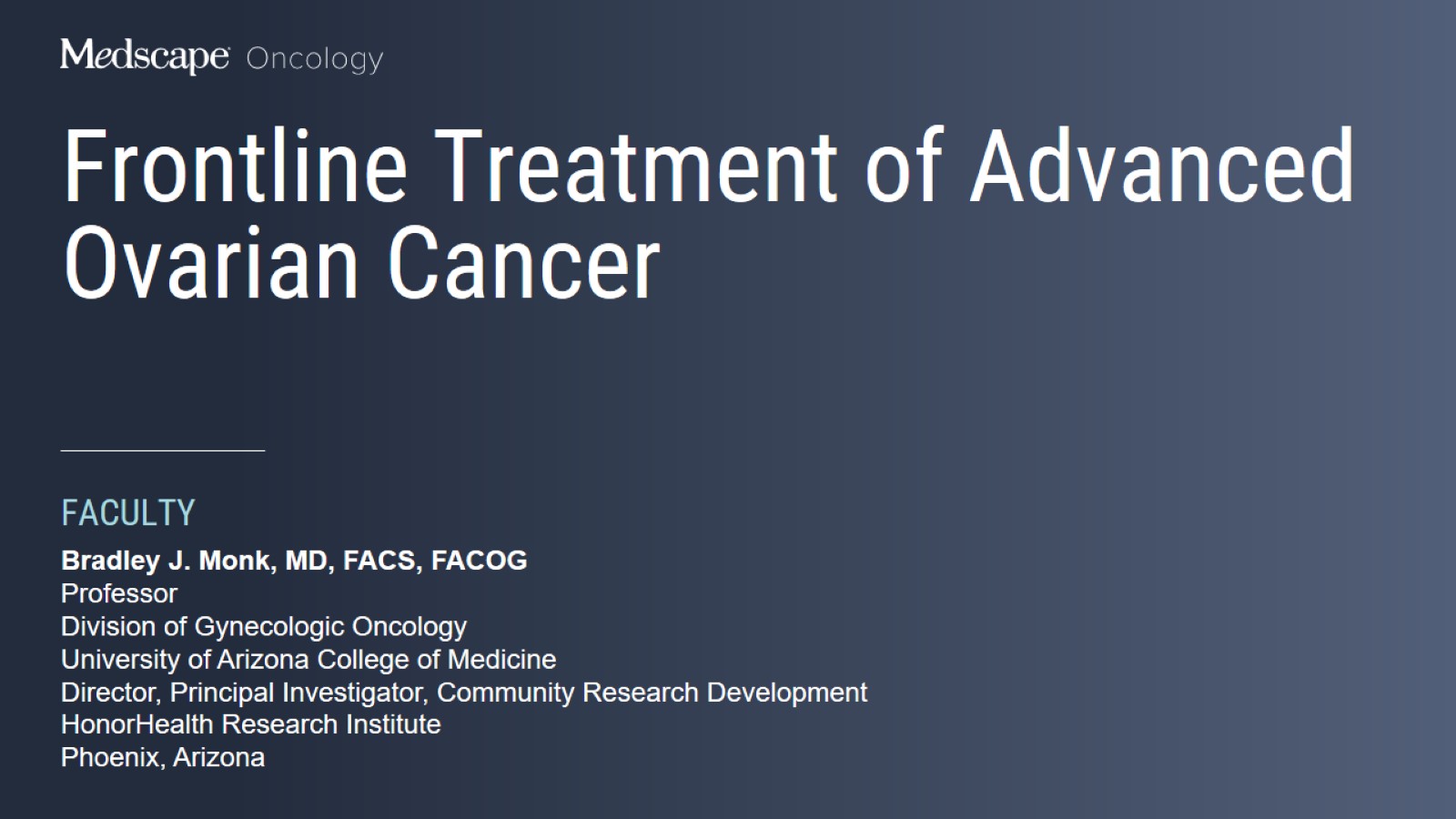 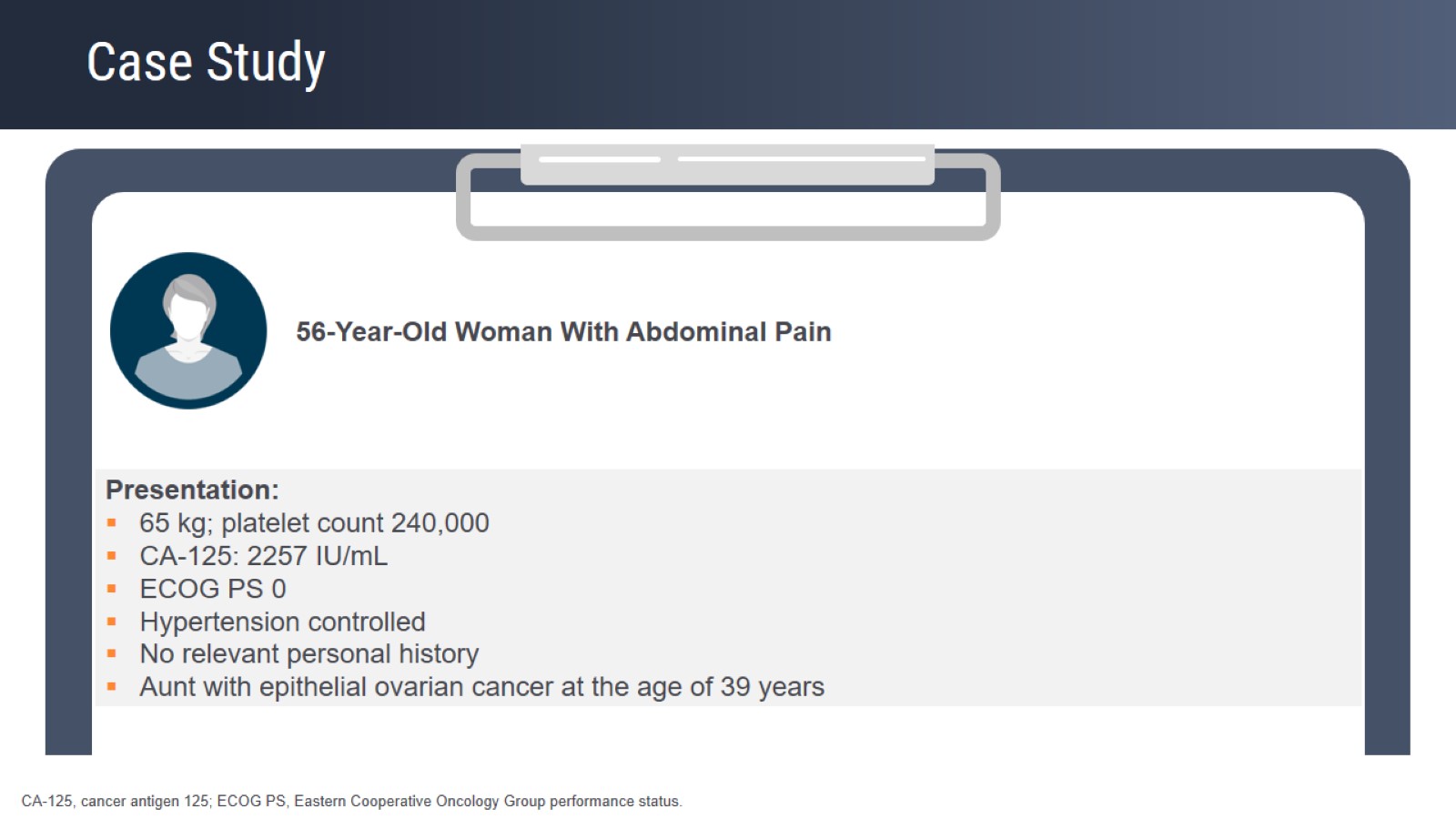 Case Study
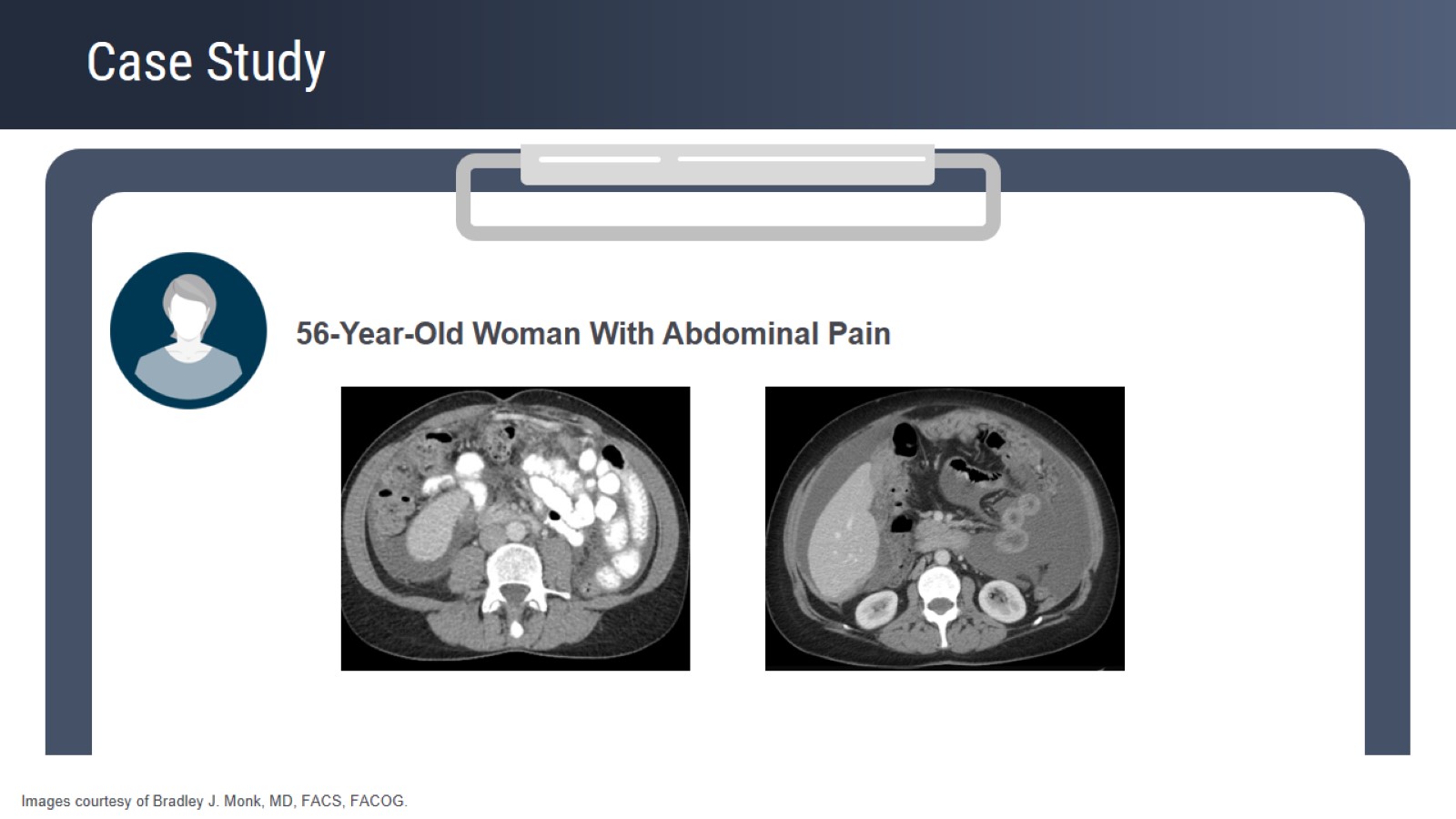 Case Study
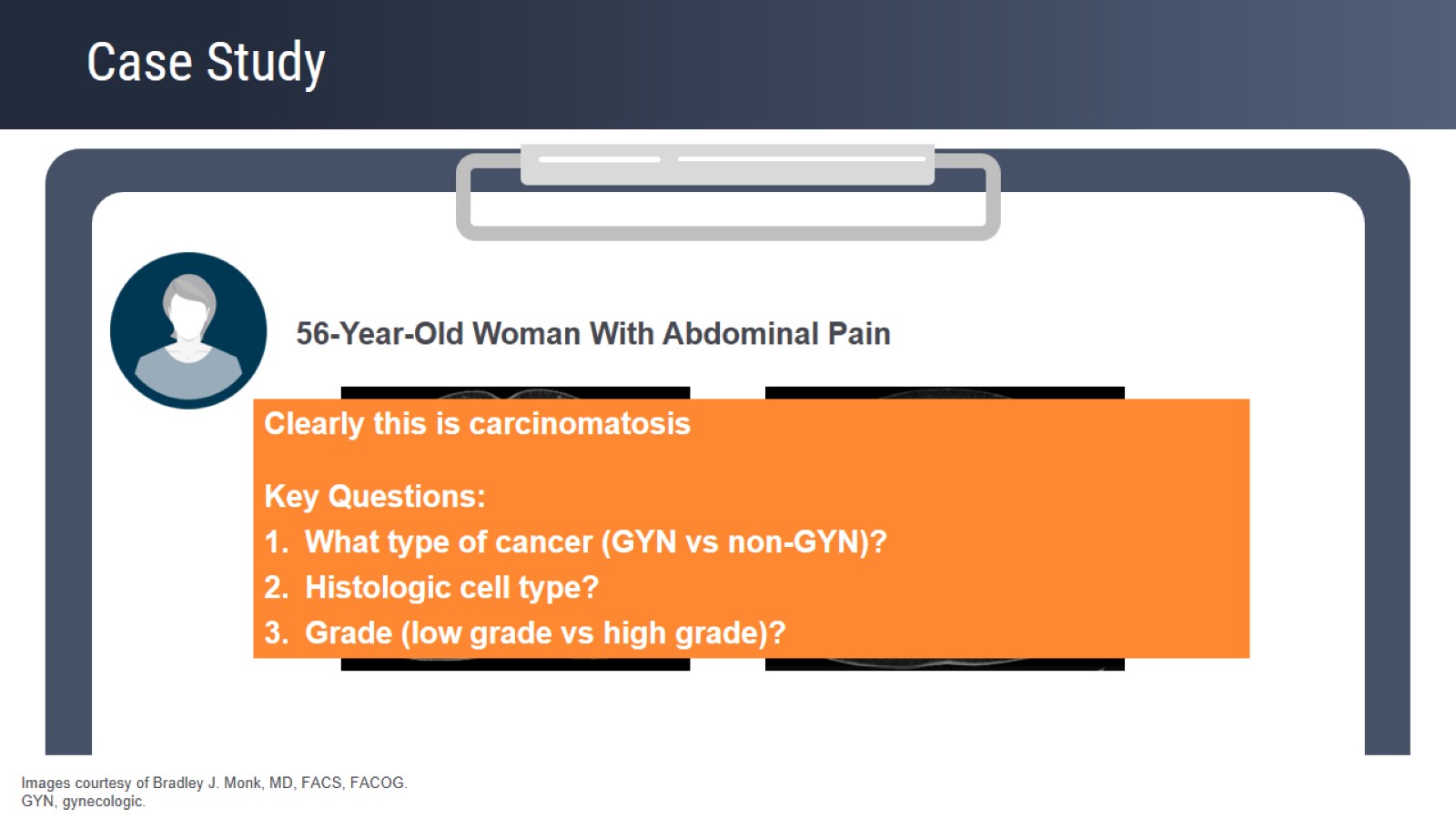 Case Study
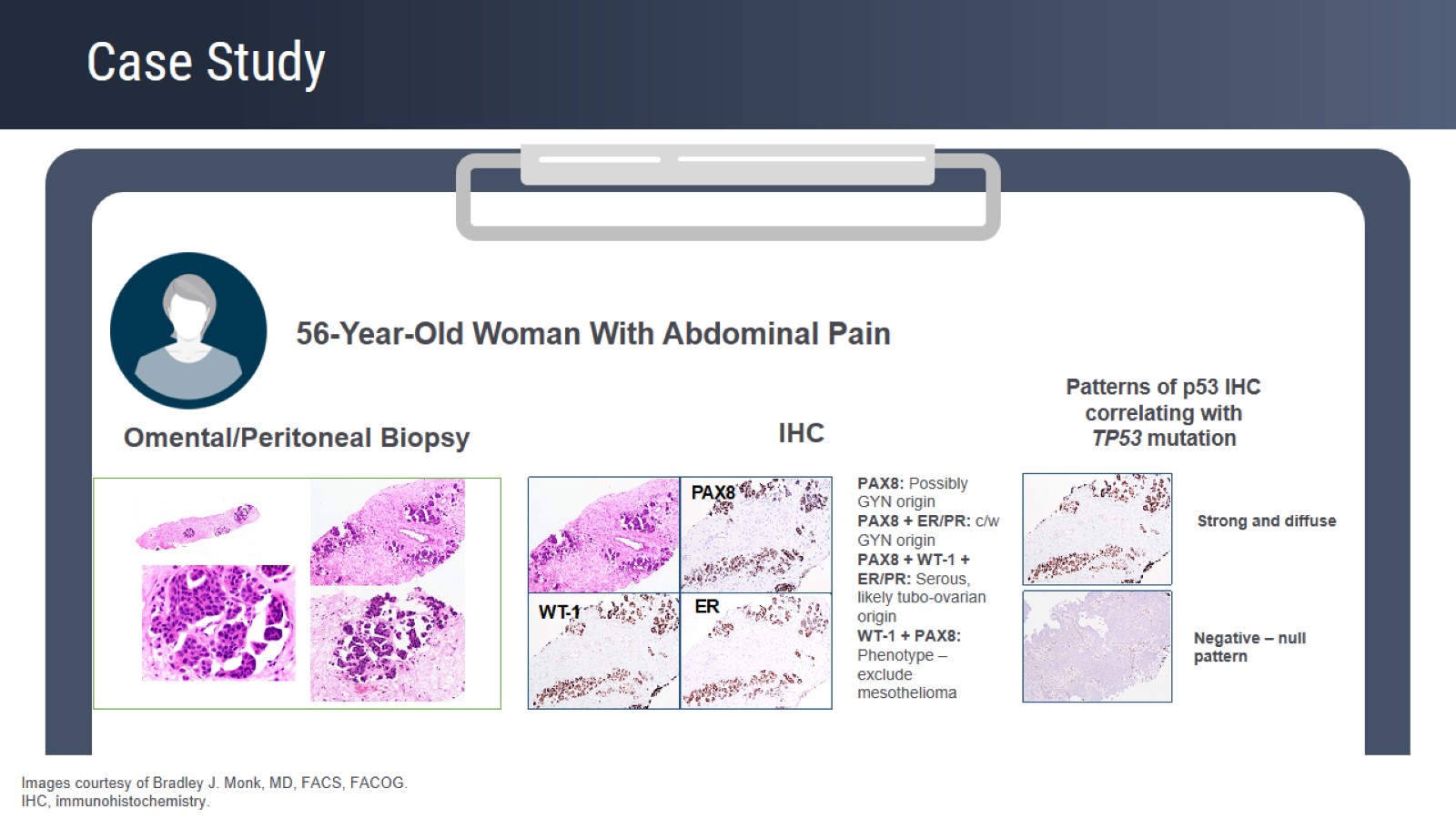 Case Study
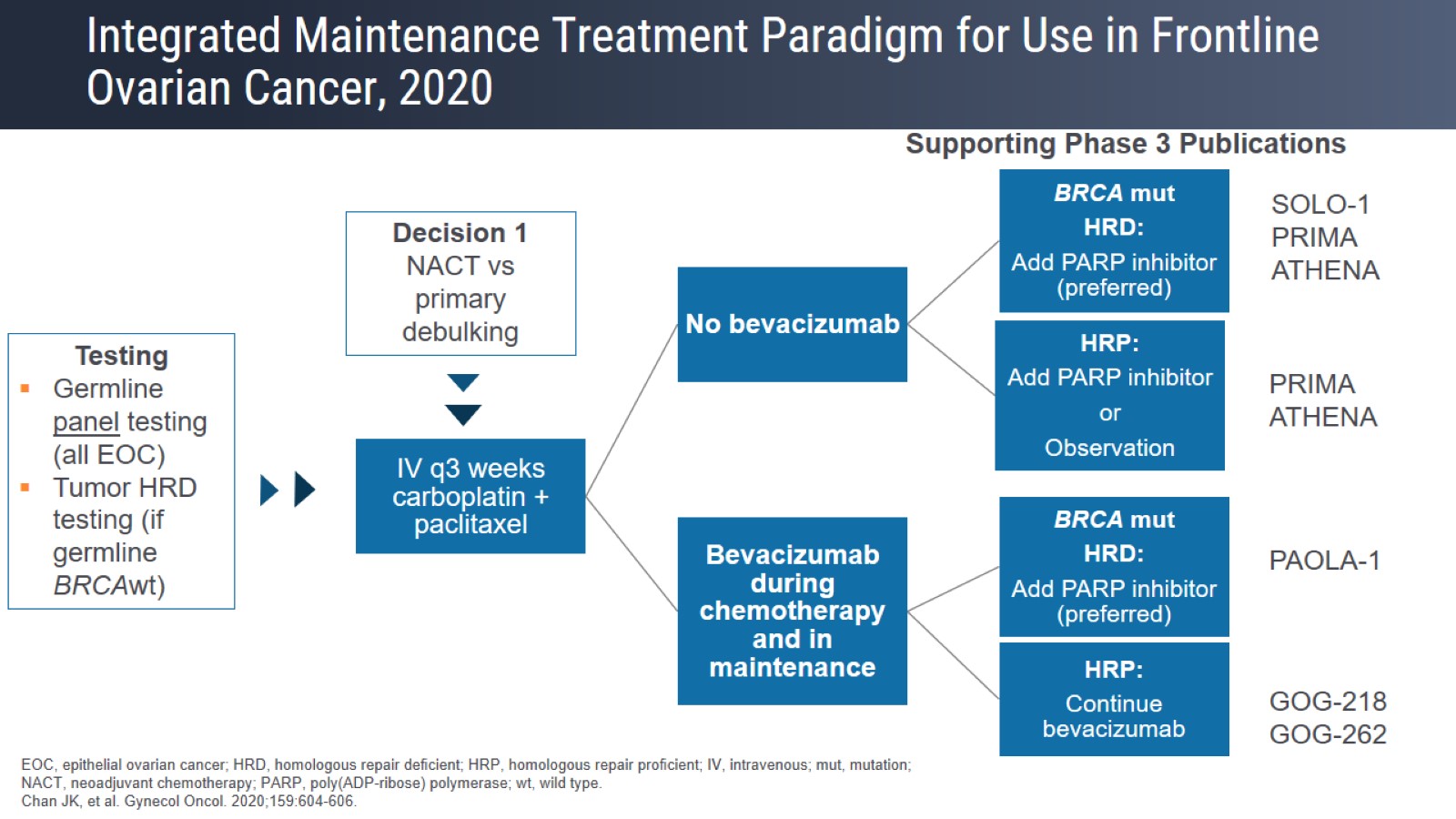 Integrated Maintenance Treatment Paradigm for Use in Frontline Ovarian Cancer, 2020
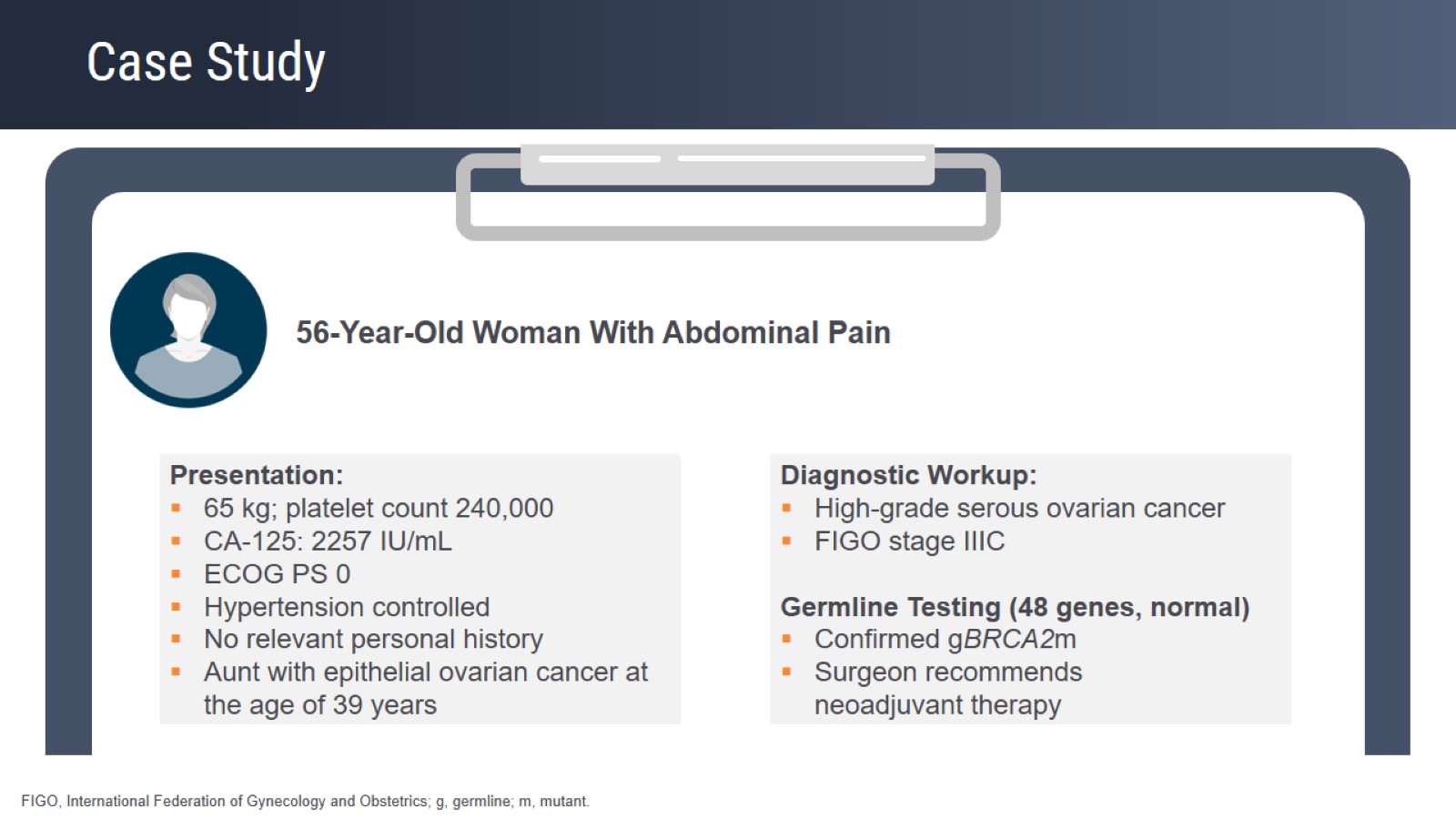 Case Study
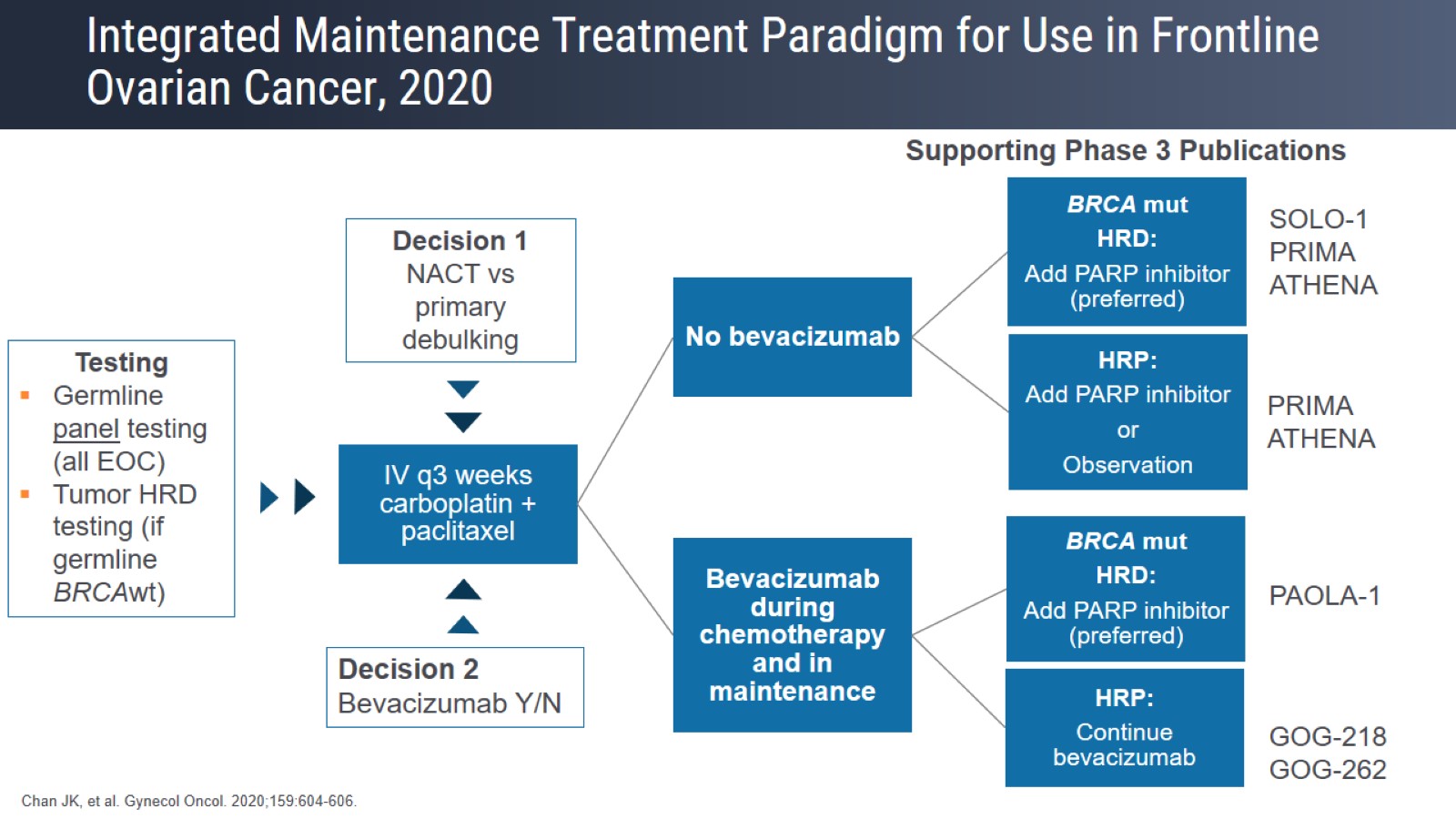 Integrated Maintenance Treatment Paradigm for Use in Frontline Ovarian Cancer, 2020
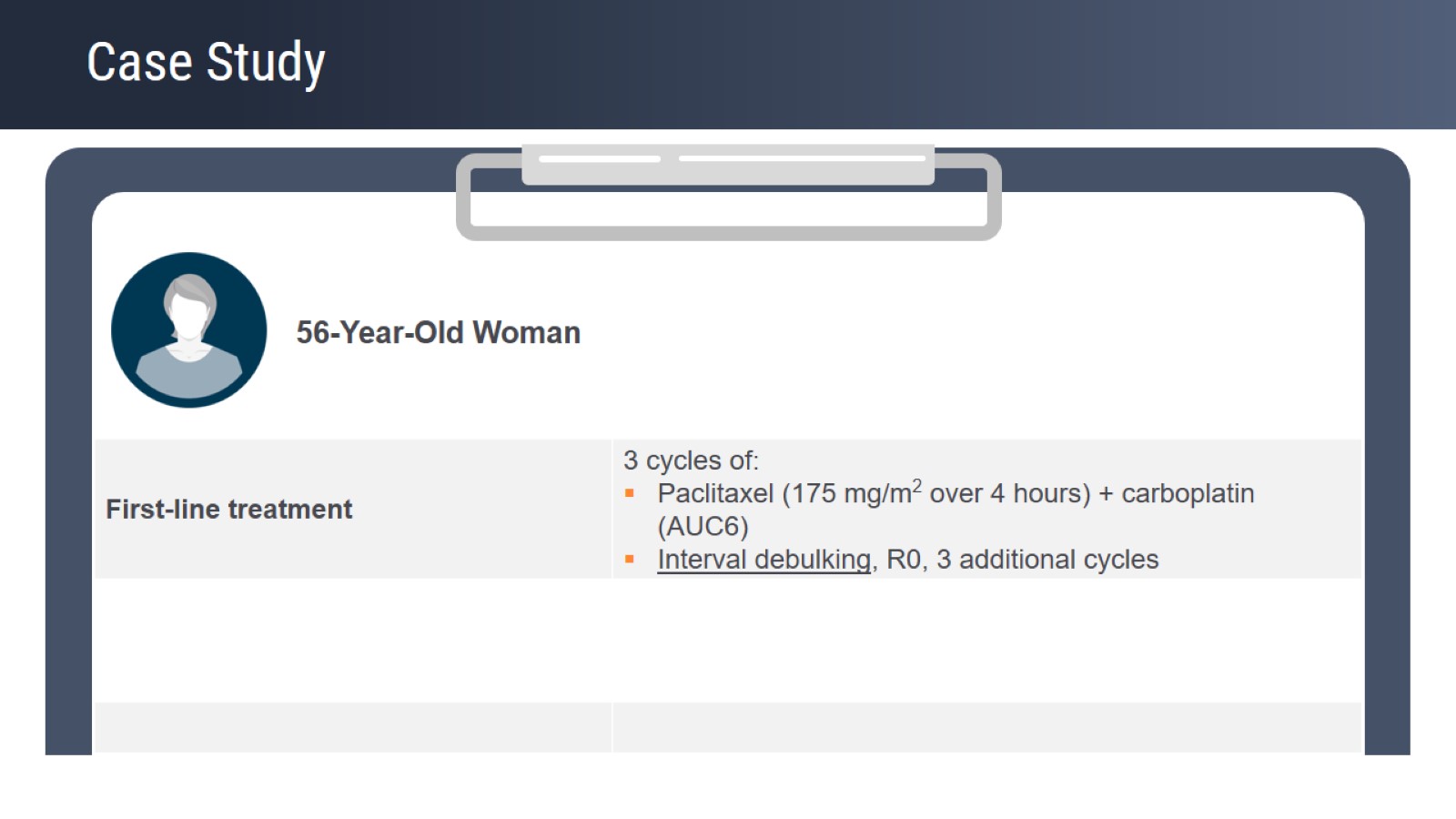 Case Study
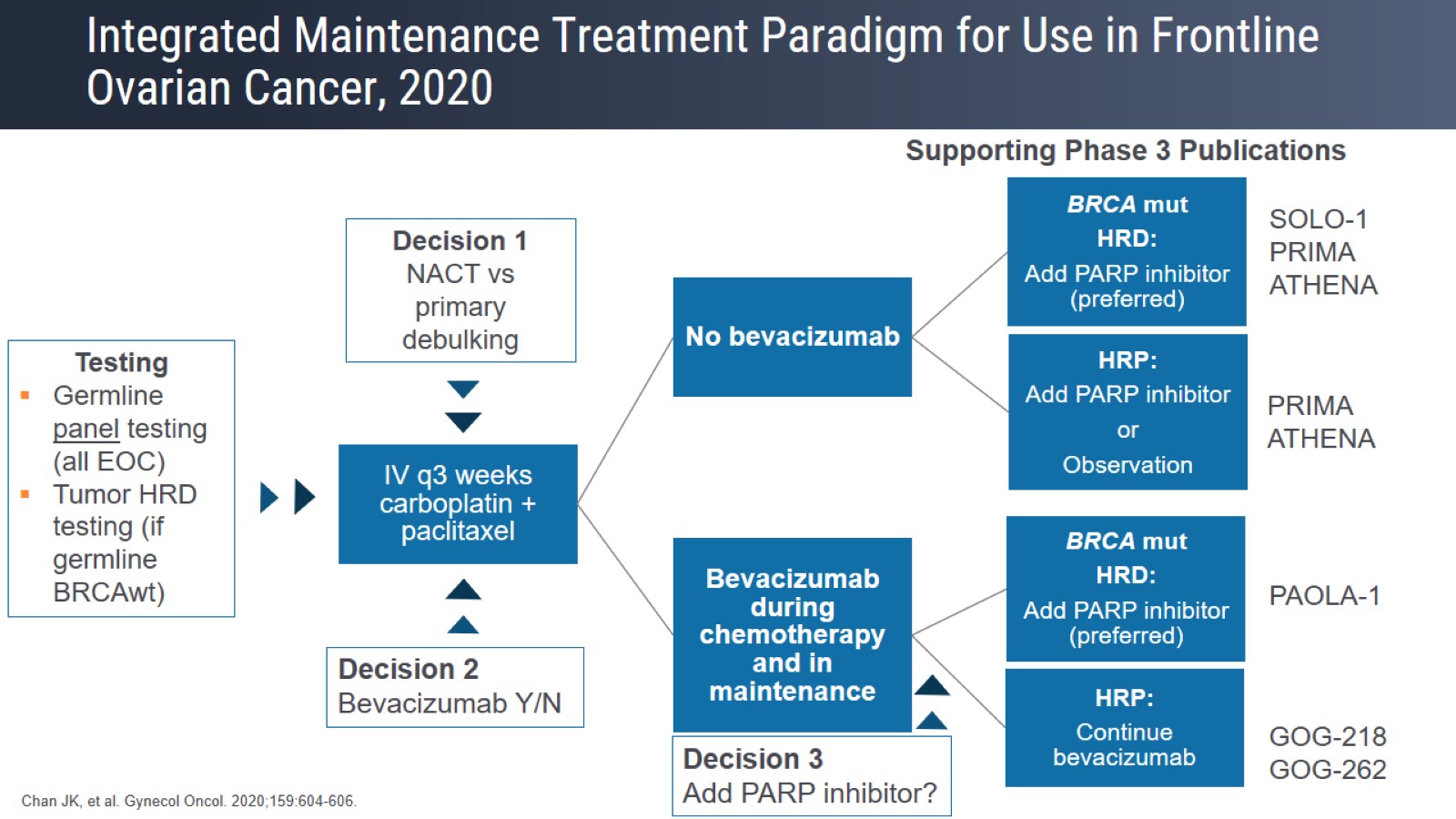 Integrated Maintenance Treatment Paradigm for Use in Frontline Ovarian Cancer, 2020
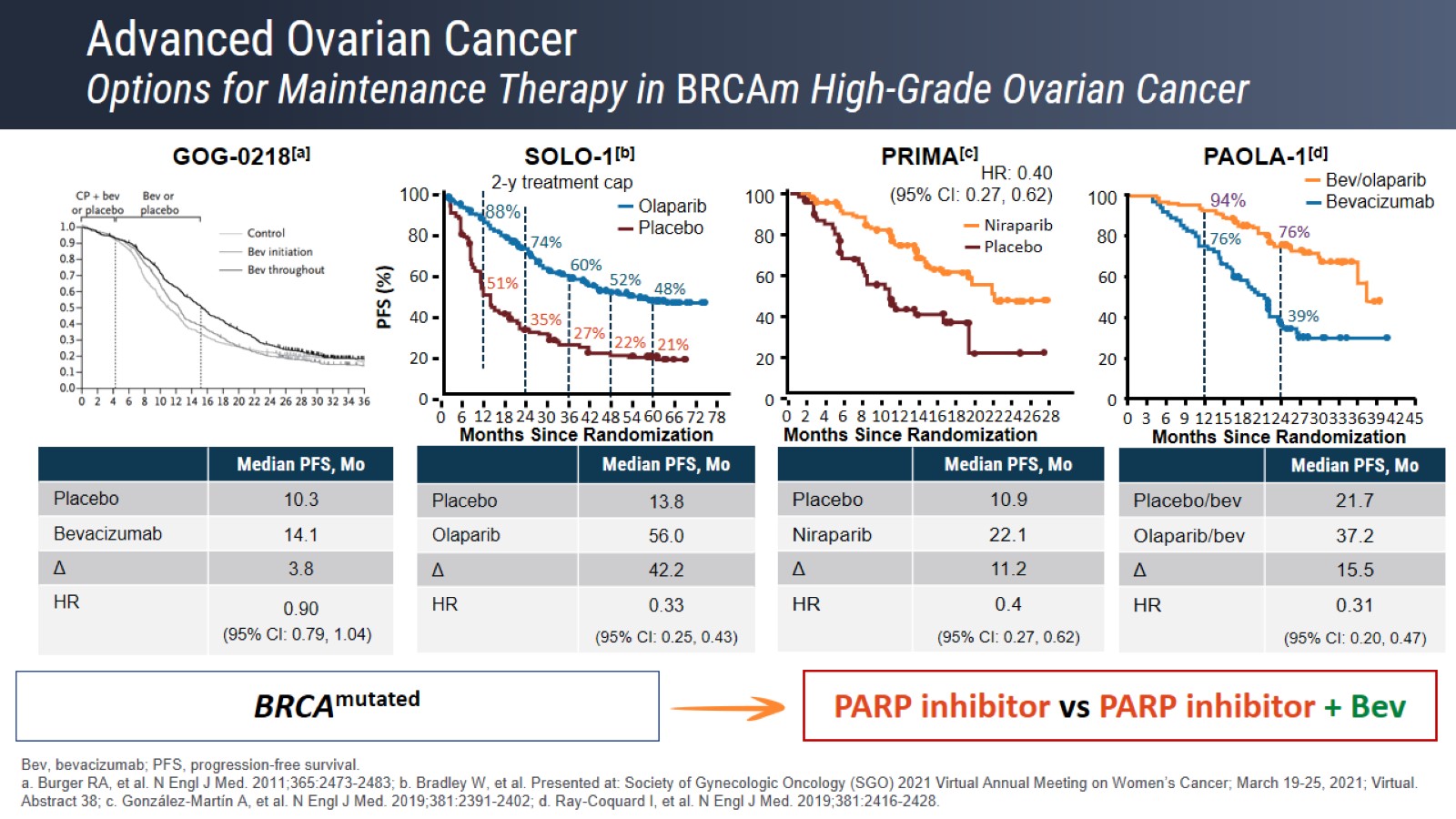 Advanced Ovarian CancerOptions for Maintenance Therapy in BRCAm High-Grade Ovarian Cancer
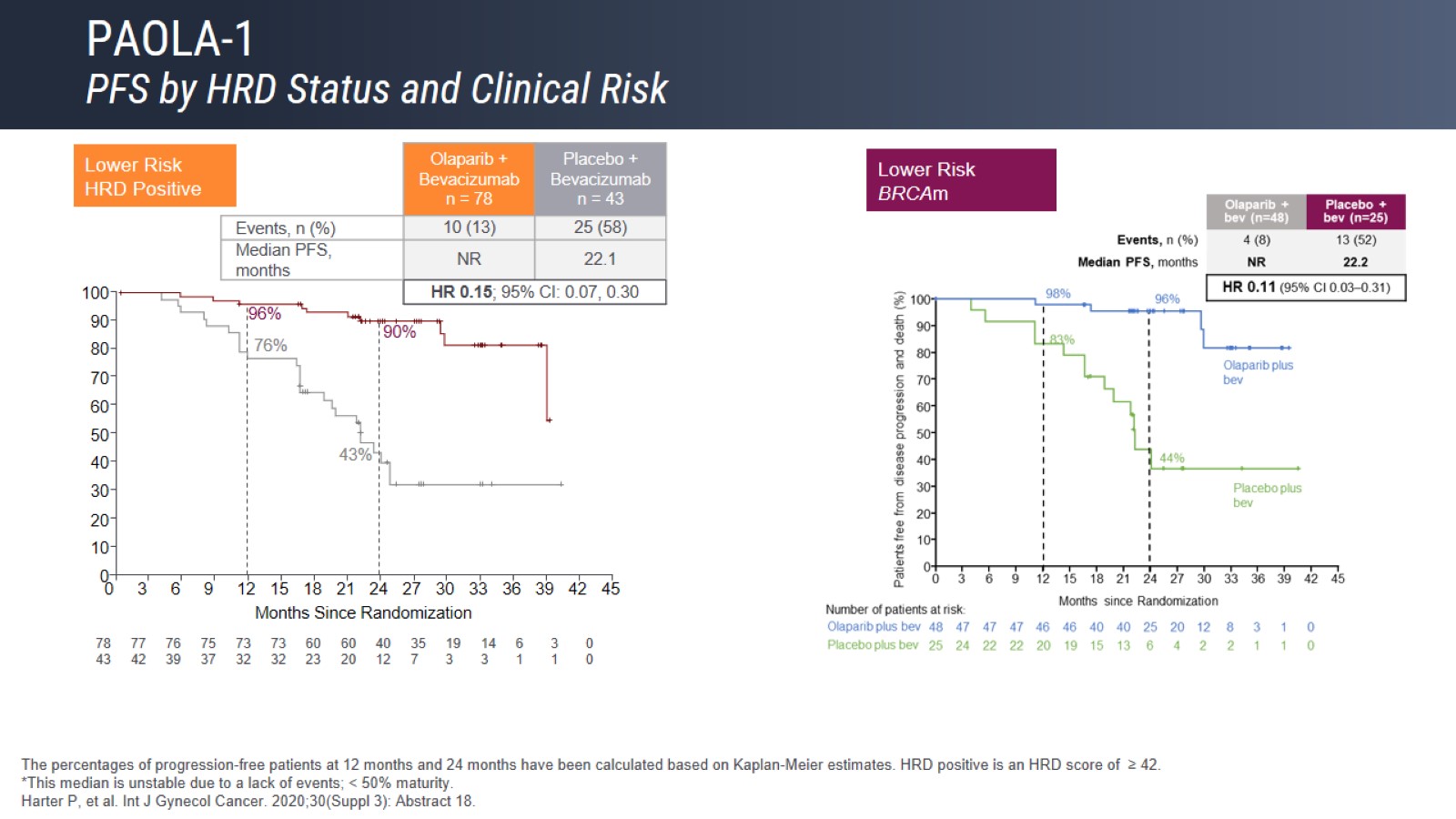 PAOLA-1PFS by HRD Status and Clinical Risk
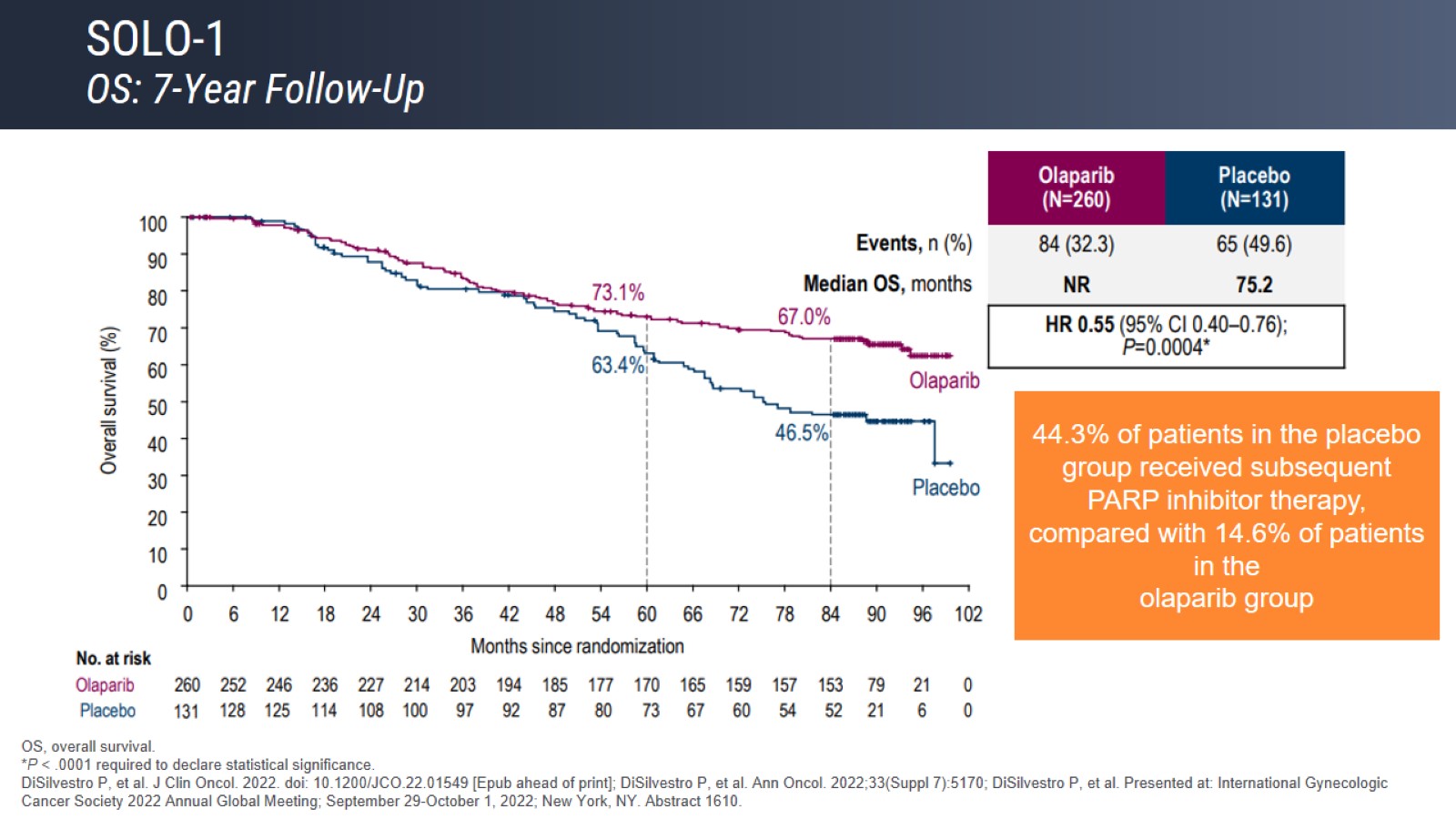 SOLO-1OS: 7-Year Follow-Up
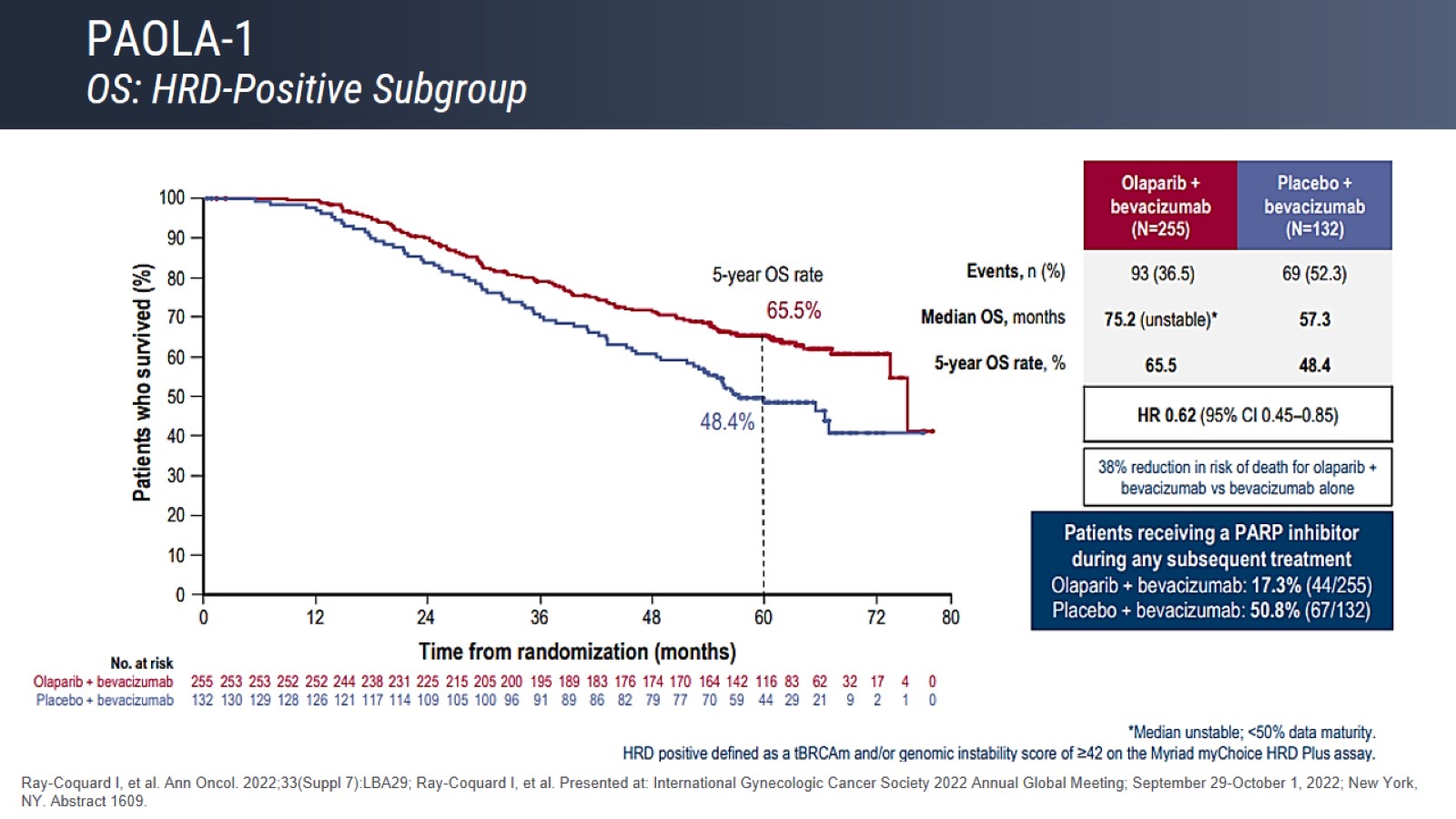 PAOLA-1OS: HRD-Positive Subgroup
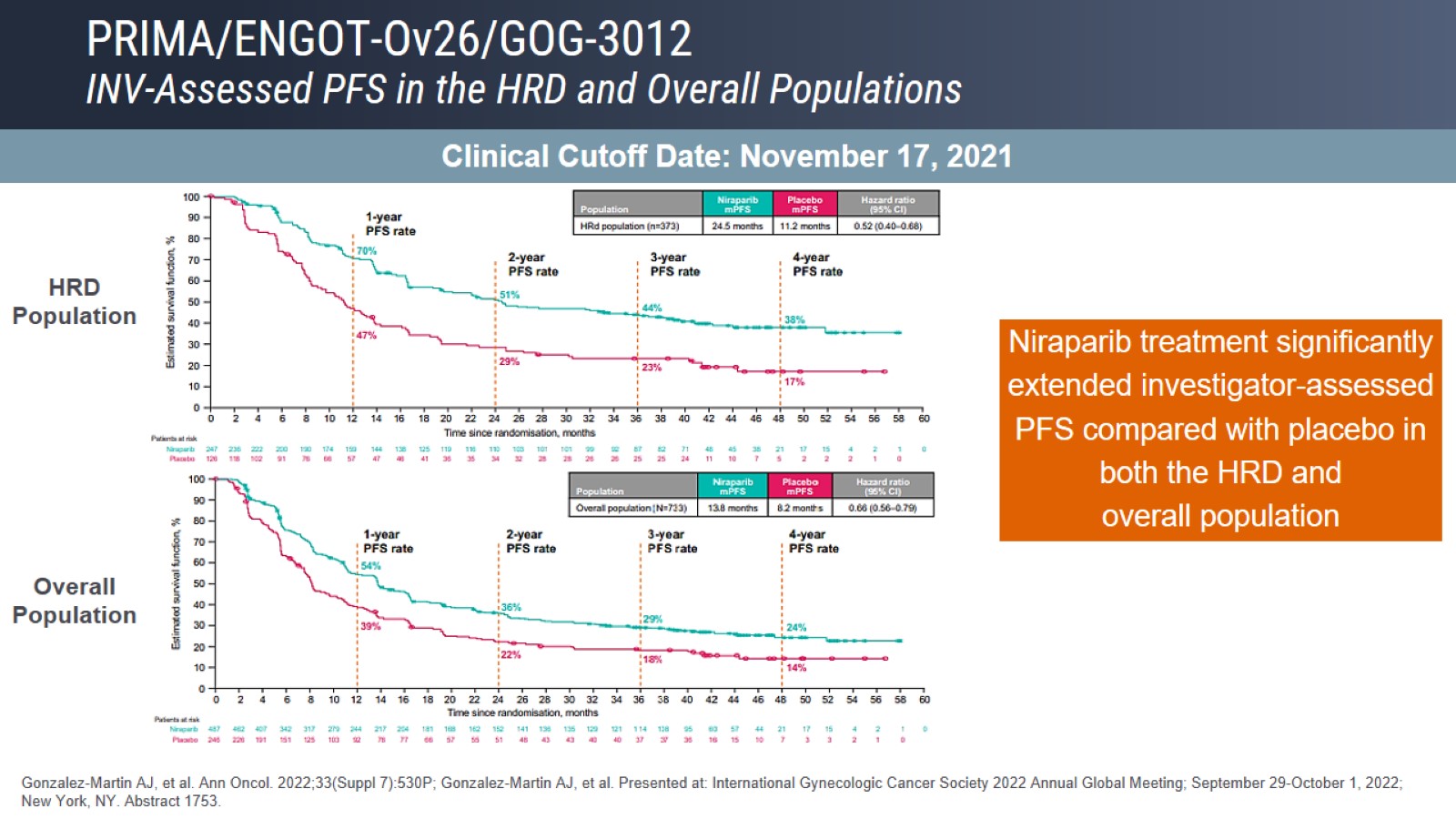 PRIMA/ENGOT-Ov26/GOG-3012 INV-Assessed PFS in the HRD and Overall Populations
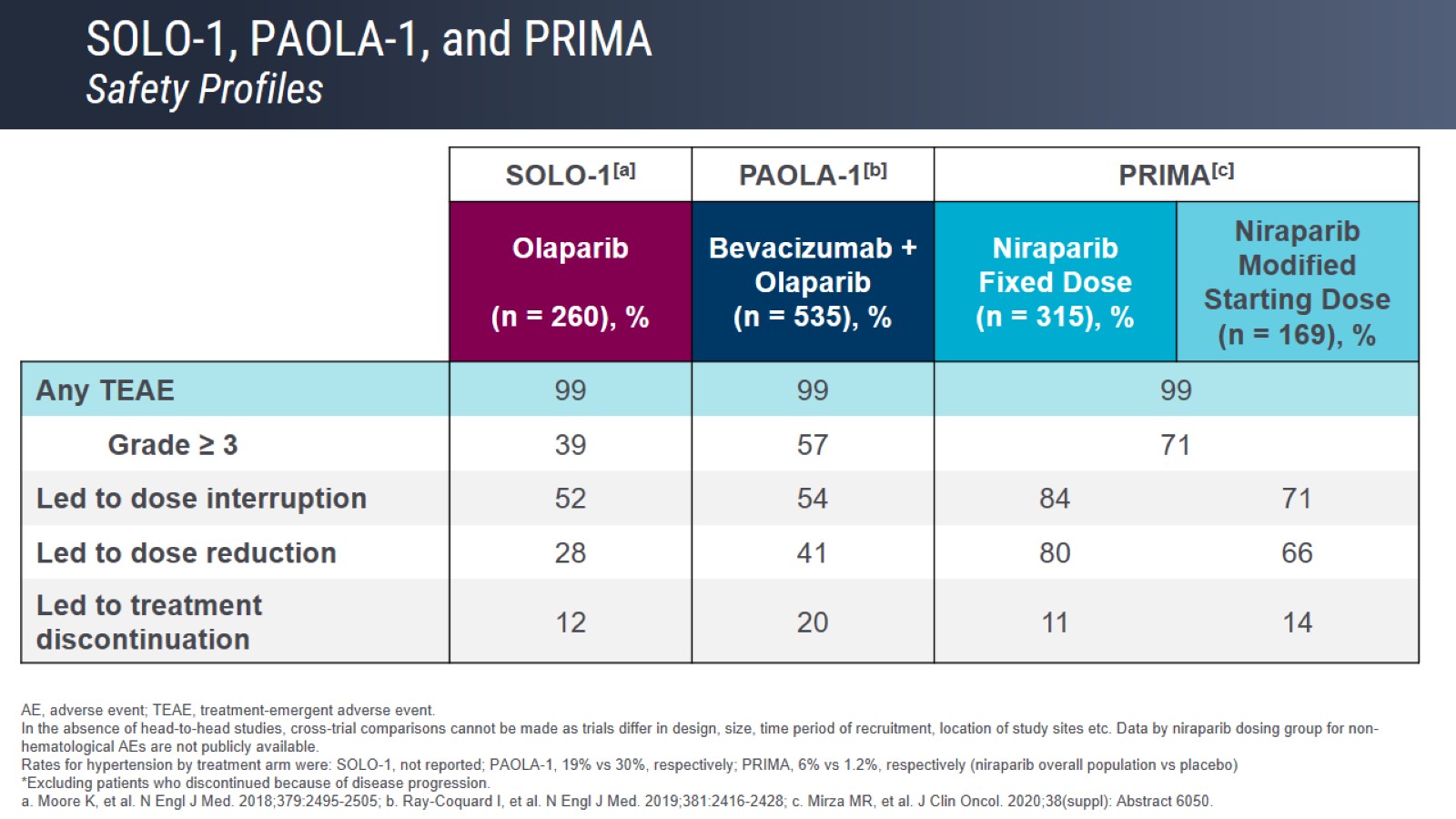 SOLO-1, PAOLA-1, and PRIMASafety Profiles
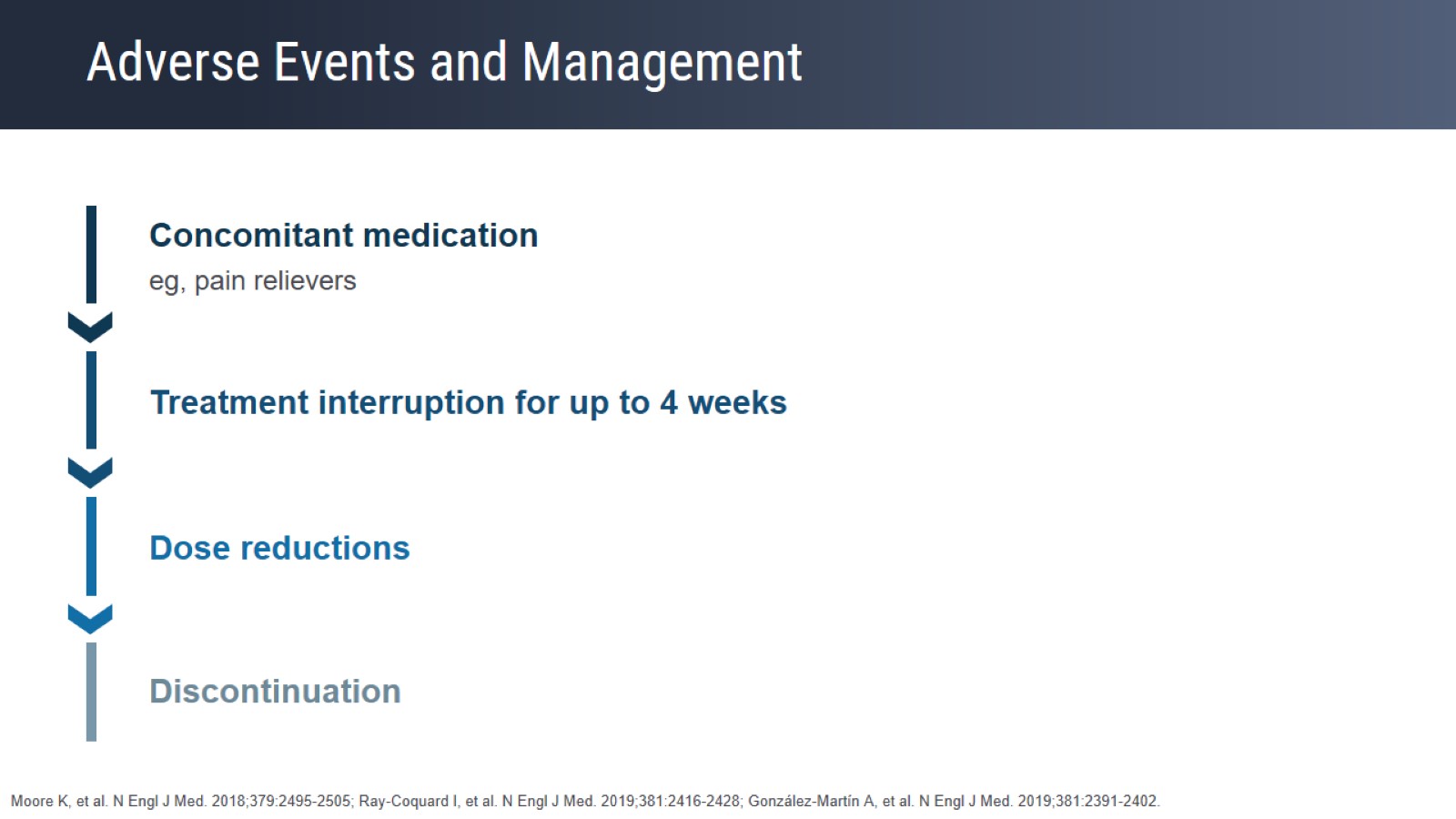 Adverse Events and Management
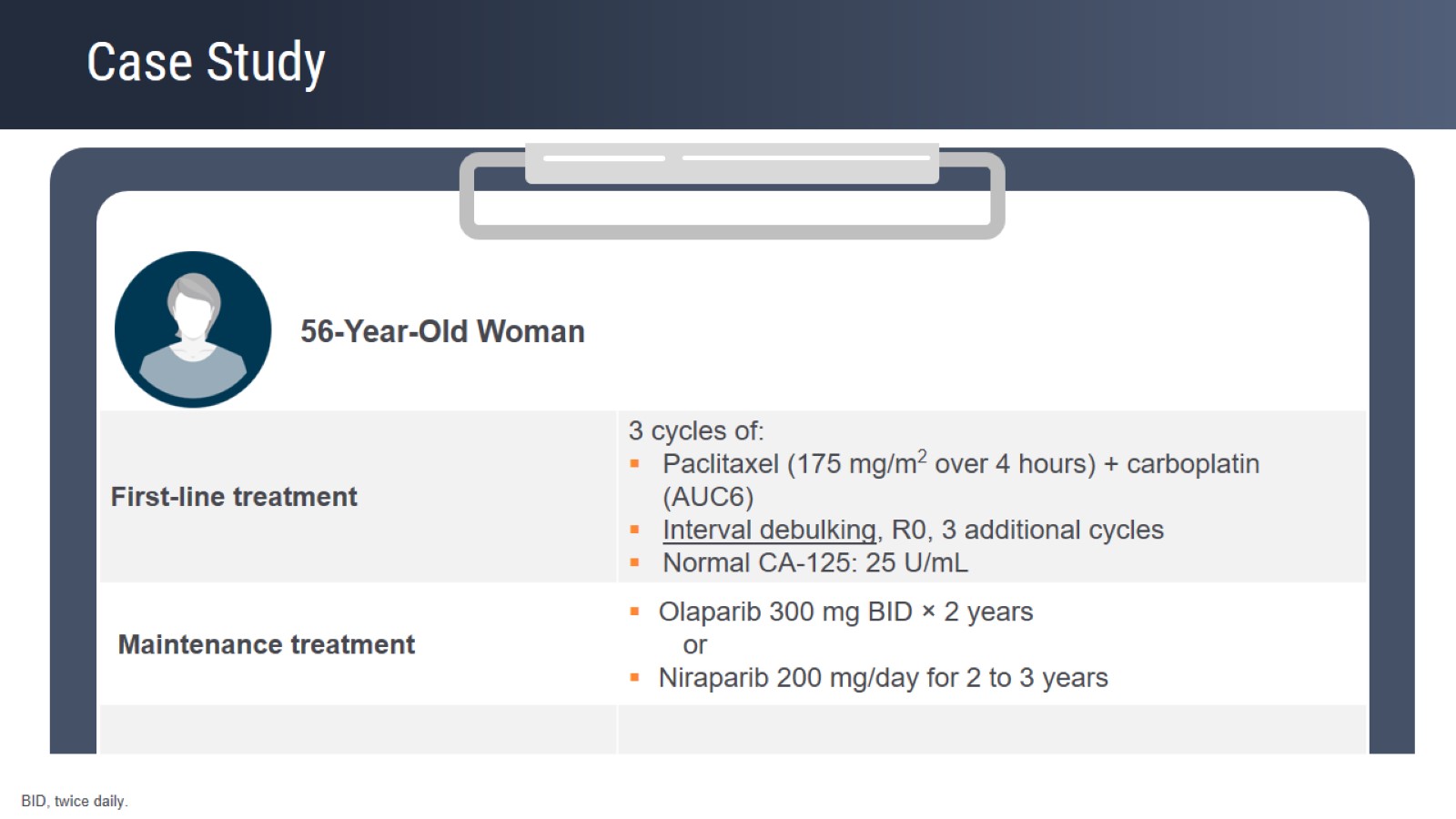 Case Study
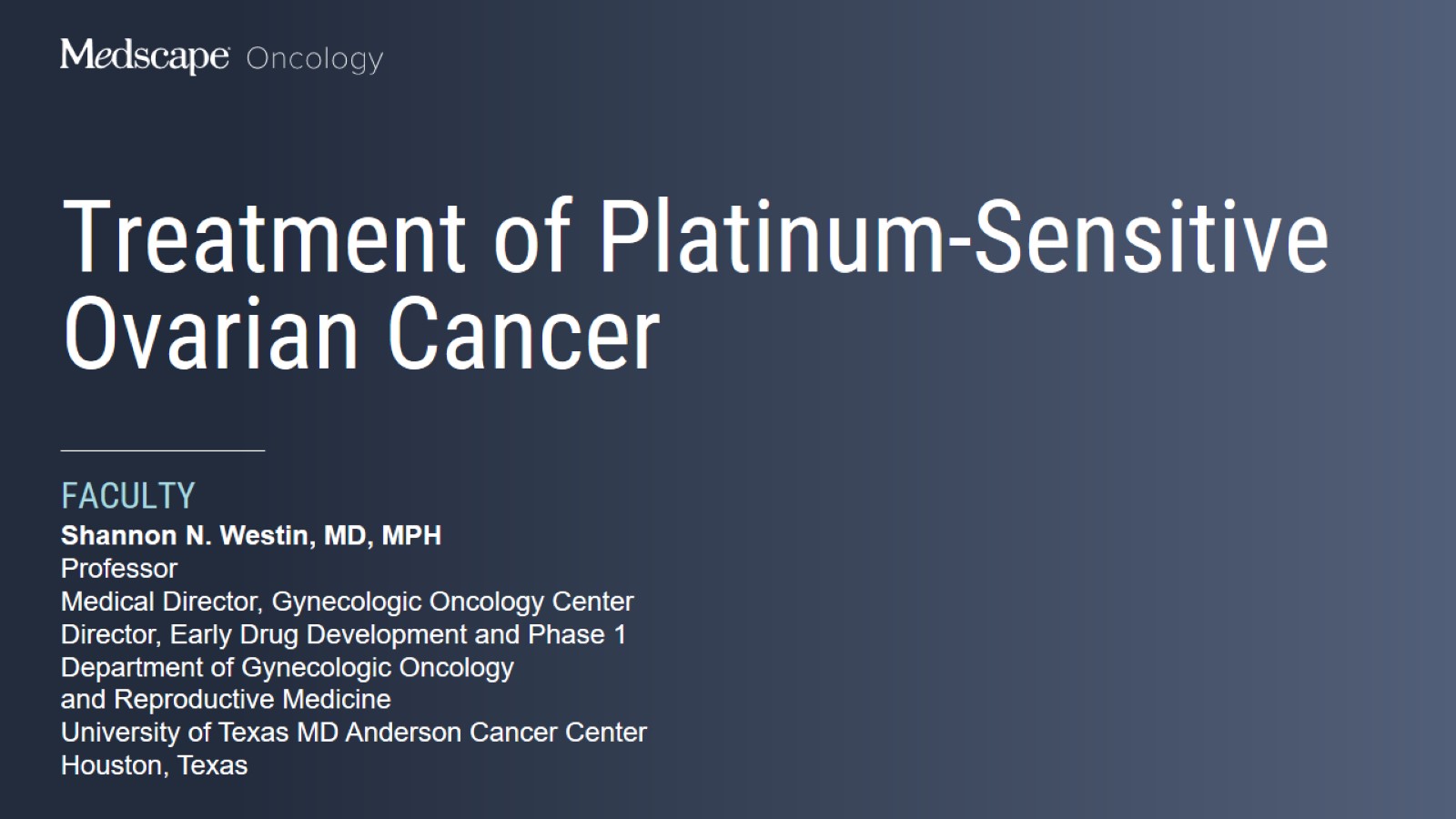 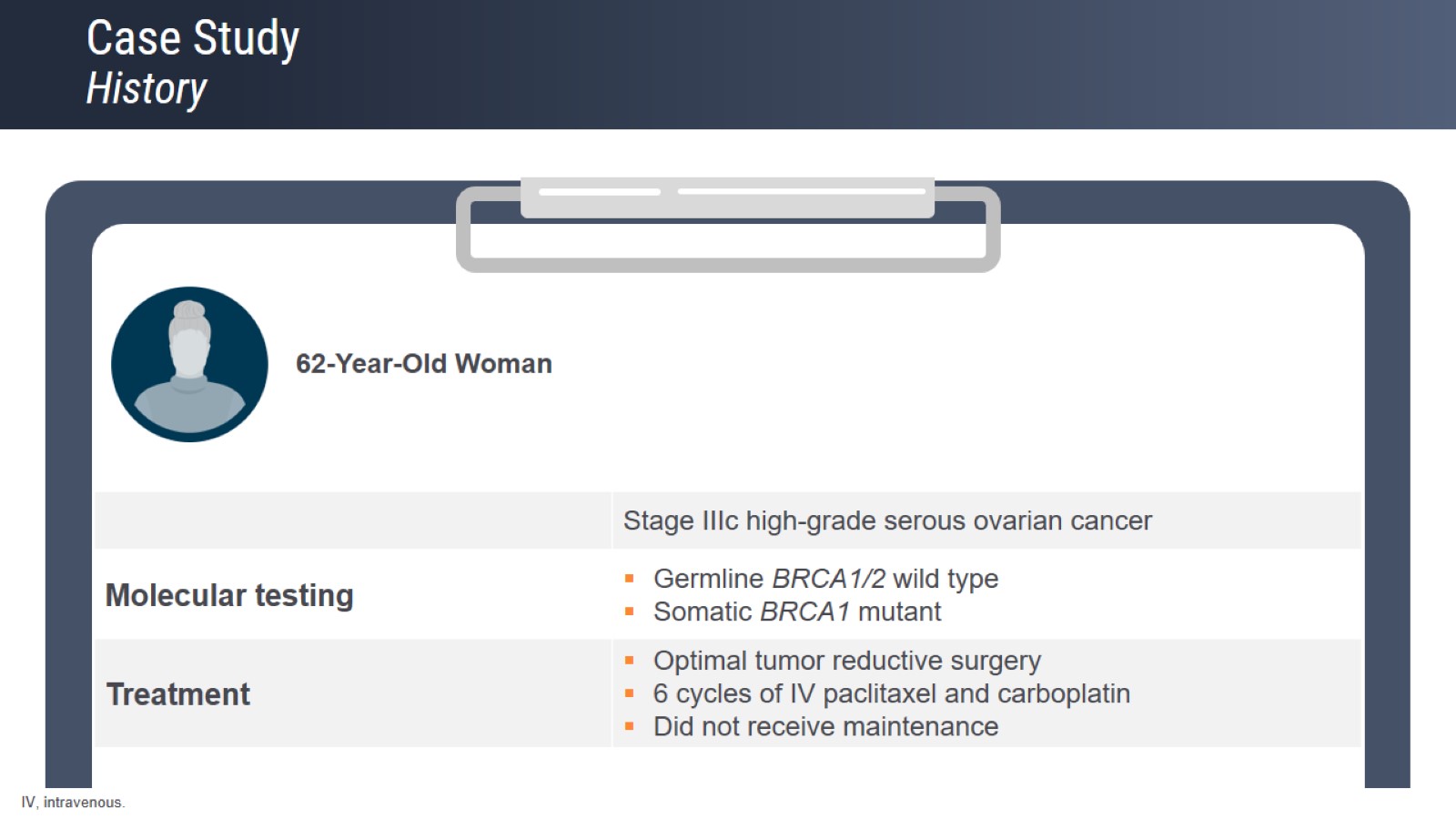 Case StudyHistory
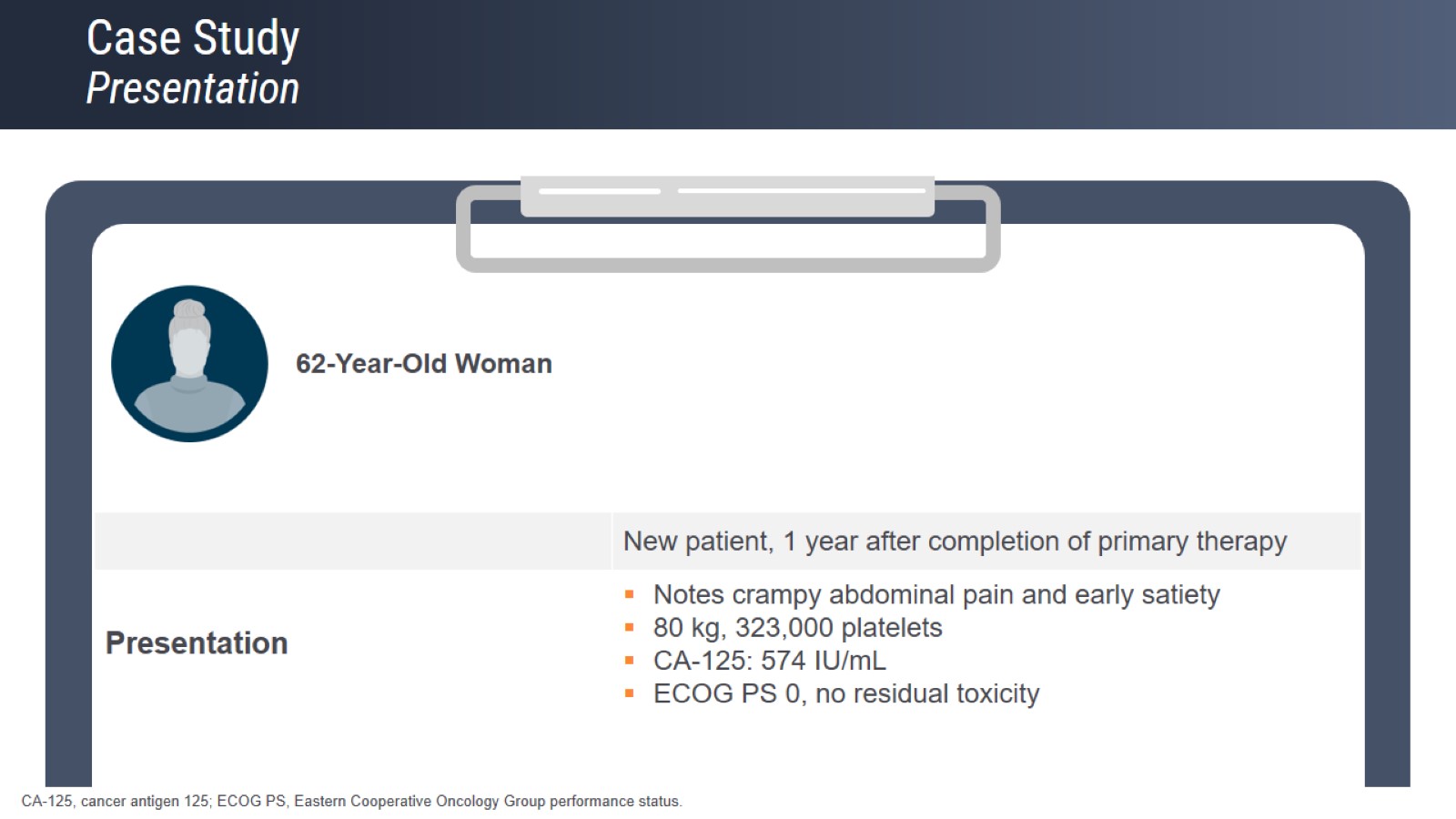 Case StudyPresentation
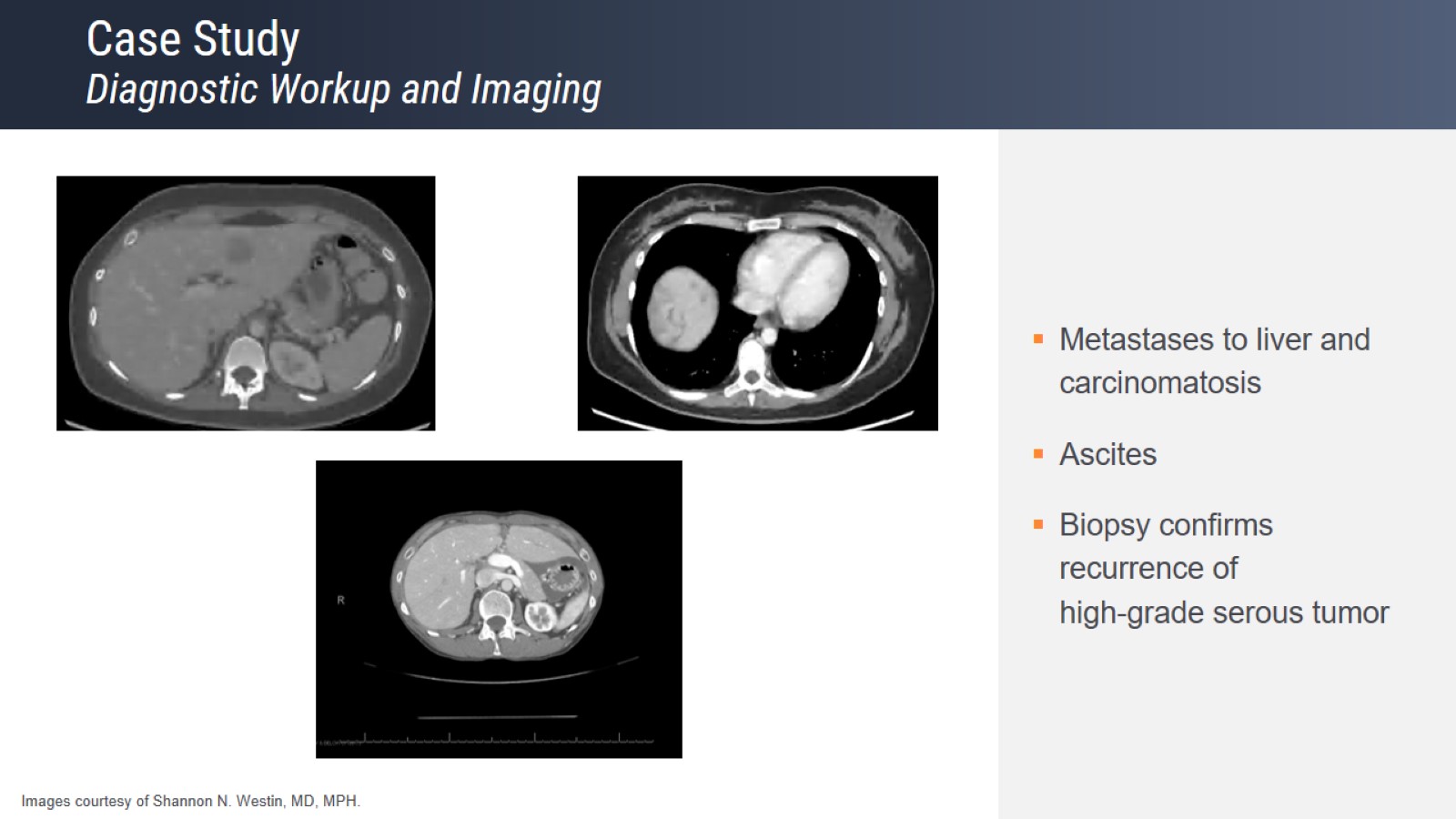 Case StudyDiagnostic Workup and Imaging
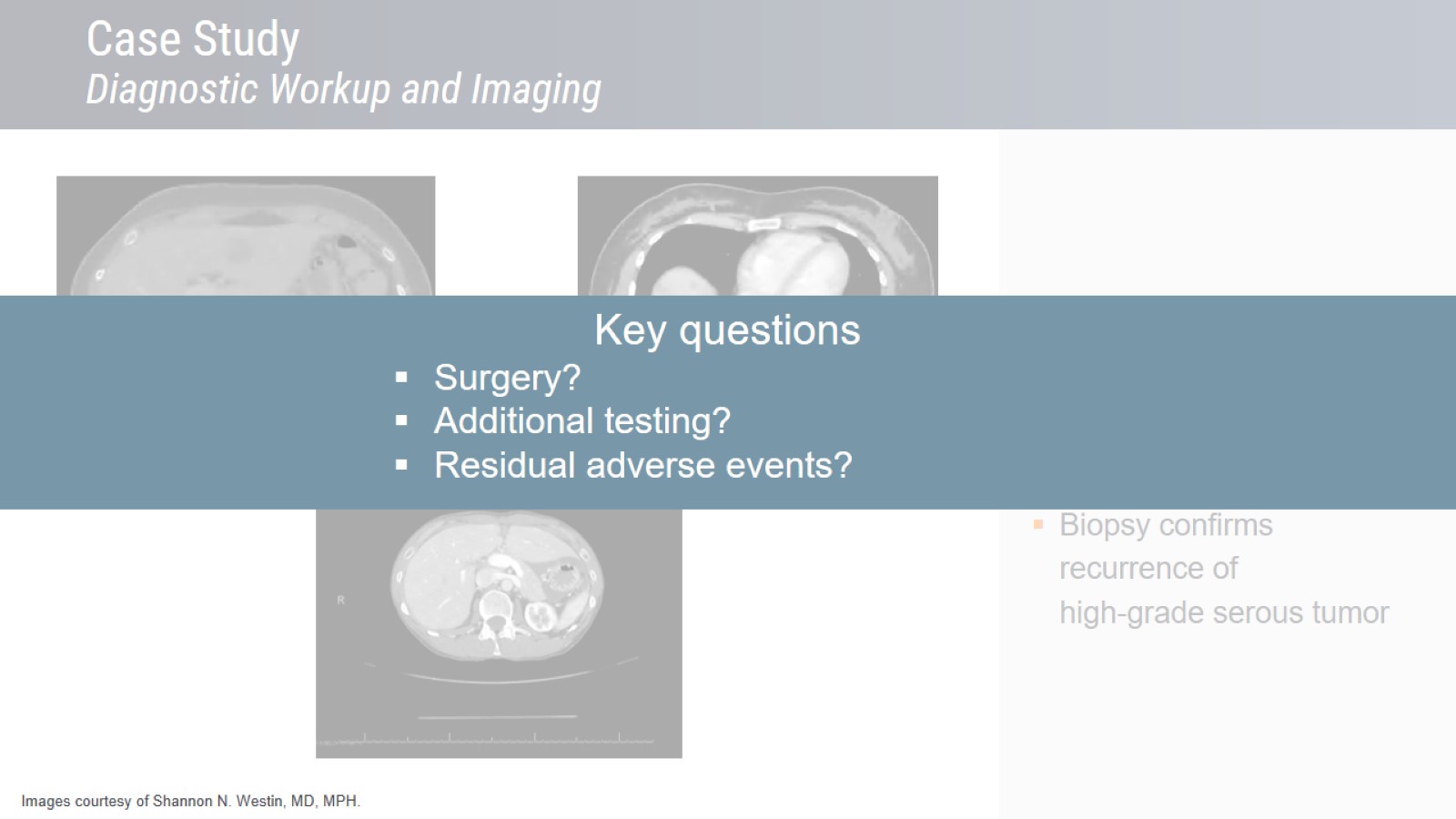 Case StudyDiagnostic Workup and Imaging
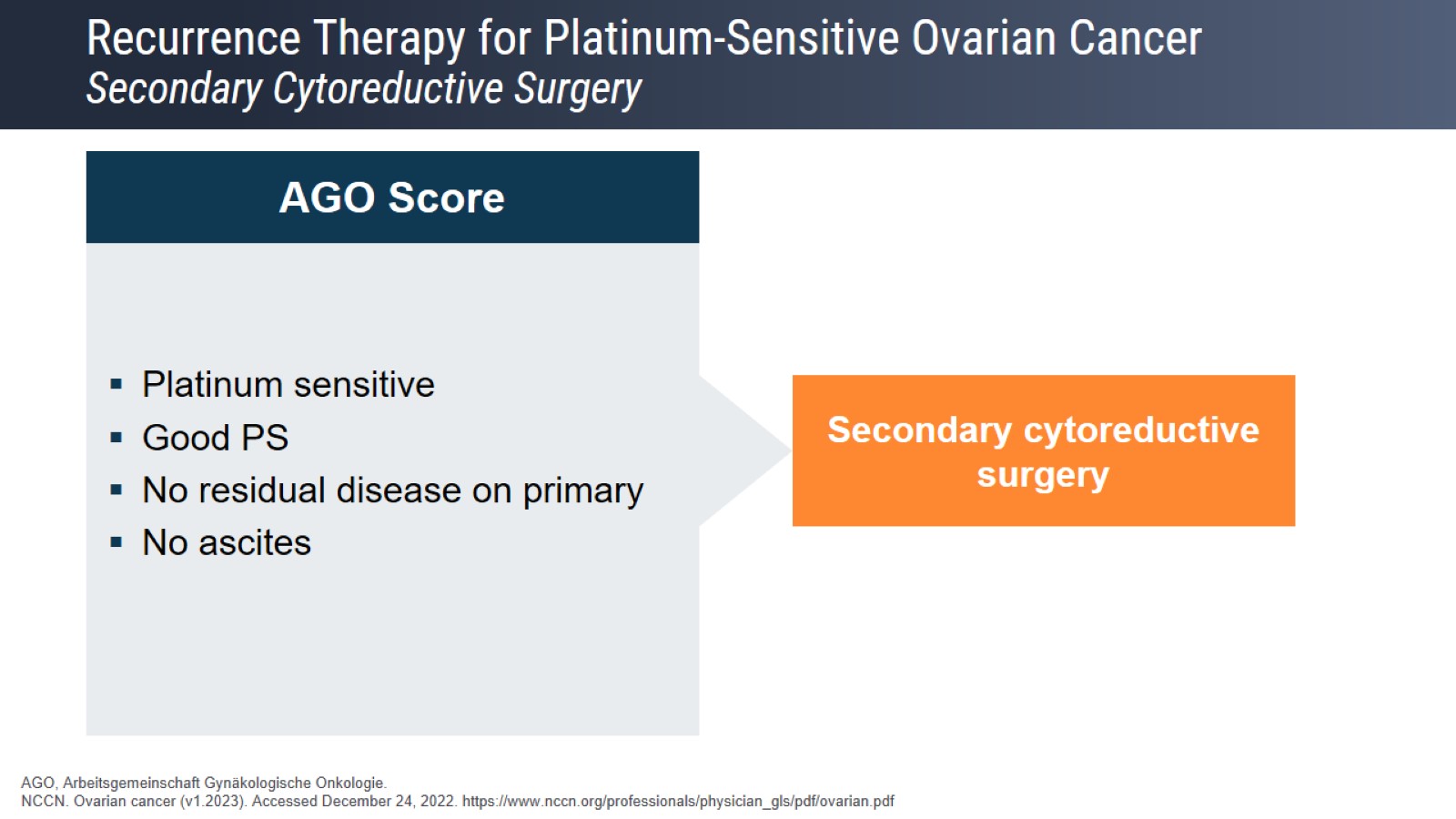 Recurrence Therapy for Platinum-Sensitive Ovarian CancerSecondary Cytoreductive Surgery
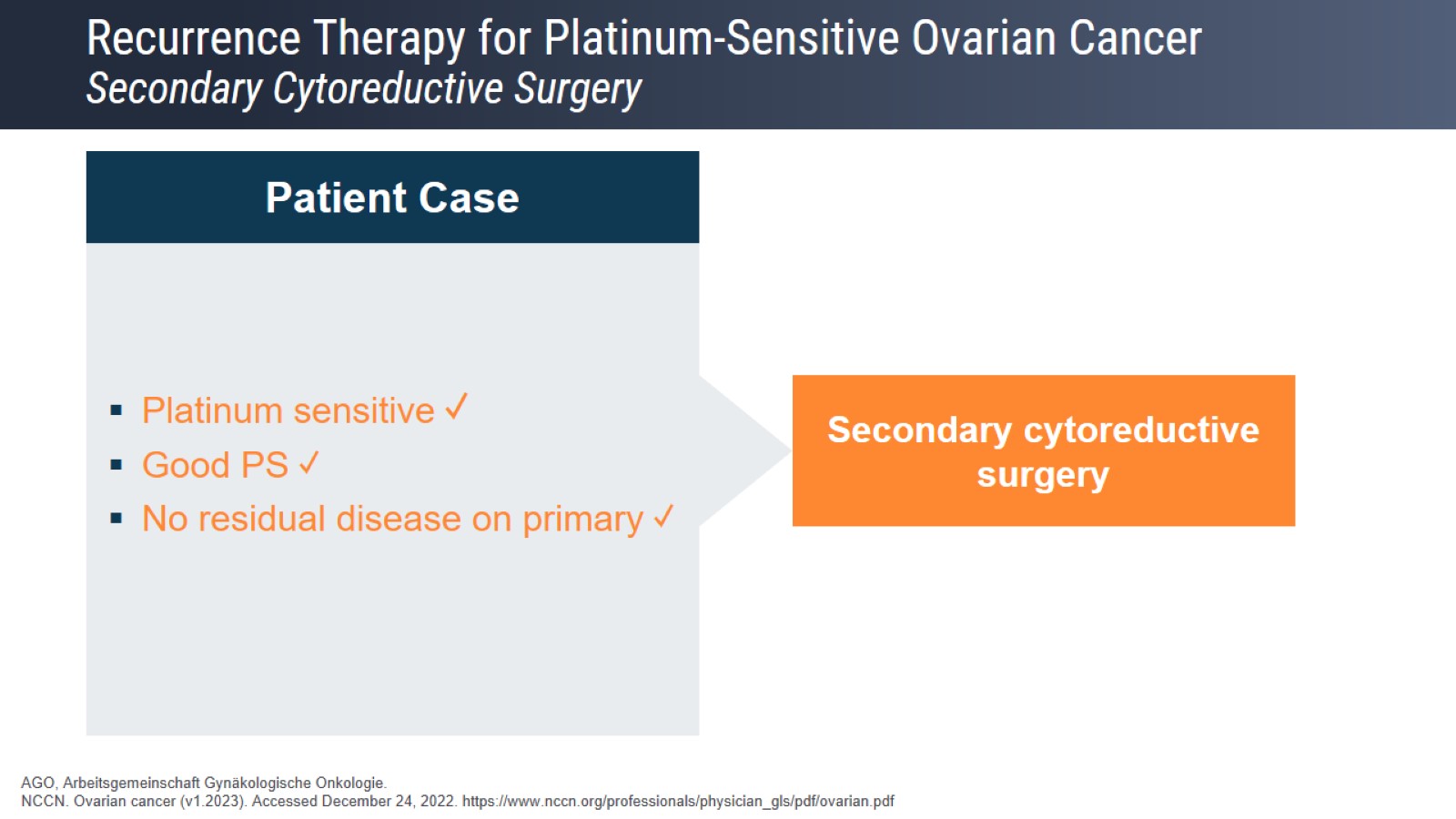 Recurrence Therapy for Platinum-Sensitive Ovarian CancerSecondary Cytoreductive Surgery
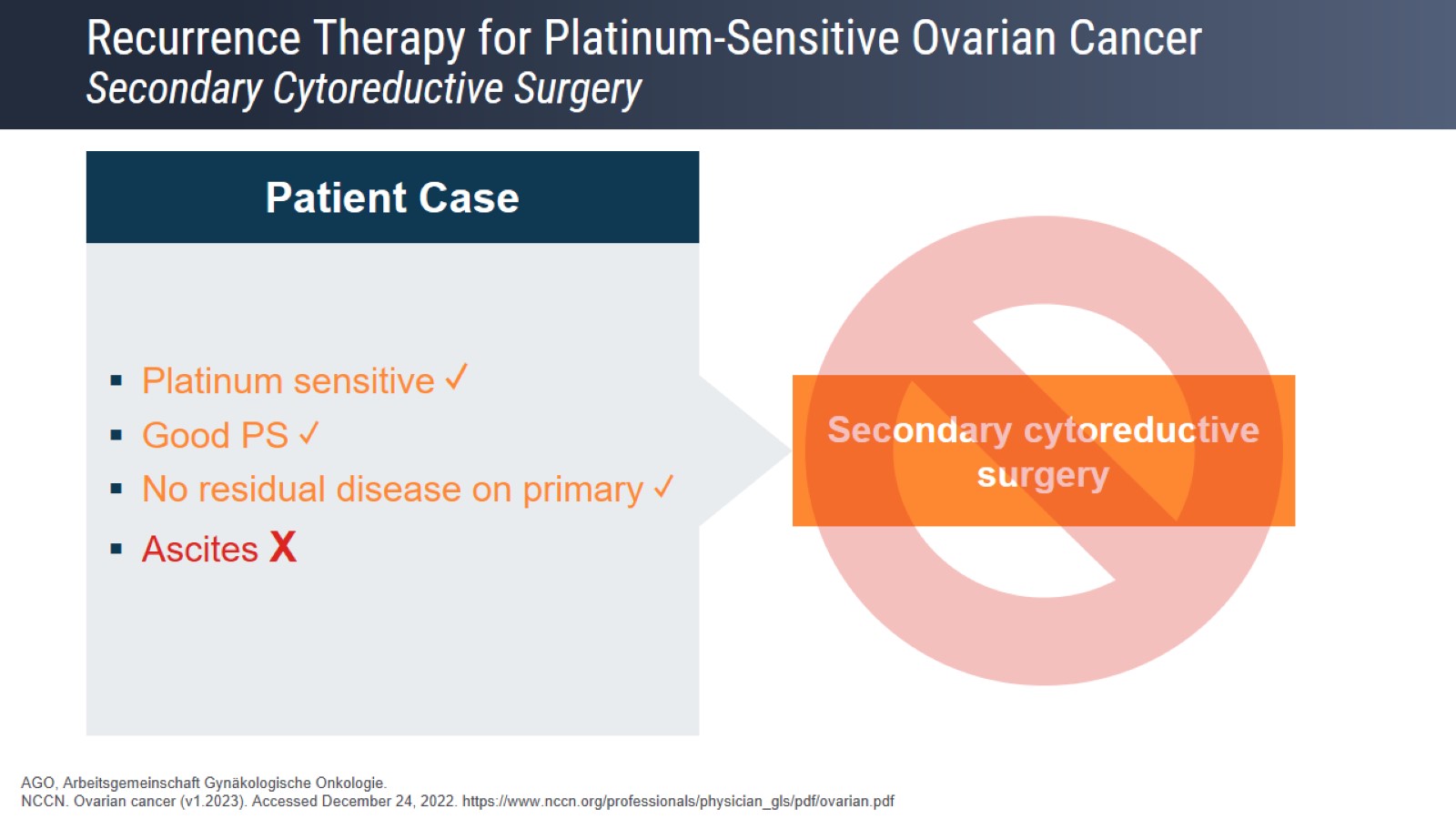 Recurrence Therapy for Platinum-Sensitive Ovarian CancerSecondary Cytoreductive Surgery
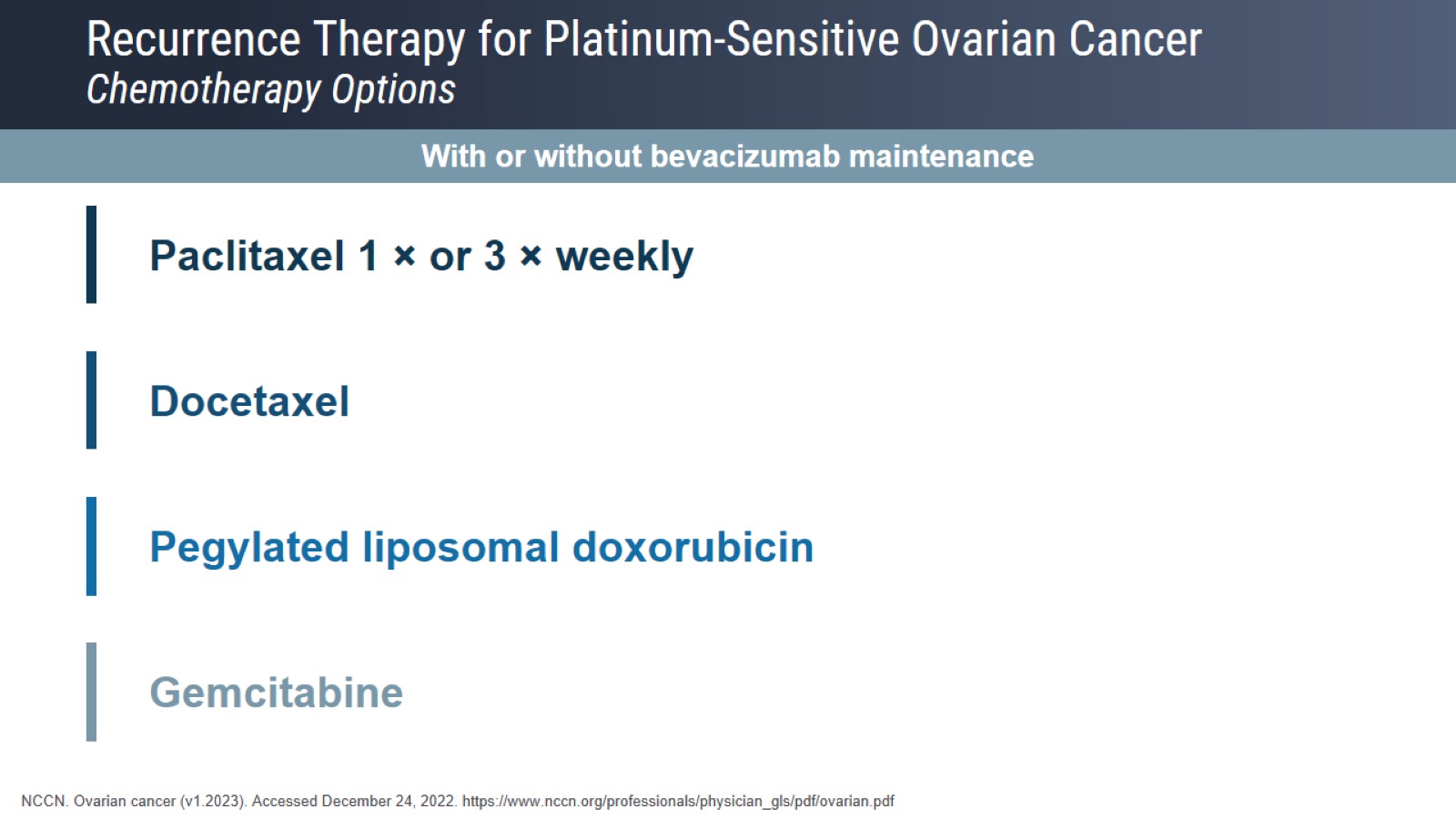 Recurrence Therapy for Platinum-Sensitive Ovarian CancerChemotherapy Options
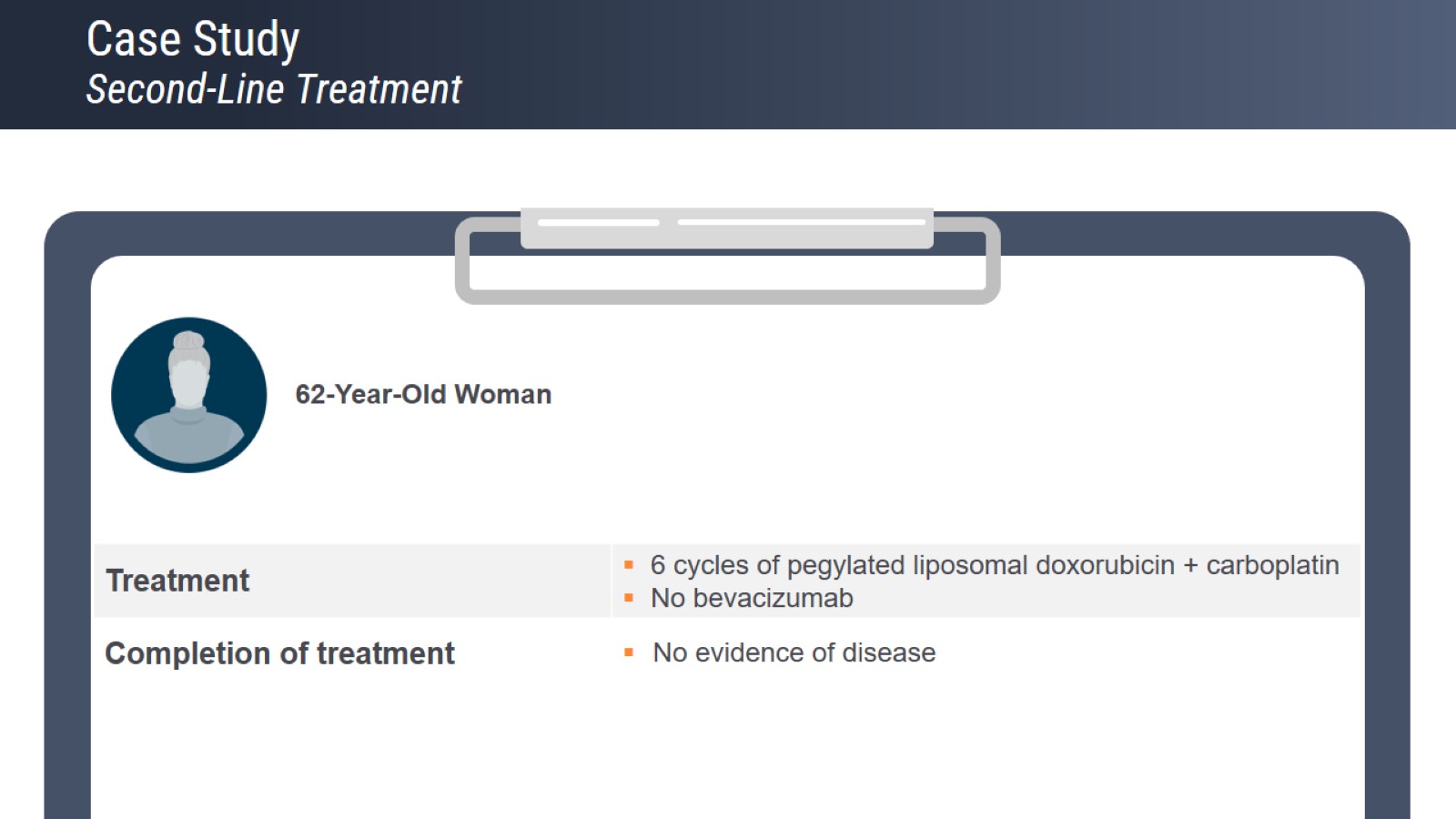 Case StudySecond-Line Treatment
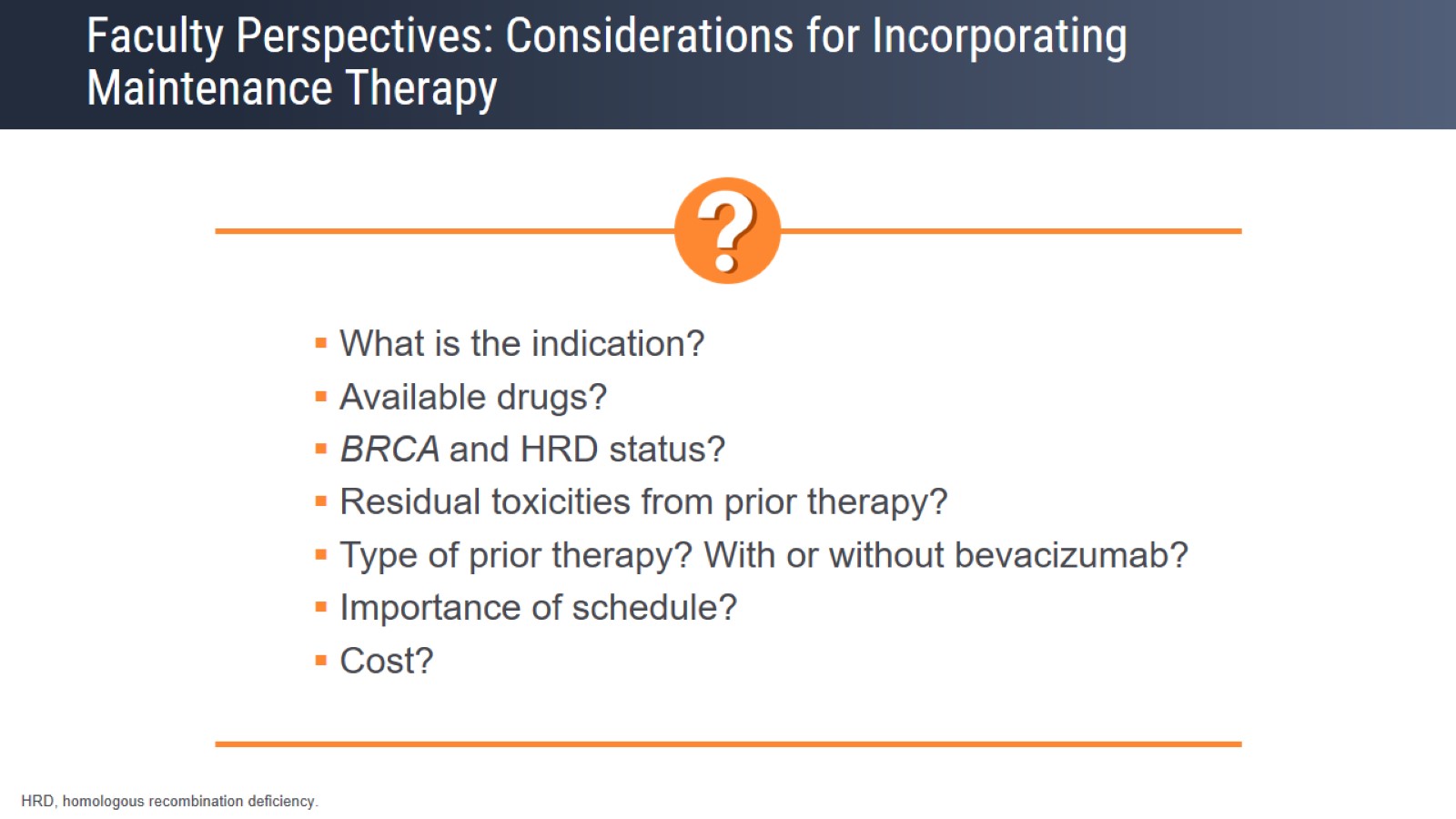 Faculty Perspectives: Considerations for Incorporating Maintenance Therapy
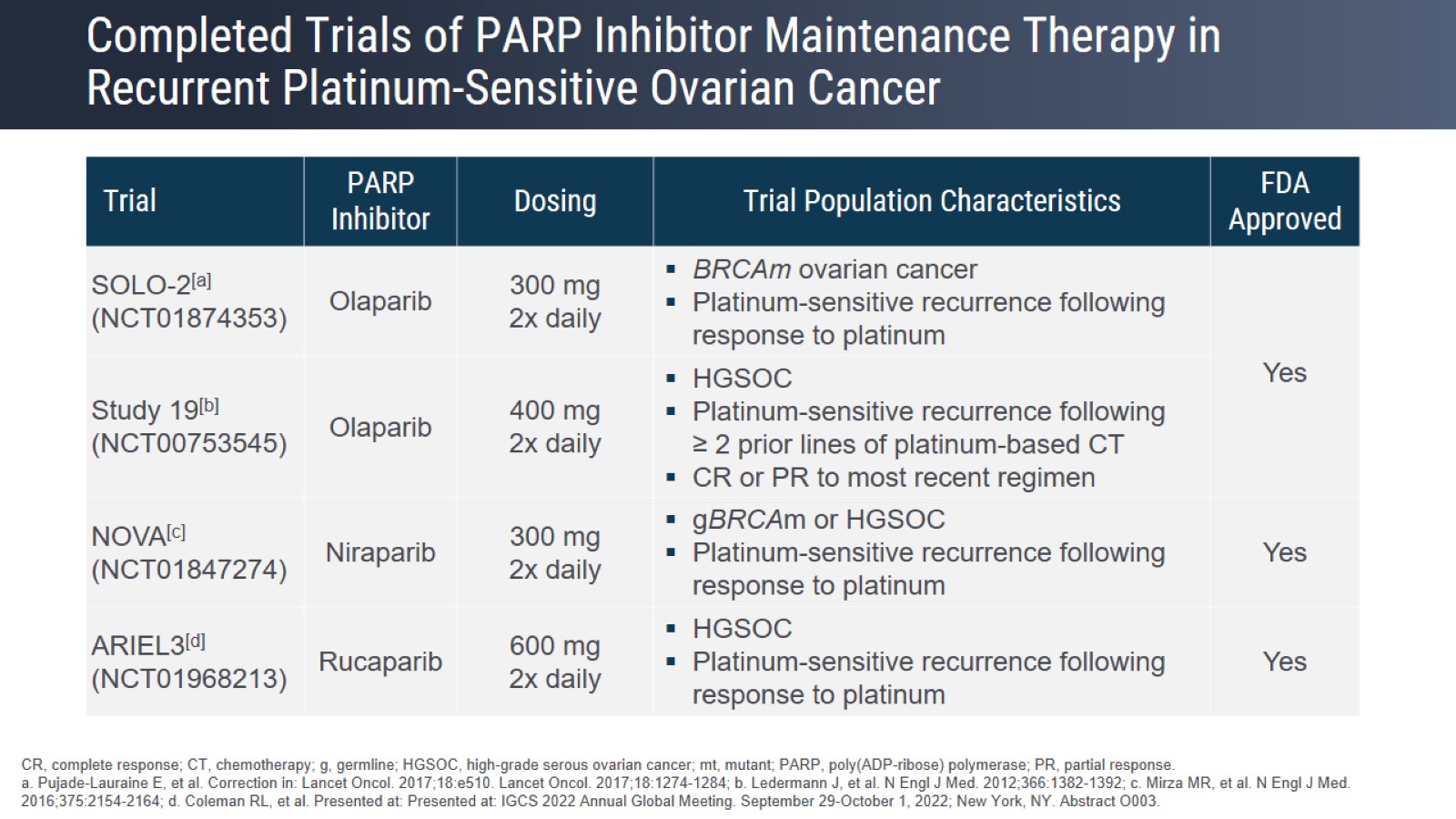 Completed Trials of PARP Inhibitor Maintenance Therapy in Recurrent Platinum-Sensitive Ovarian Cancer
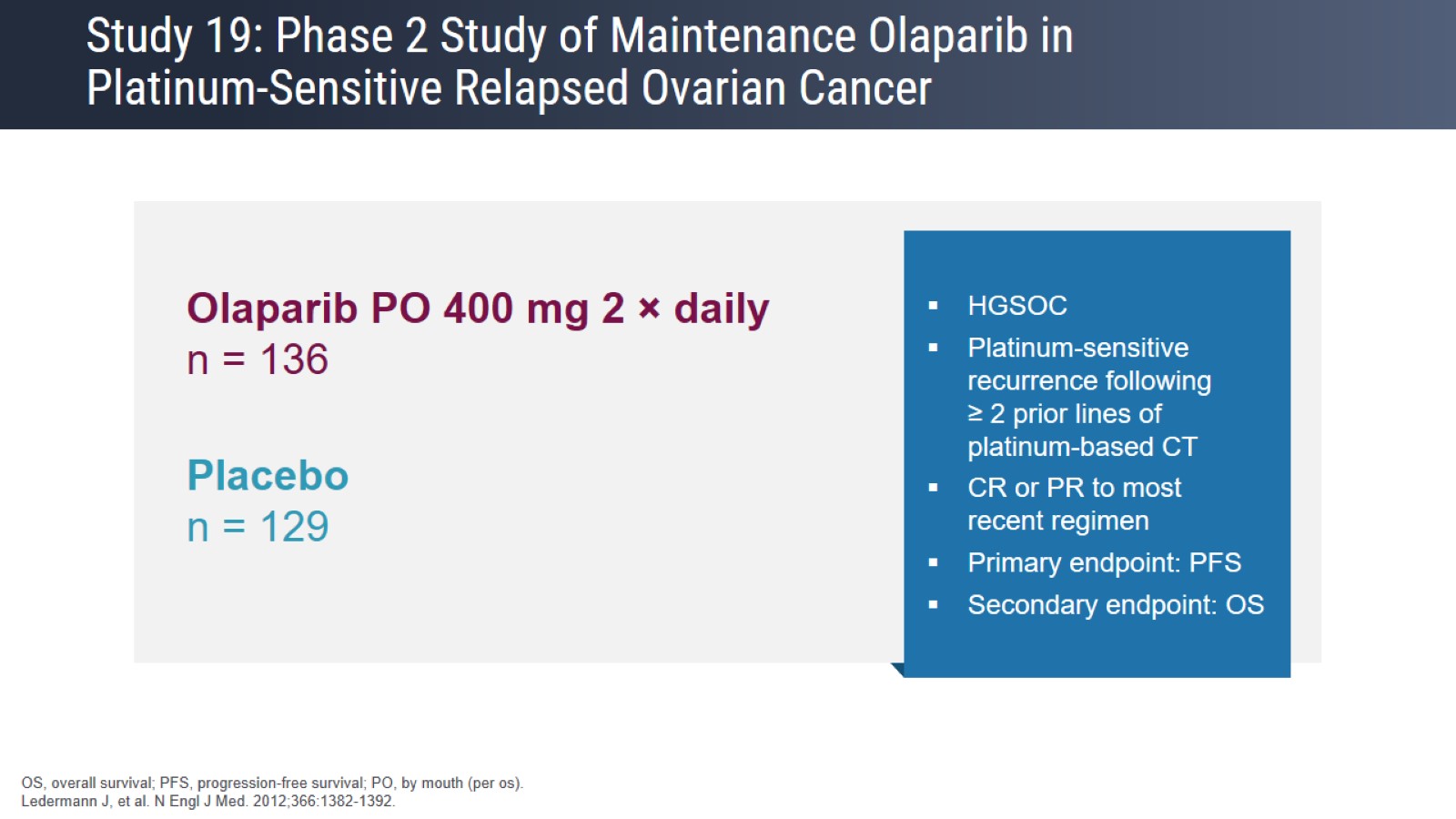 Study 19: Phase 2 Study of Maintenance Olaparib in Platinum-Sensitive Relapsed Ovarian Cancer
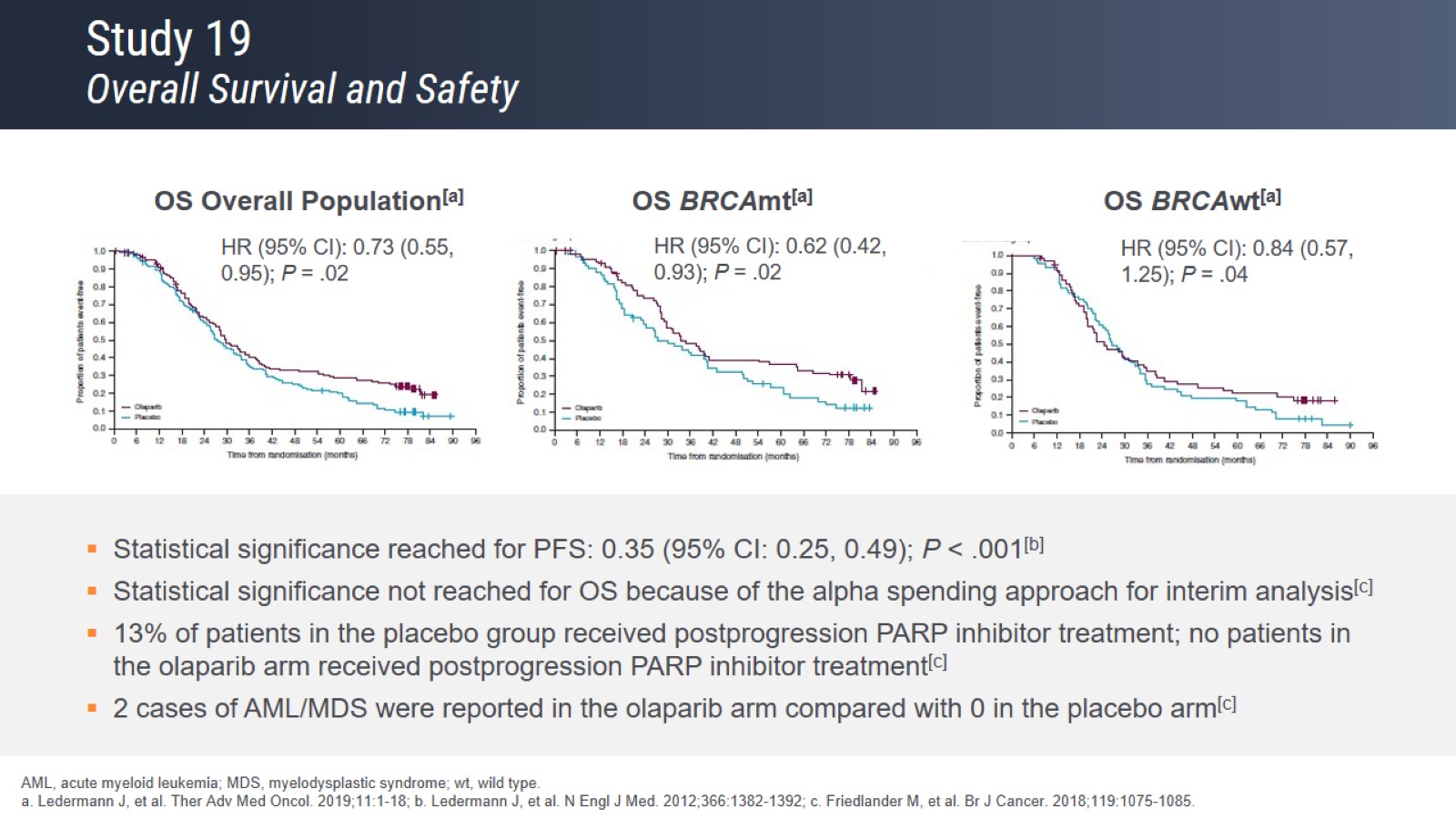 Study 19Overall Survival and Safety
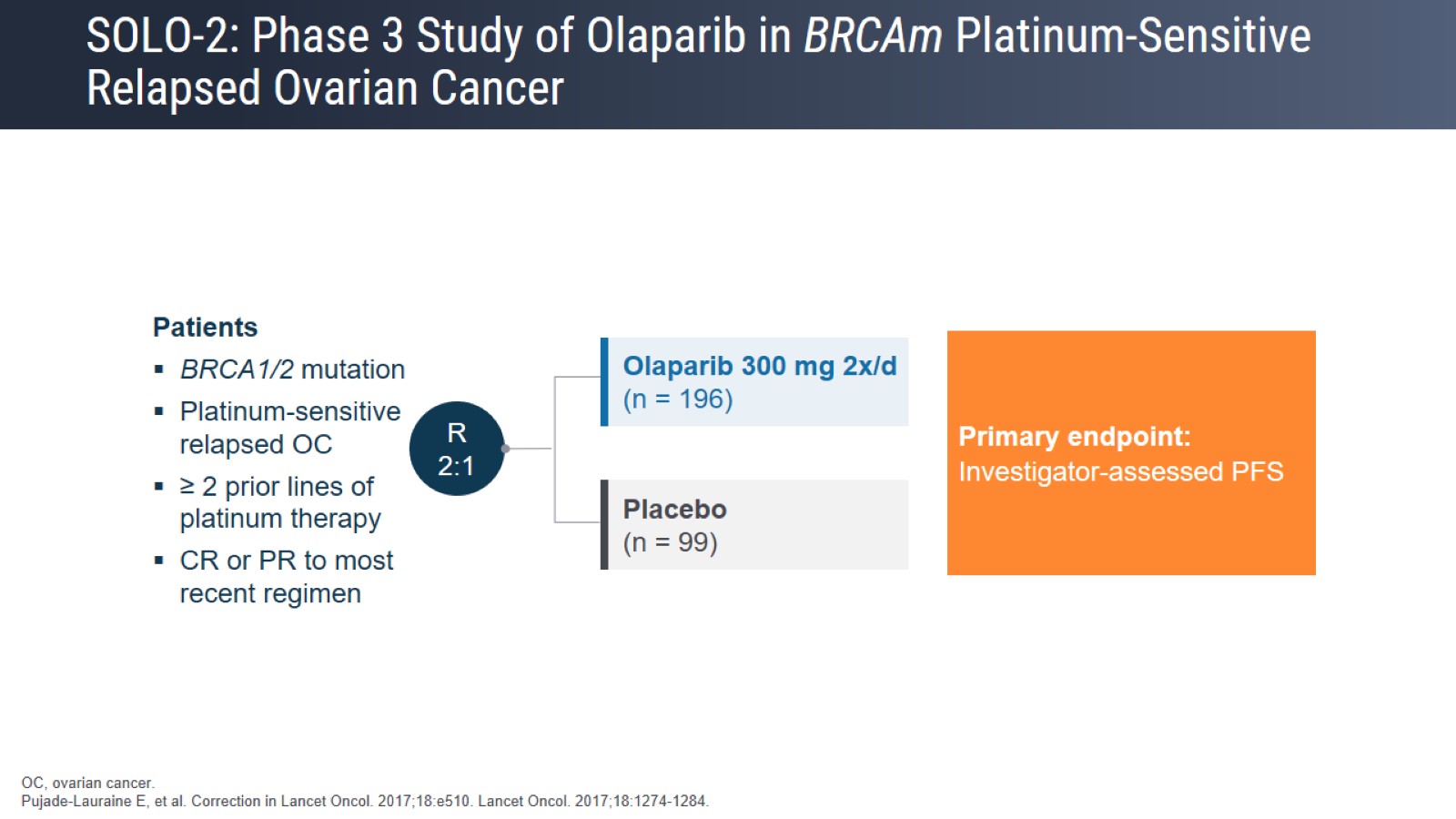 SOLO-2: Phase 3 Study of Olaparib in BRCAm Platinum-Sensitive Relapsed Ovarian Cancer
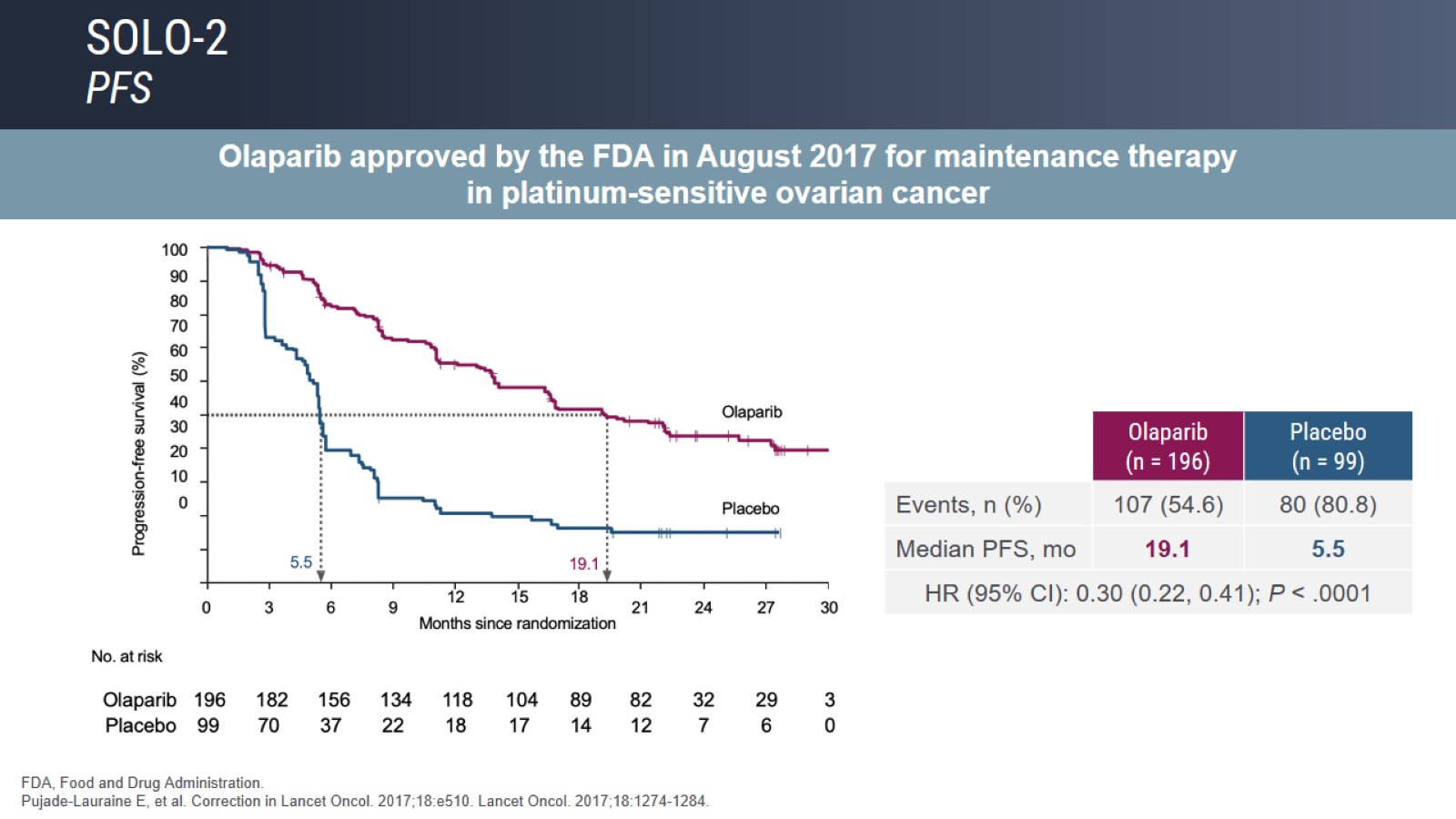 SOLO-2PFS
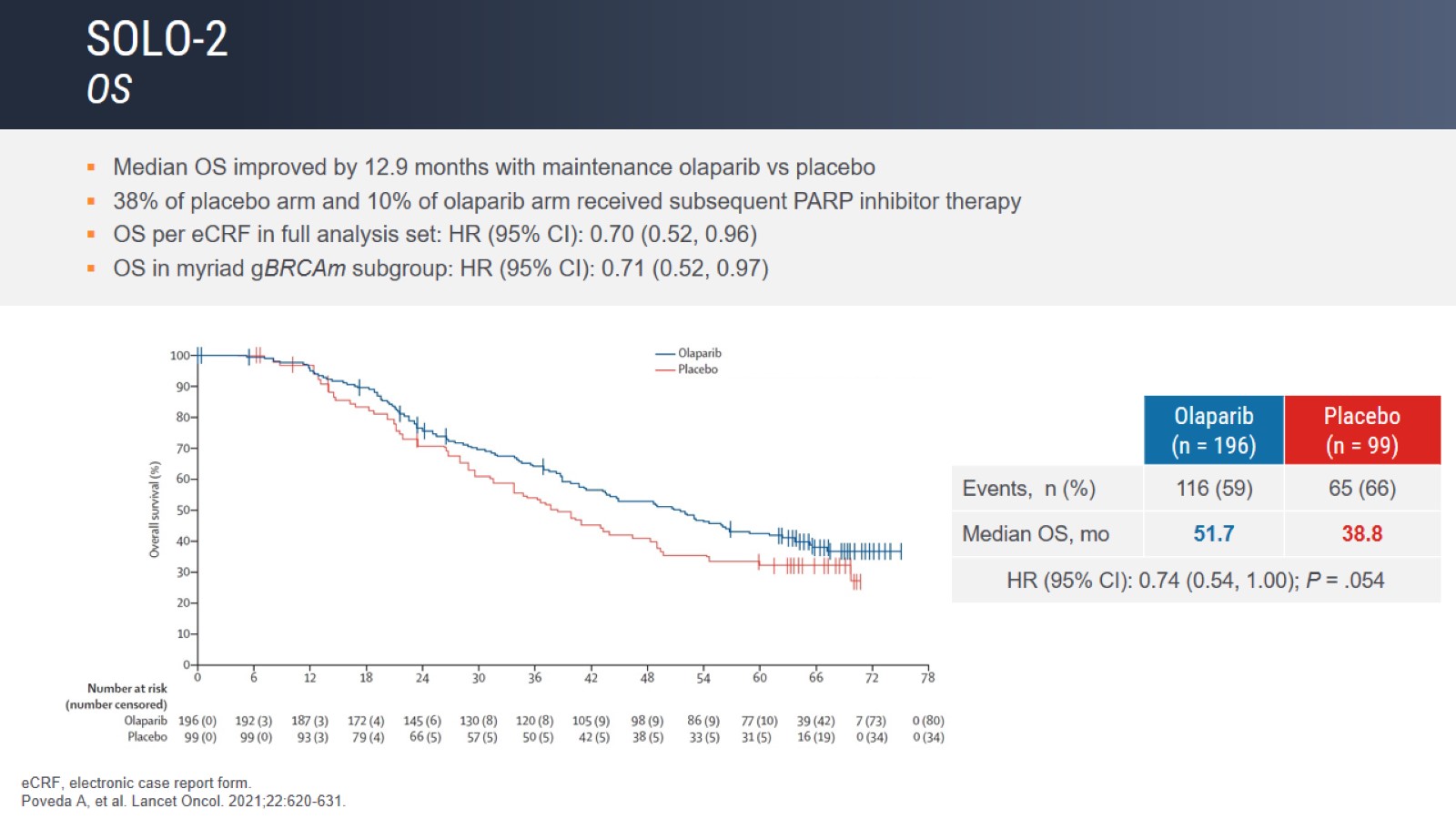 SOLO-2OS
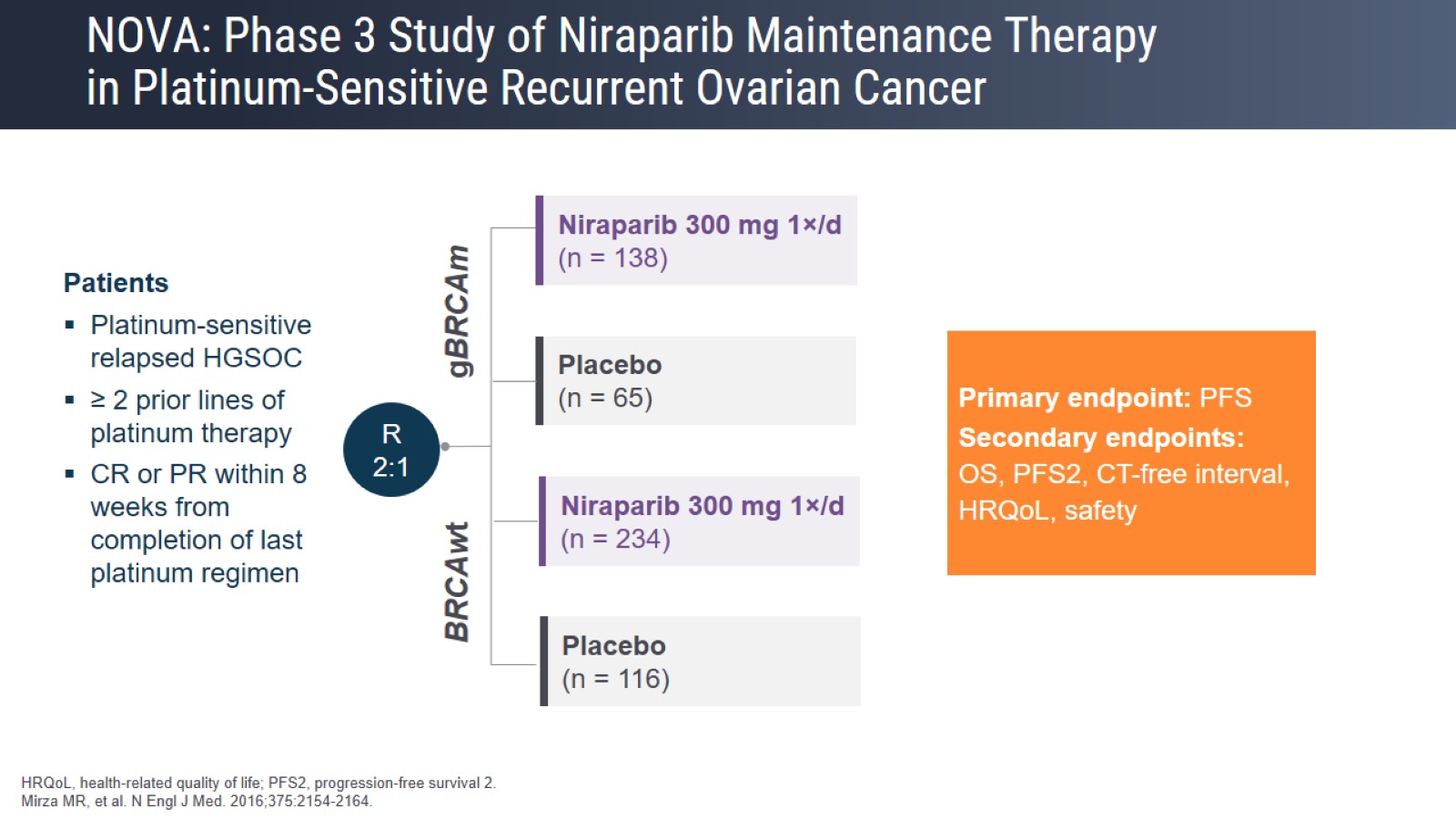 NOVA: Phase 3 Study of Niraparib Maintenance Therapy in Platinum-Sensitive Recurrent Ovarian Cancer
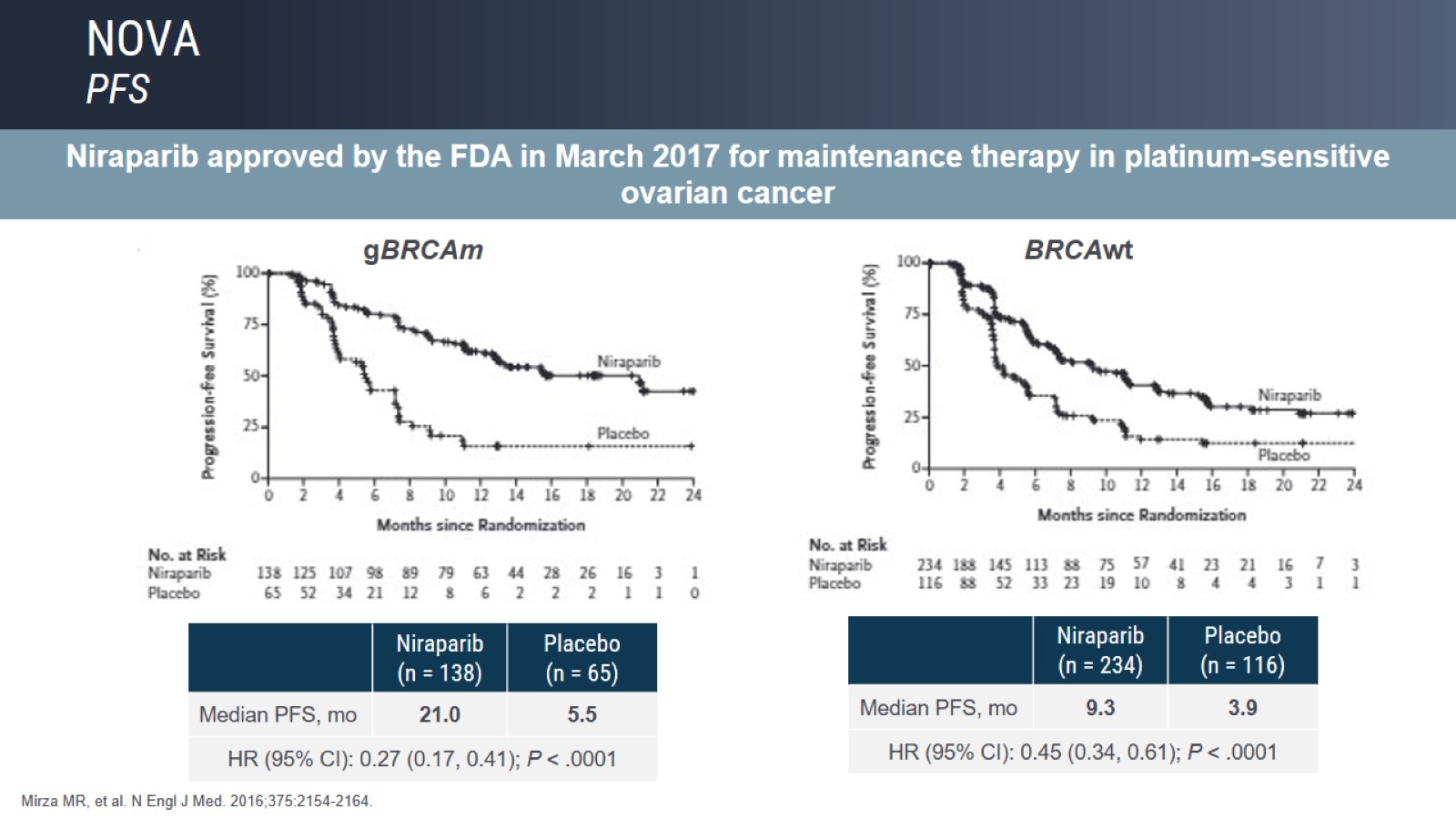 NOVAPFS
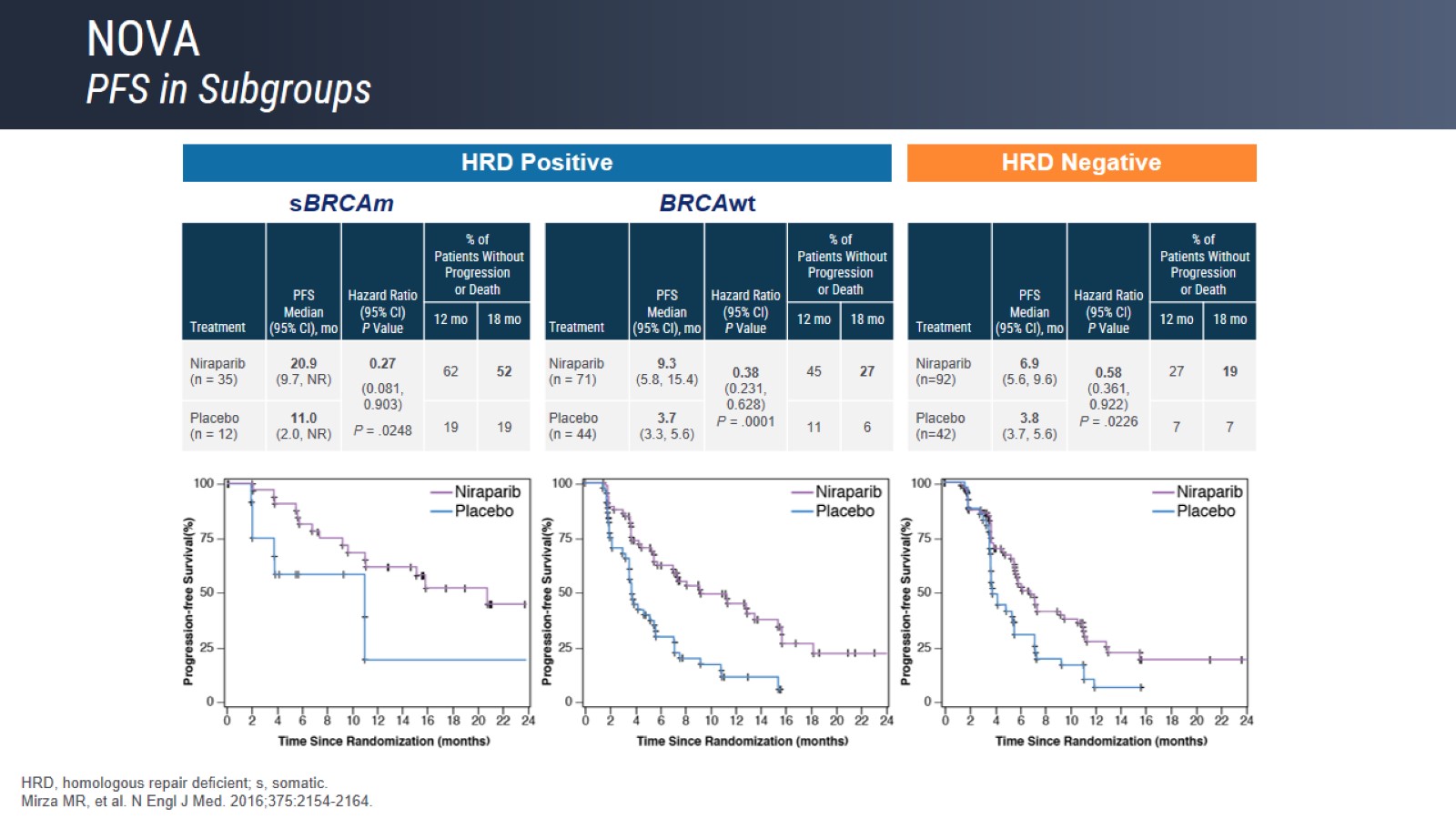 NOVA PFS in Subgroups
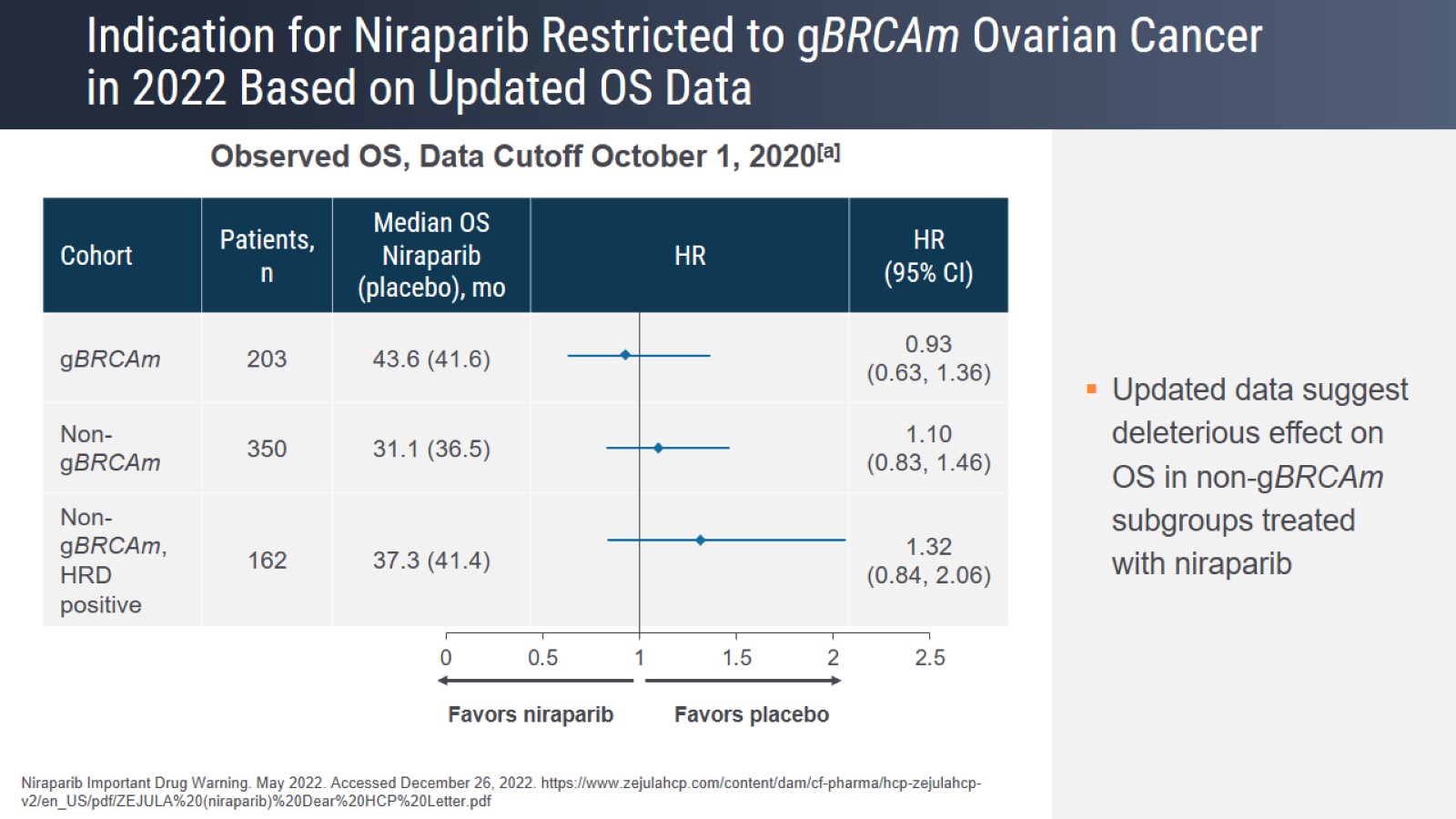 Indication for Niraparib Restricted to gBRCAm Ovarian Cancer in 2022 Based on Updated OS Data
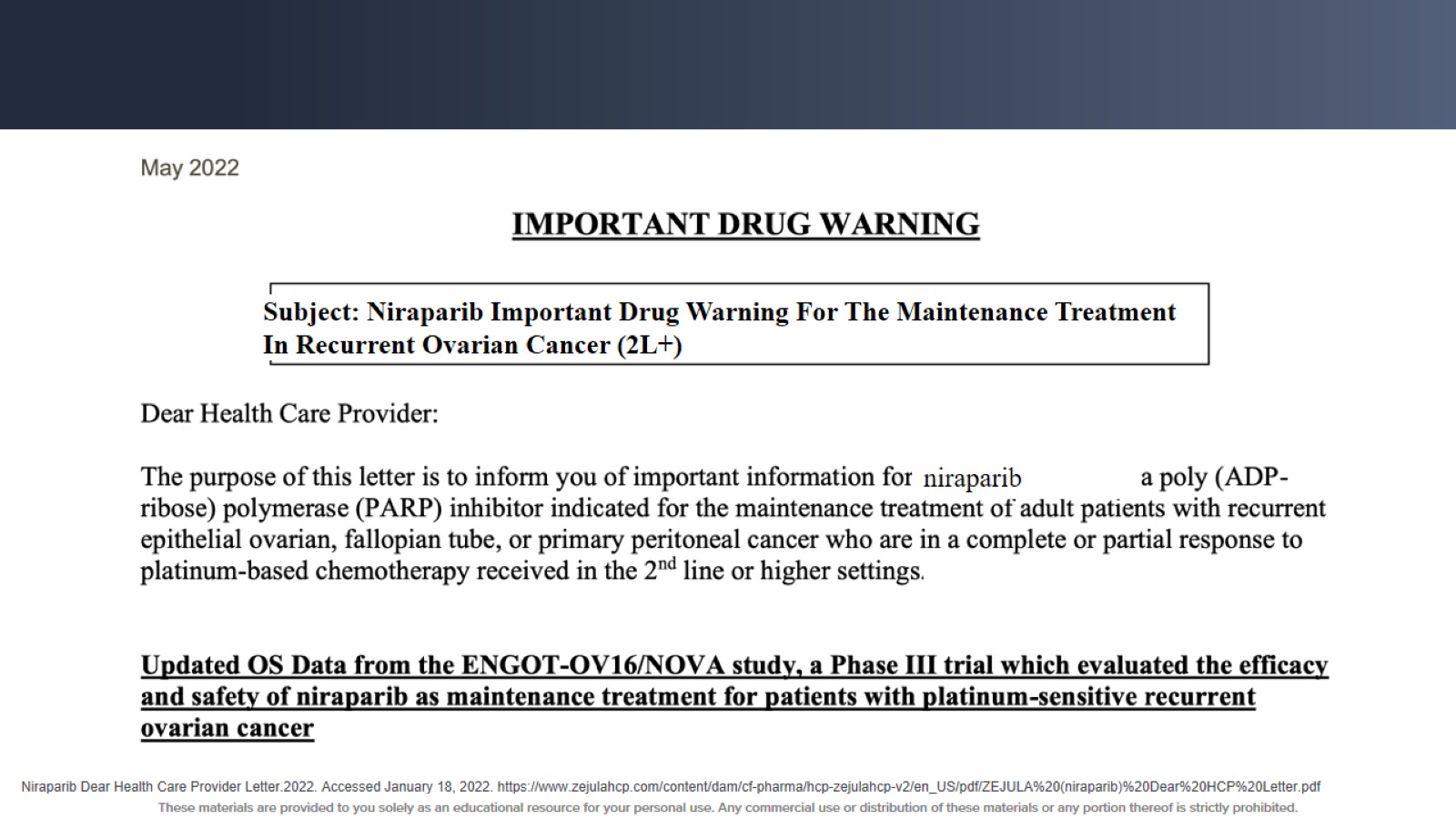 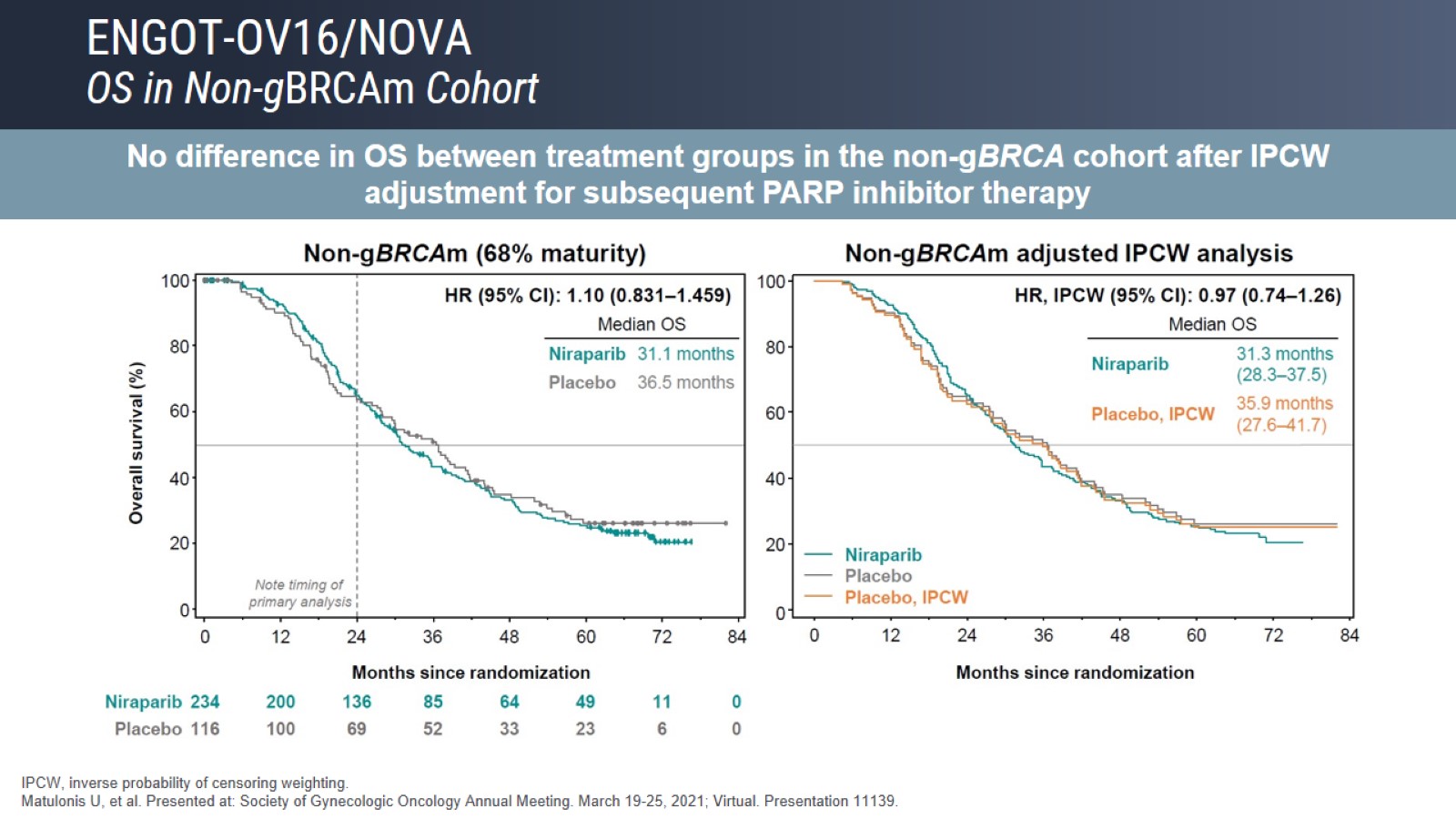 ENGOT-OV16/NOVAOS in Non-gBRCAm Cohort
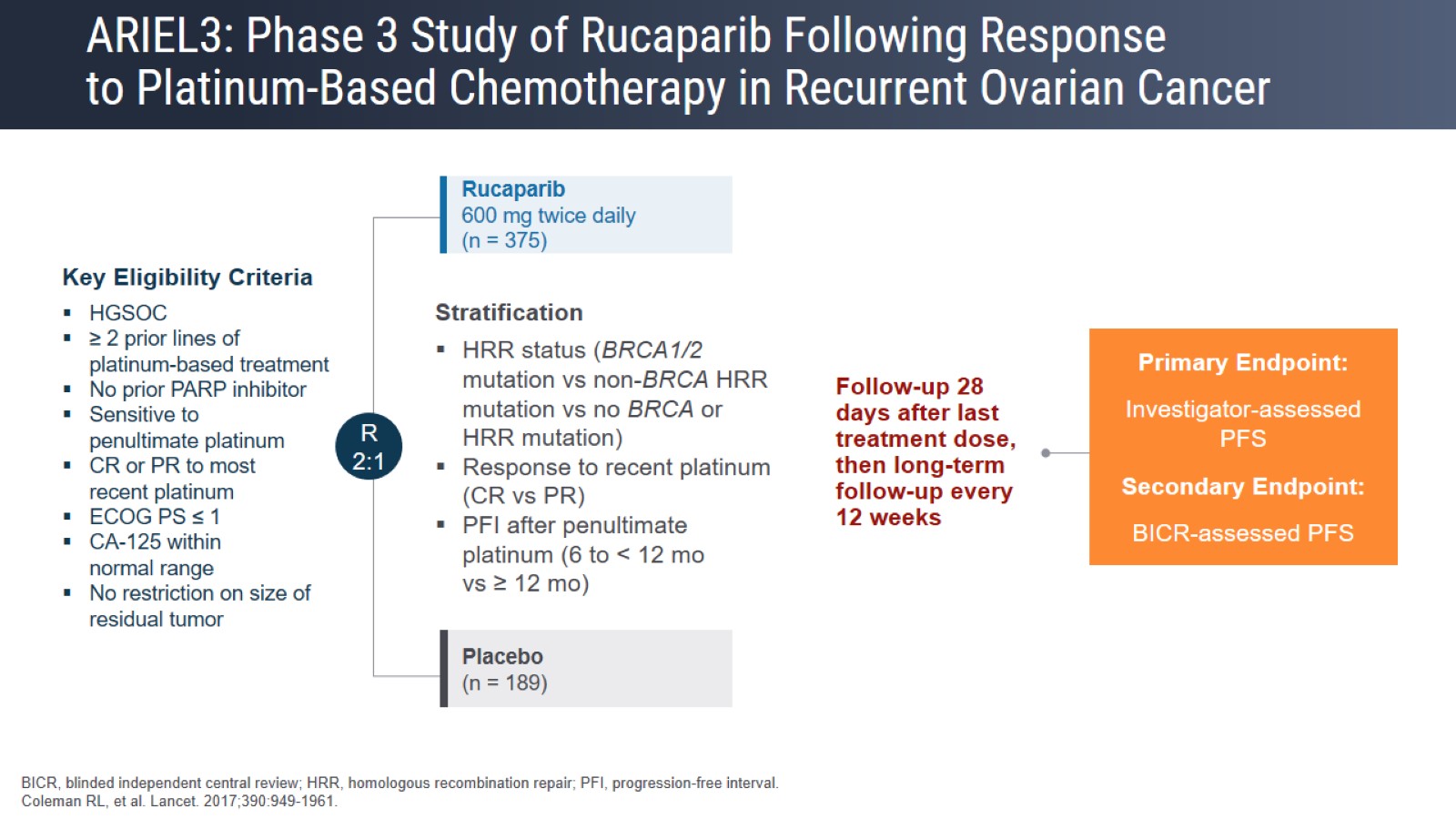 ARIEL3: Phase 3 Study of Rucaparib Following Response to Platinum-Based Chemotherapy in Recurrent Ovarian Cancer
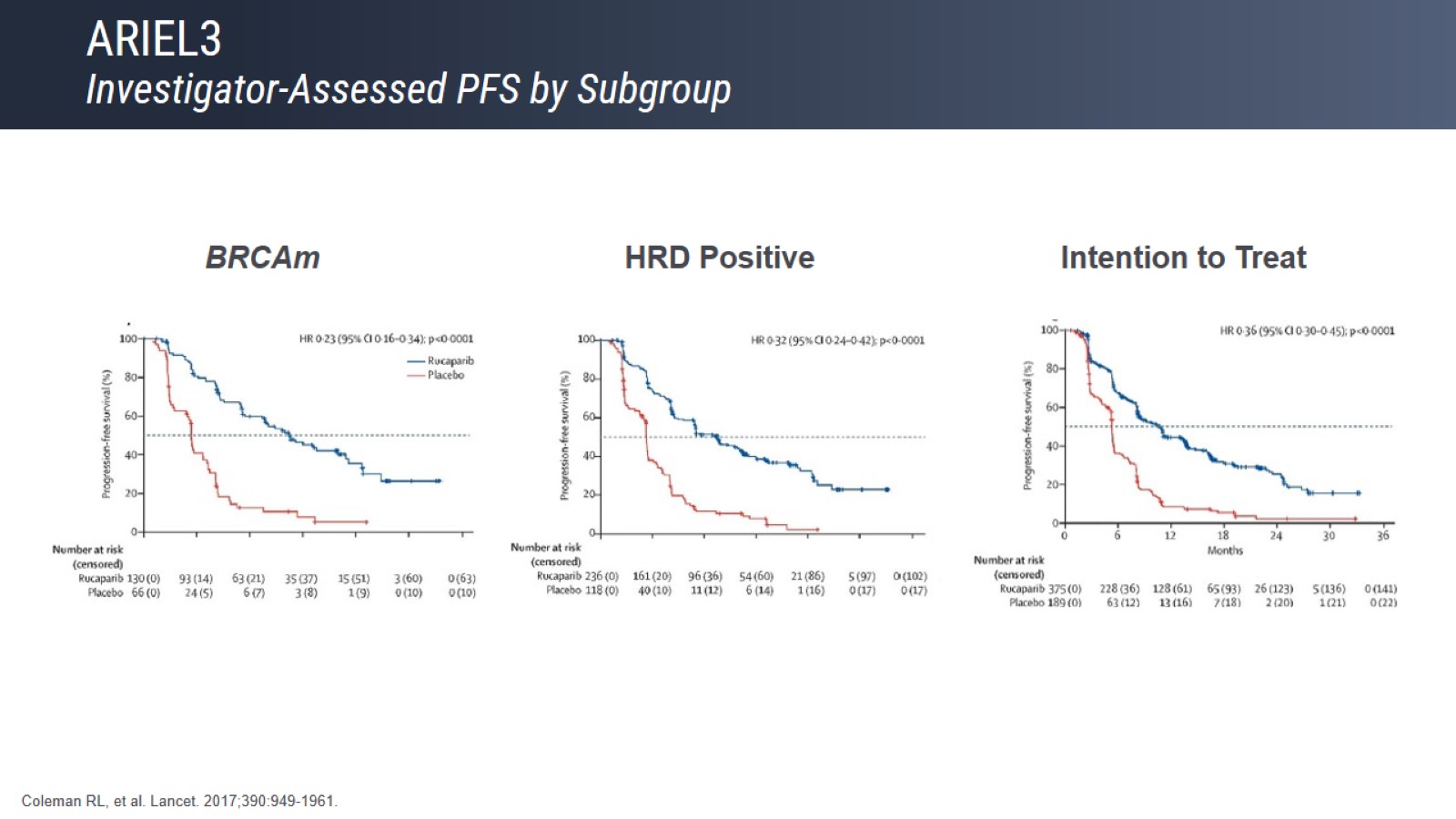 ARIEL3Investigator-Assessed PFS by Subgroup
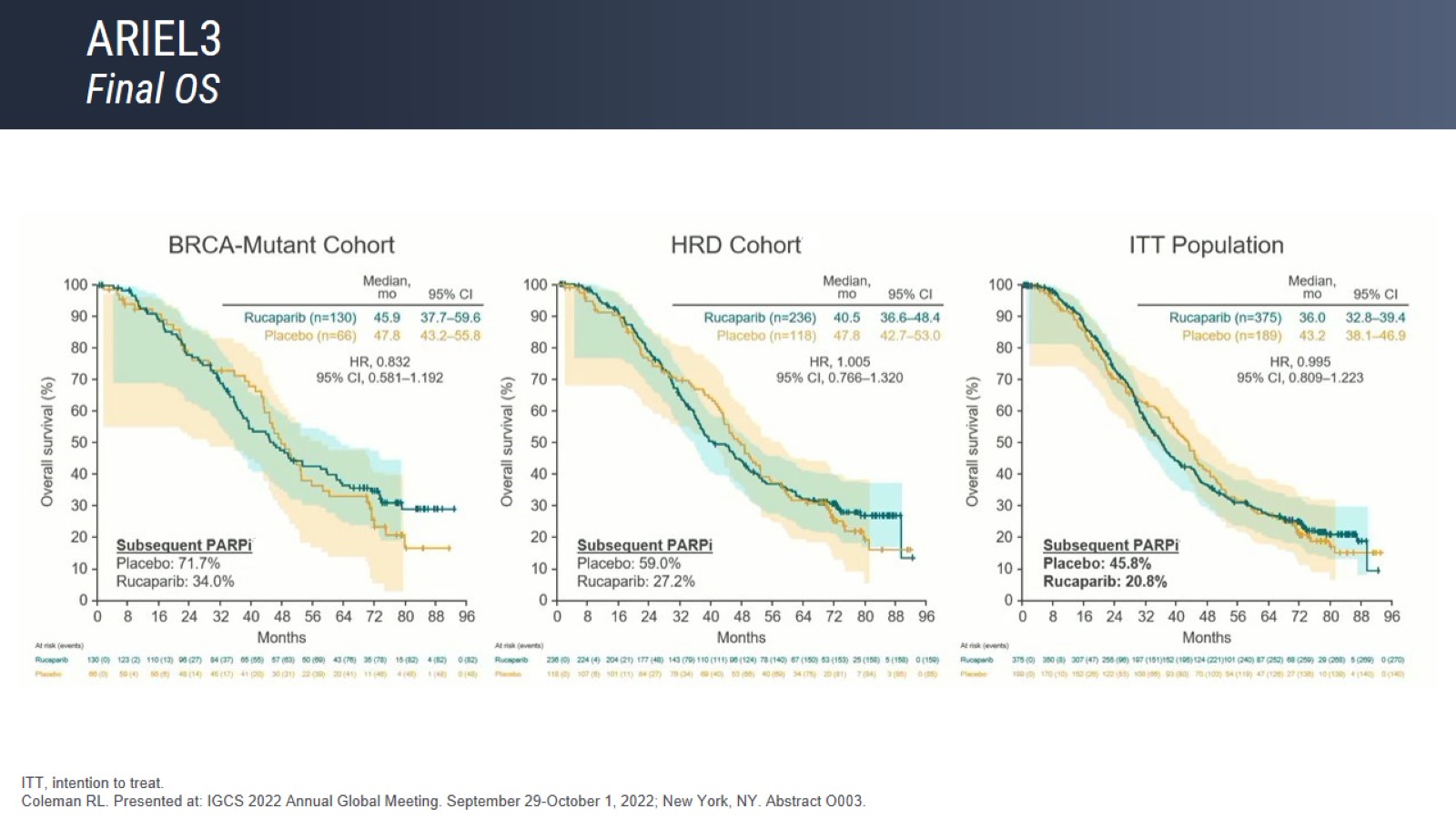 ARIEL3Final OS
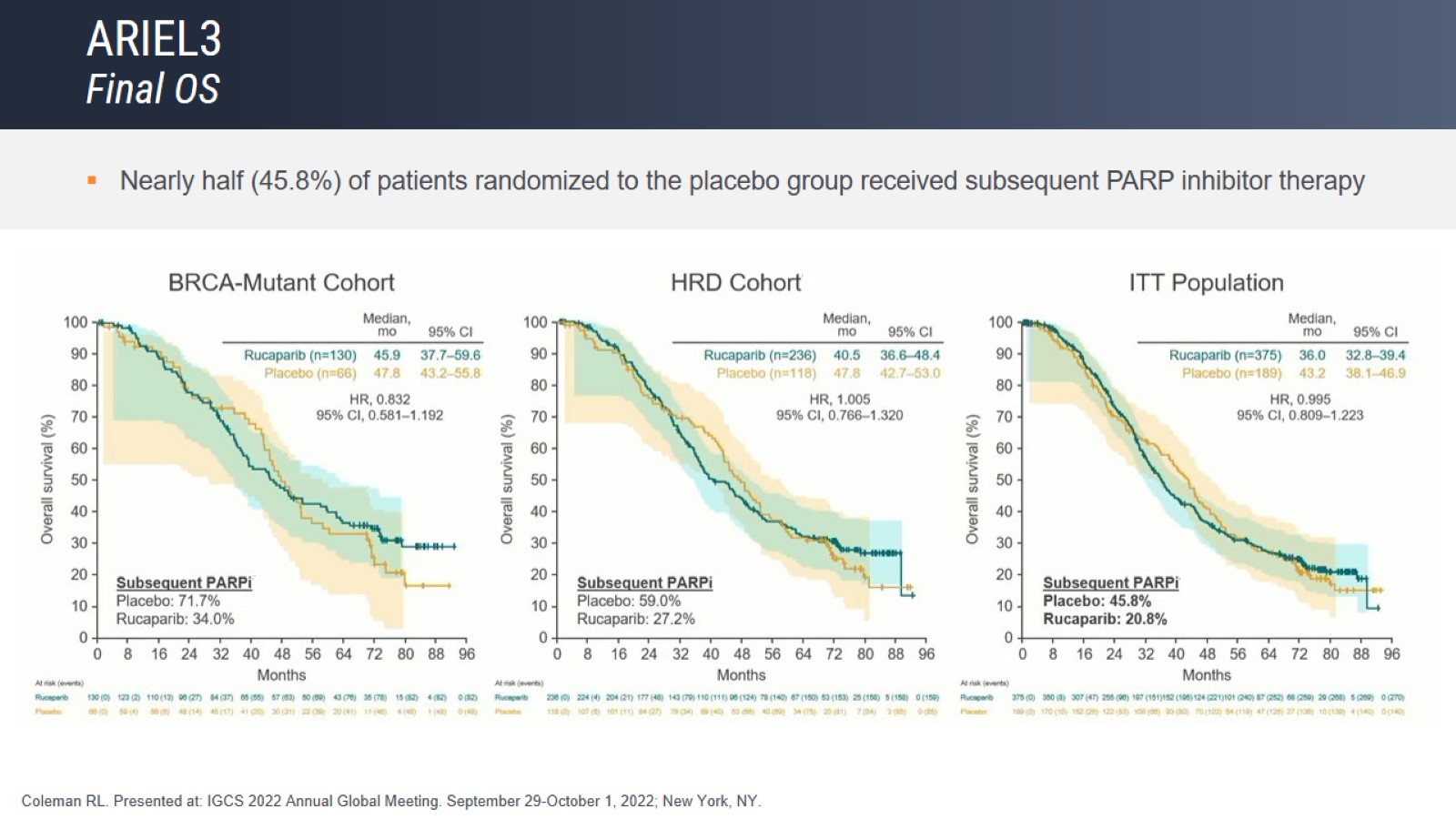 ARIEL3Final OS
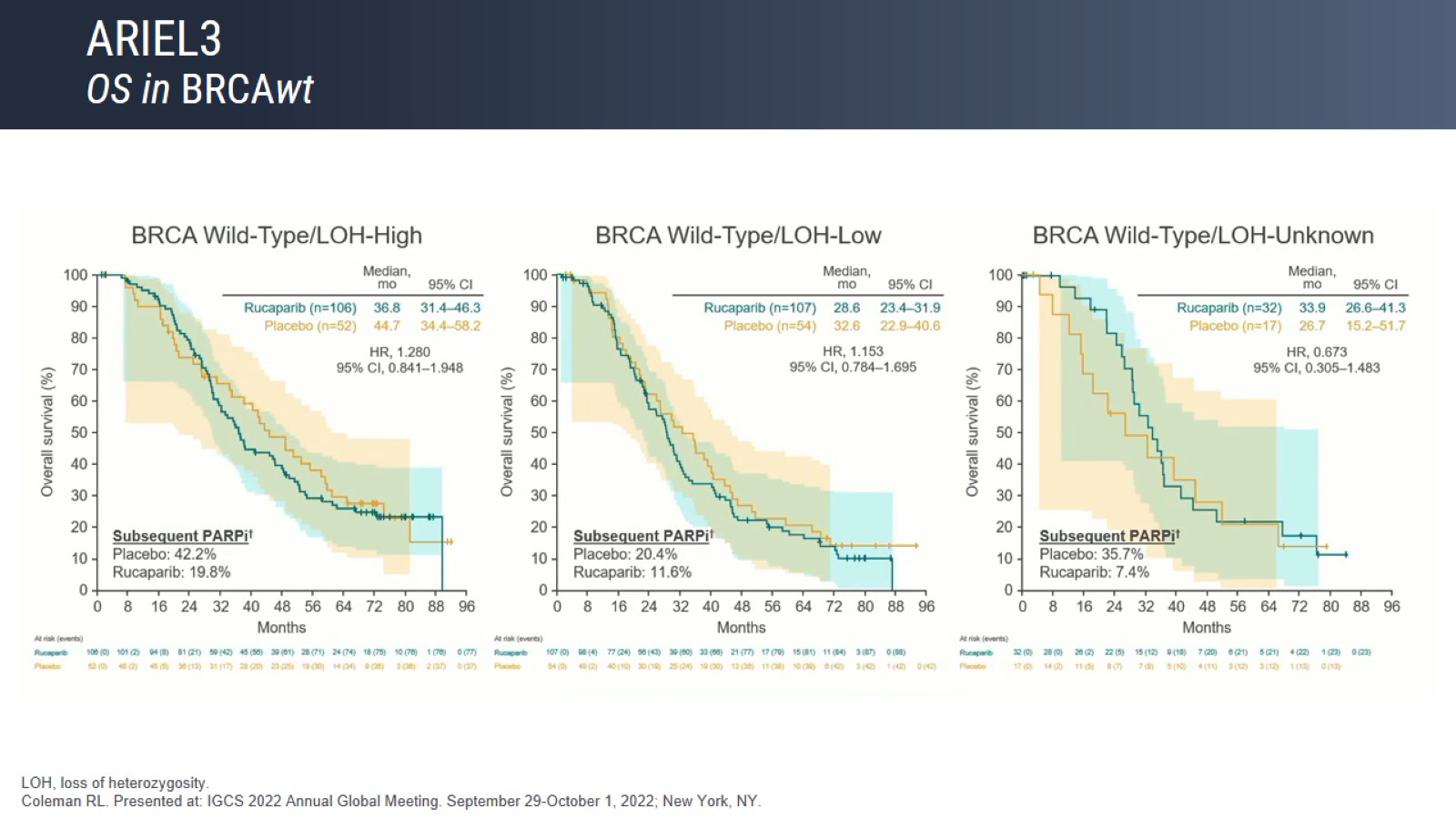 ARIEL3OS in BRCAwt
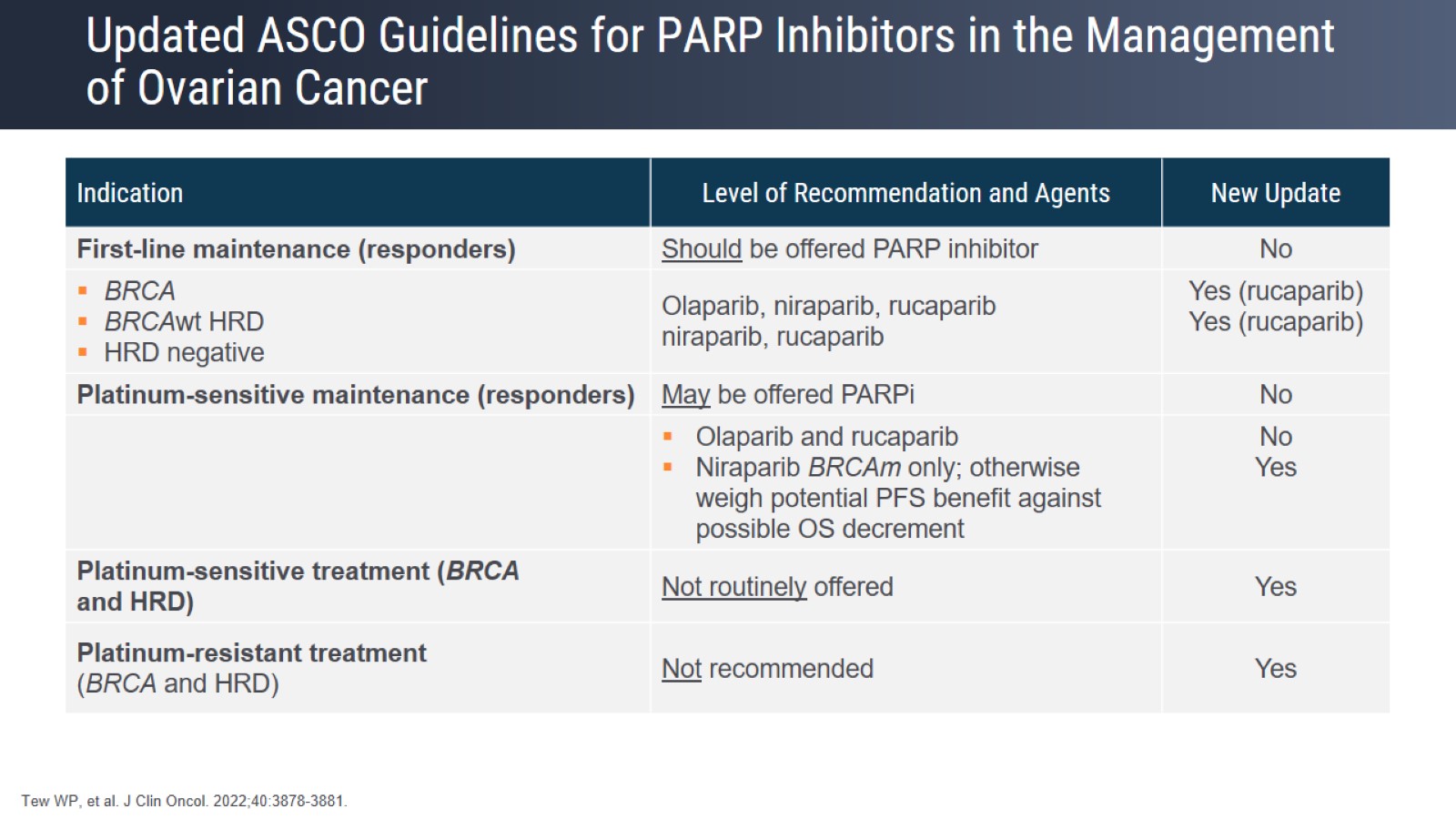 Updated ASCO Guidelines for PARP Inhibitors in the Management of Ovarian Cancer
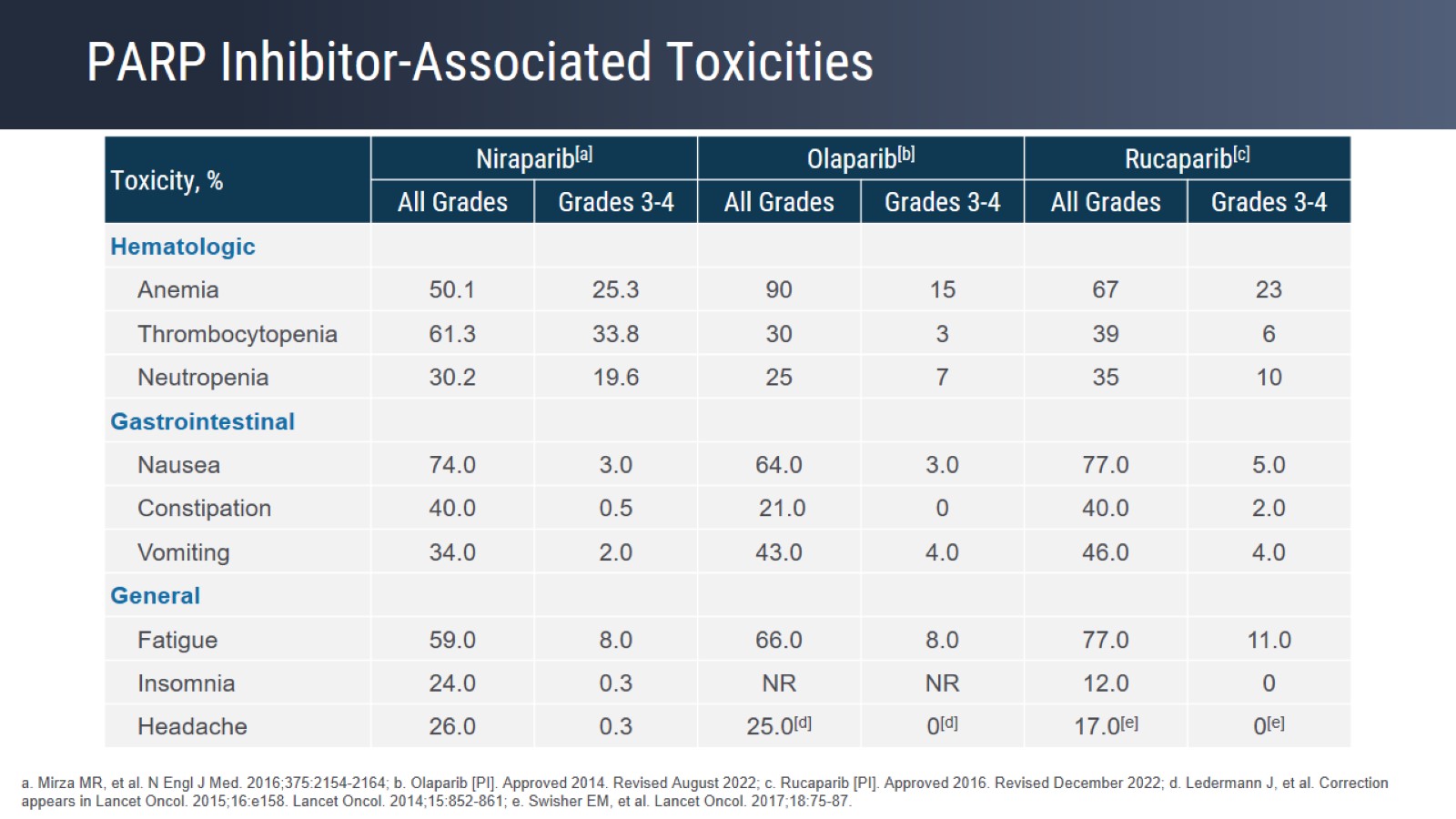 PARP Inhibitor-Associated Toxicities
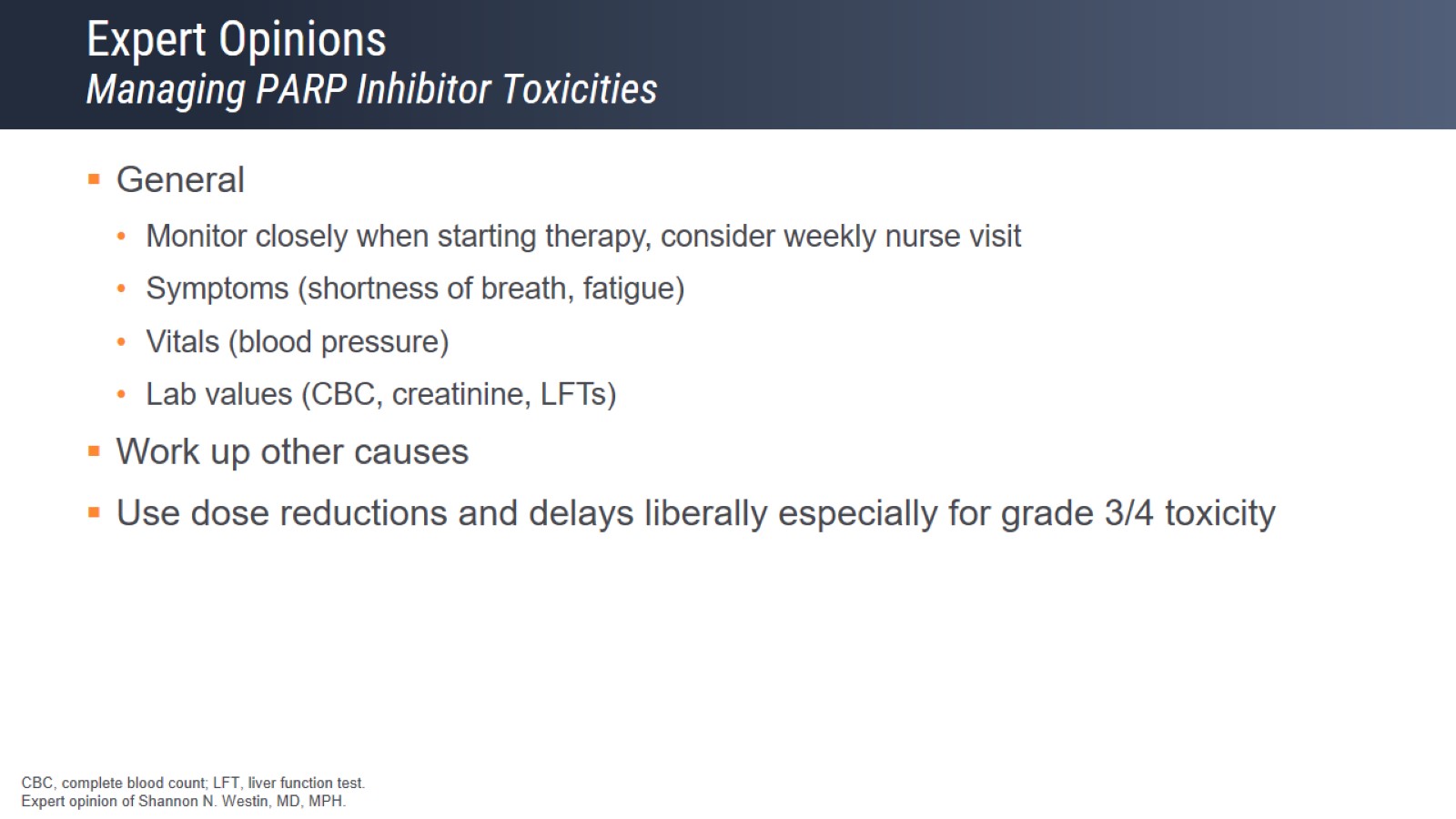 Expert OpinionsManaging PARP Inhibitor Toxicities
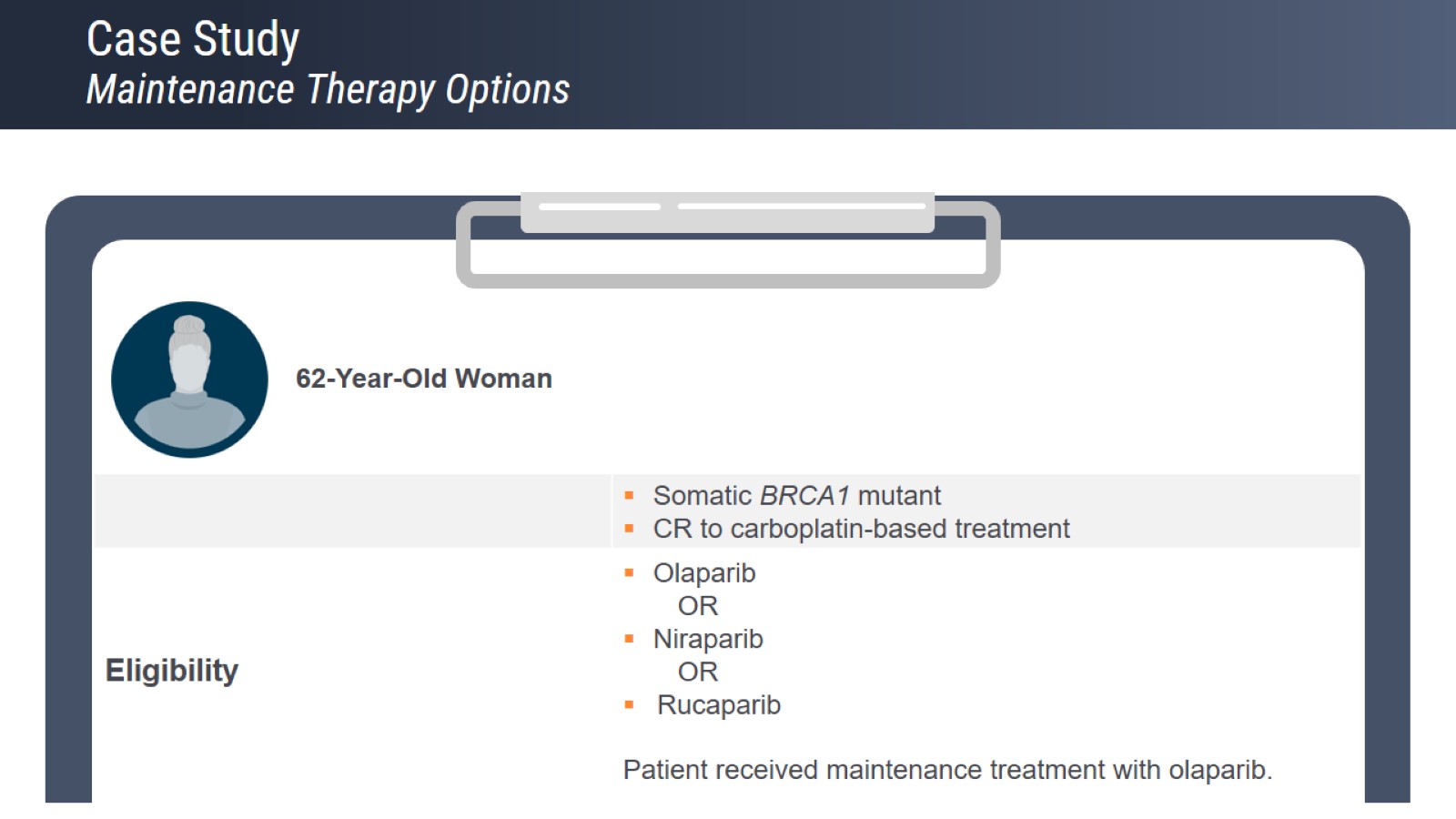 Case StudyMaintenance Therapy Options
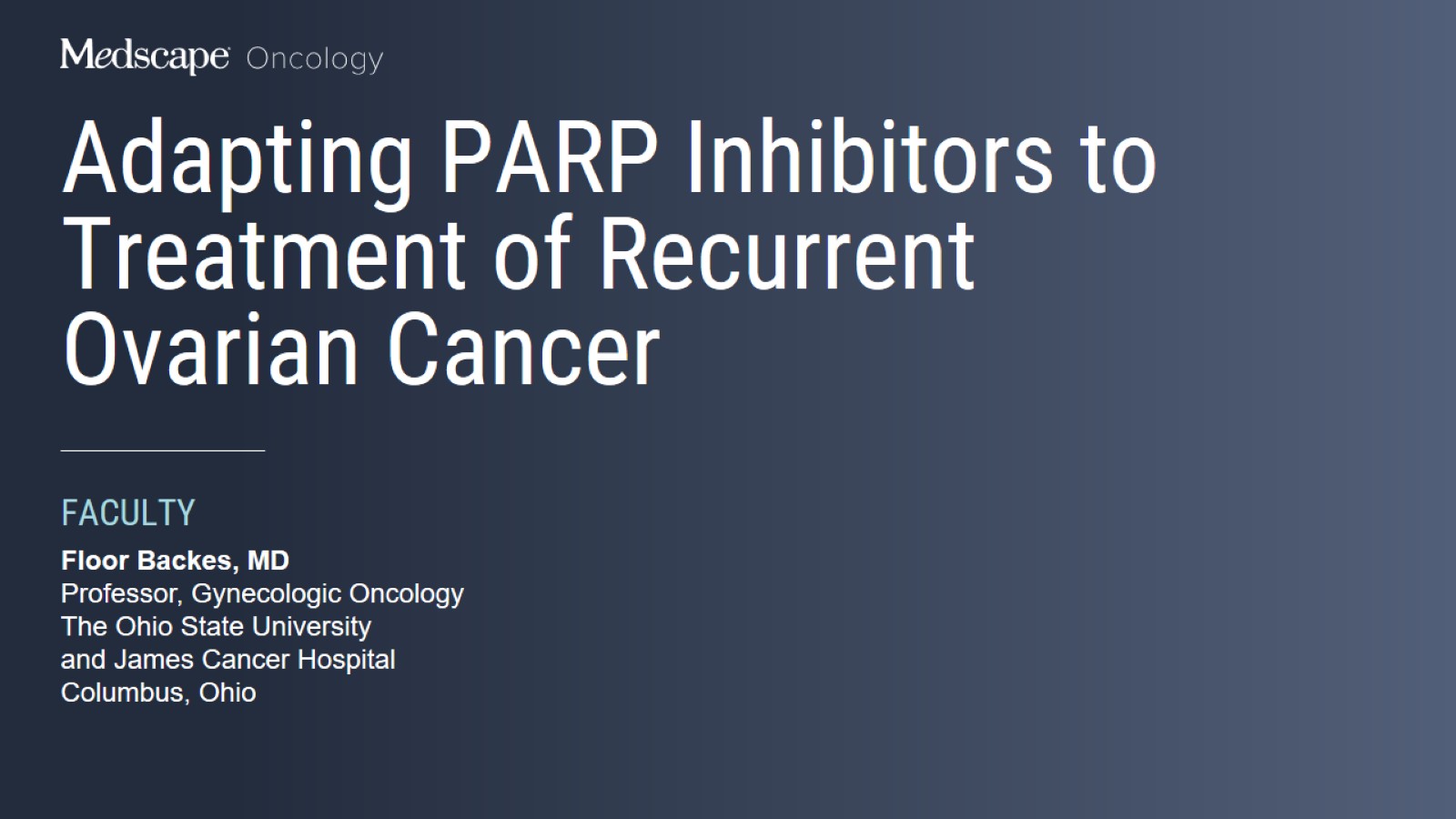 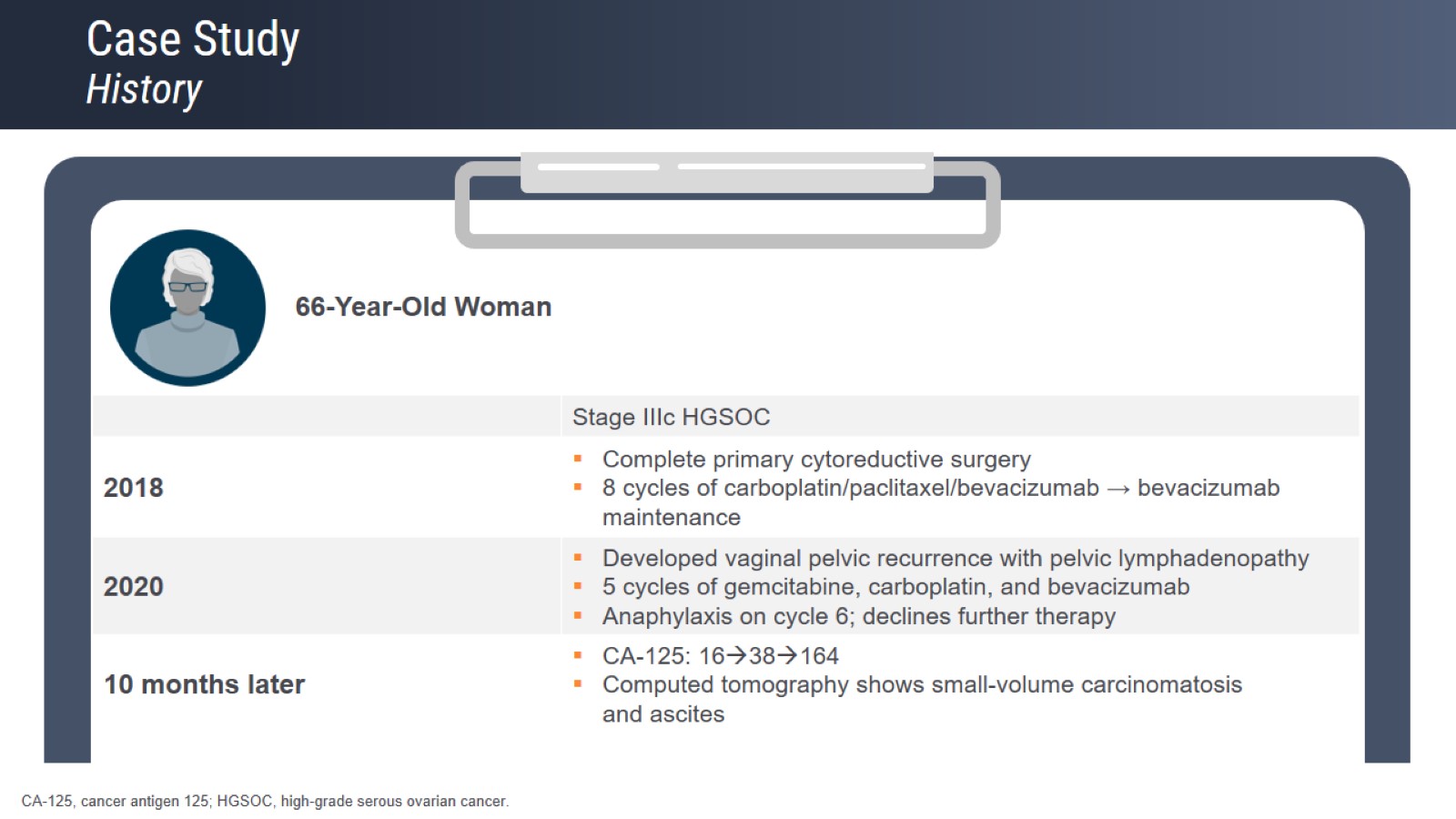 Case StudyHistory
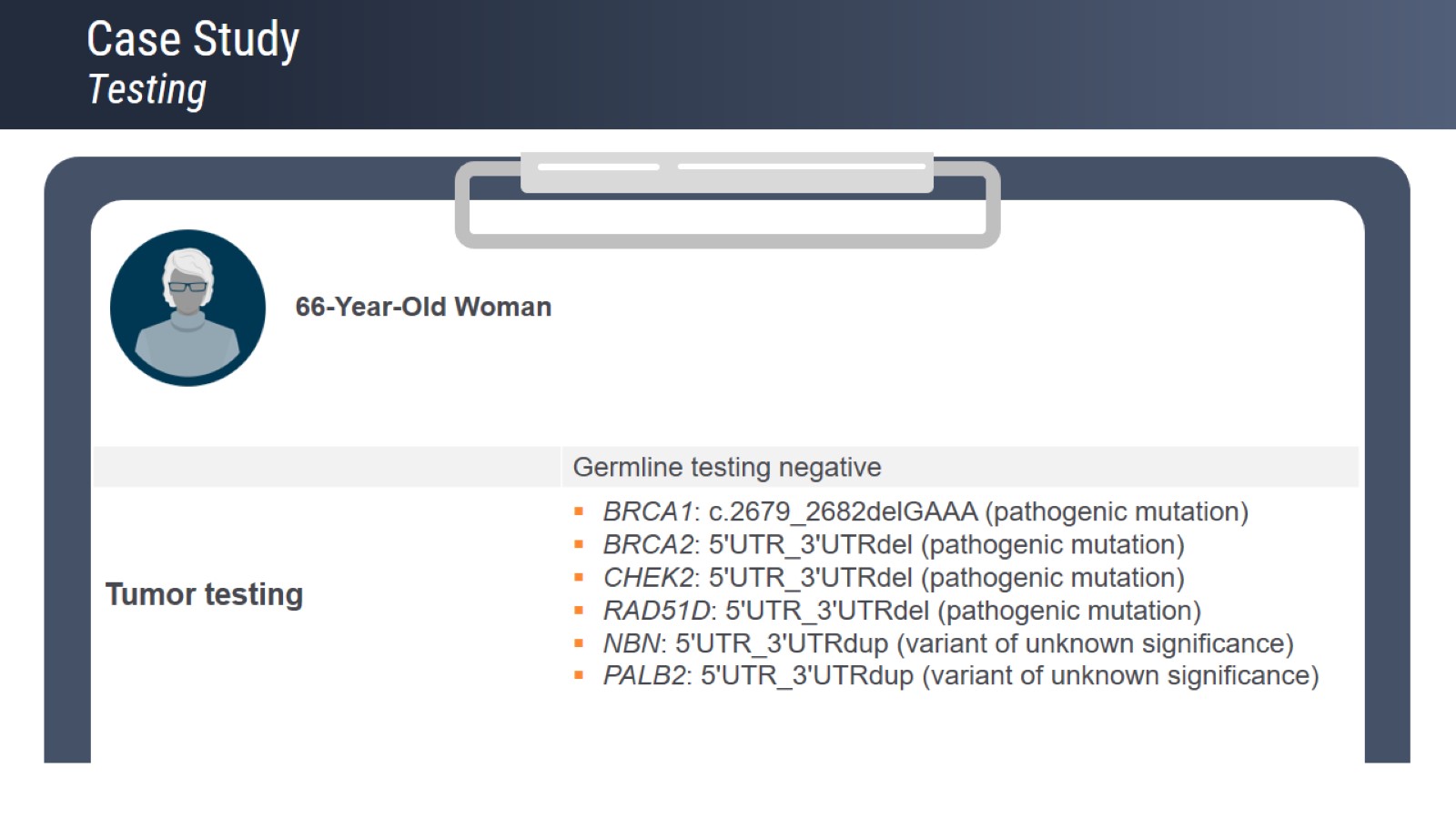 Case StudyTesting
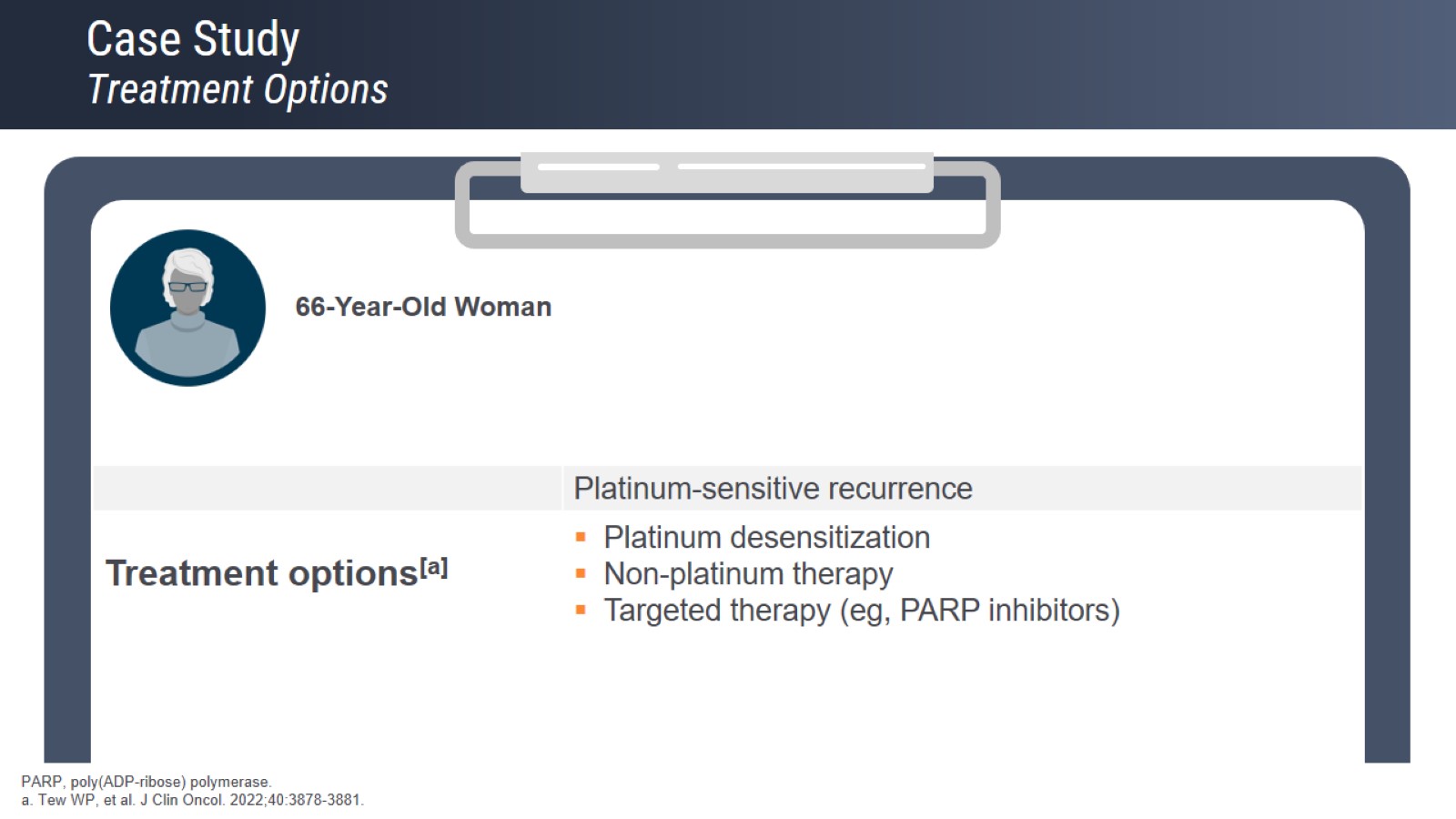 Case StudyTreatment Options
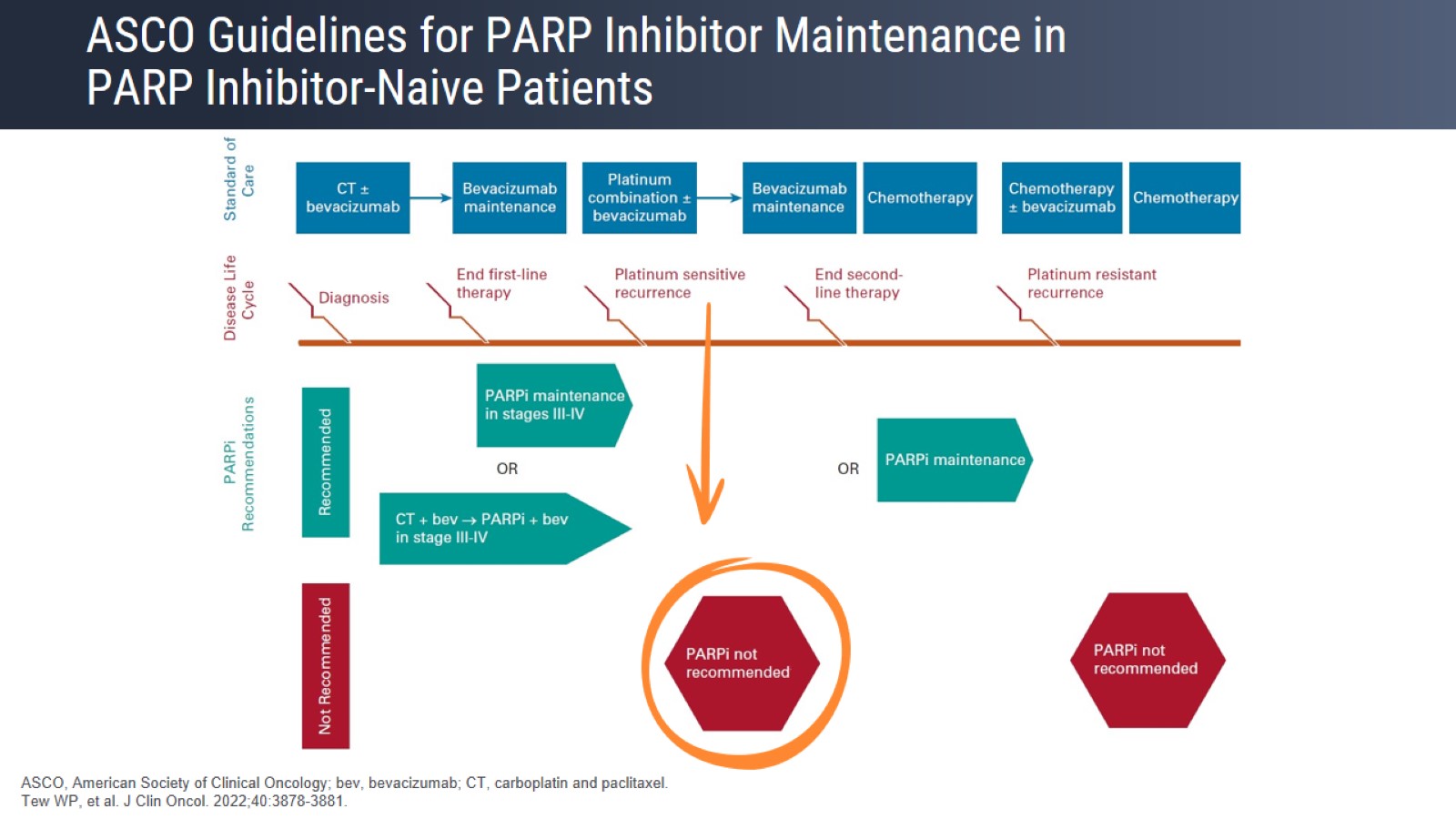 ASCO Guidelines for PARP Inhibitor Maintenance inPARP Inhibitor-Naive Patients
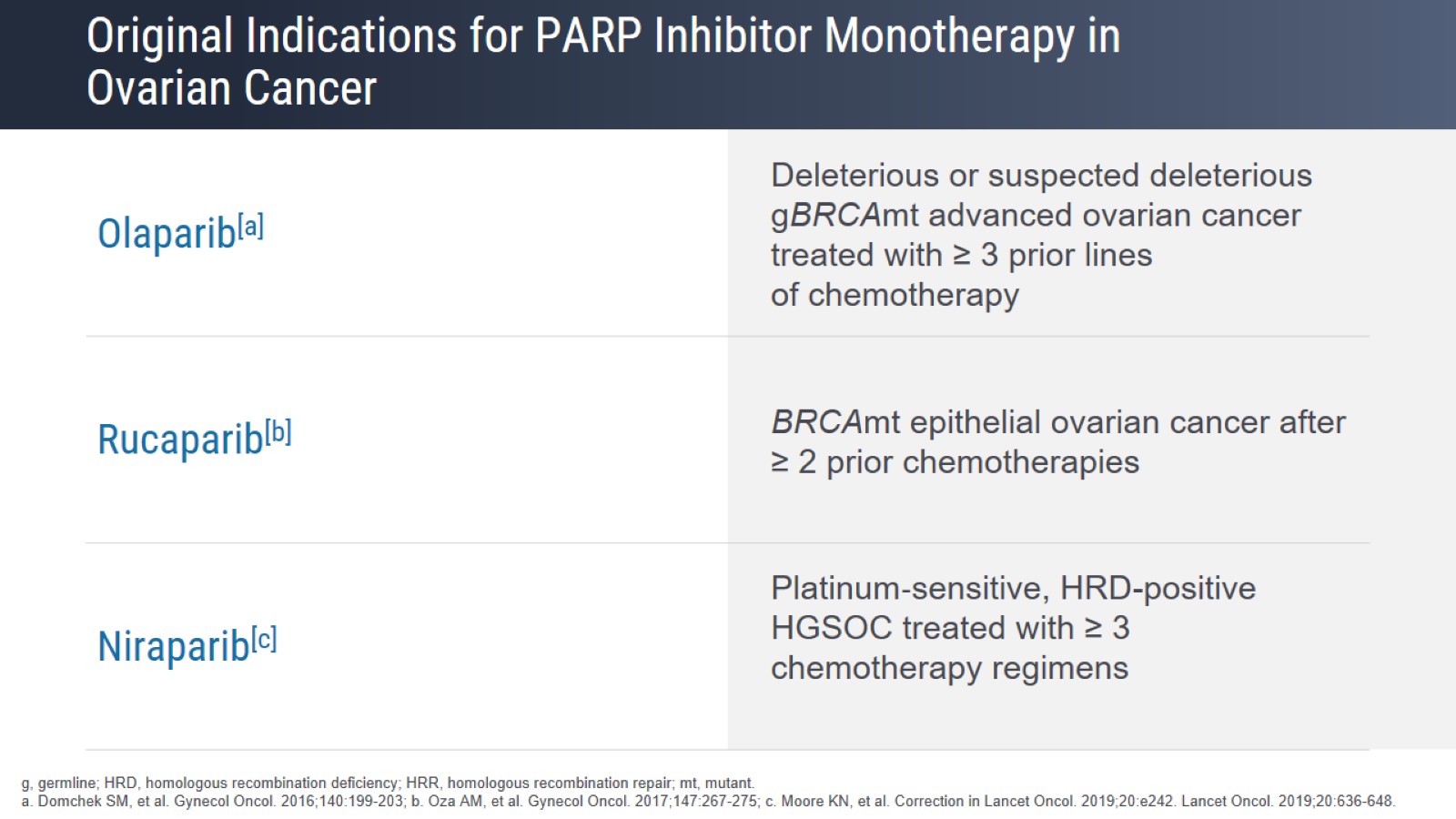 Original Indications for PARP Inhibitor Monotherapy inOvarian Cancer
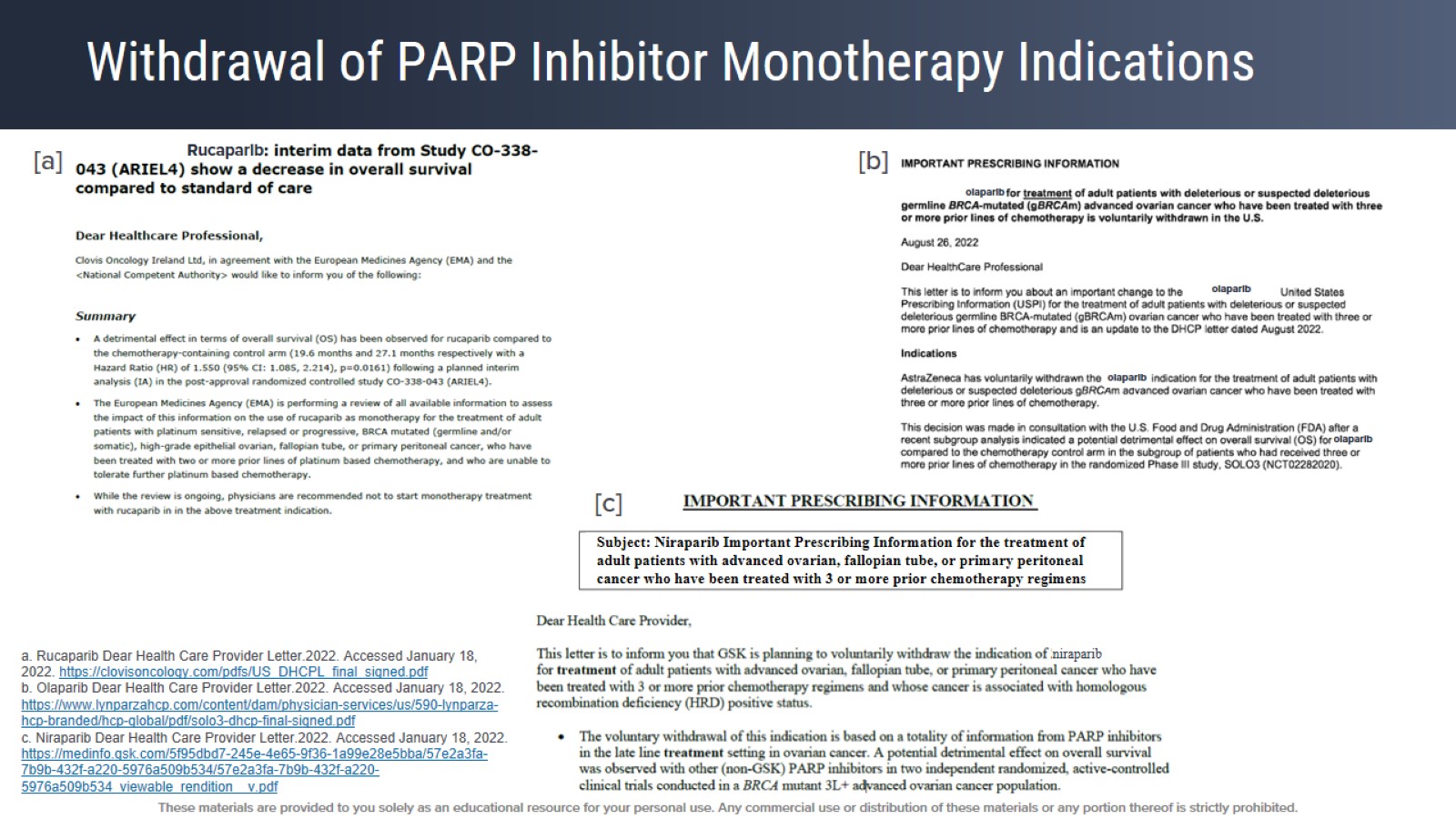 Withdrawal of PARP Inhibitor Monotherapy Indications
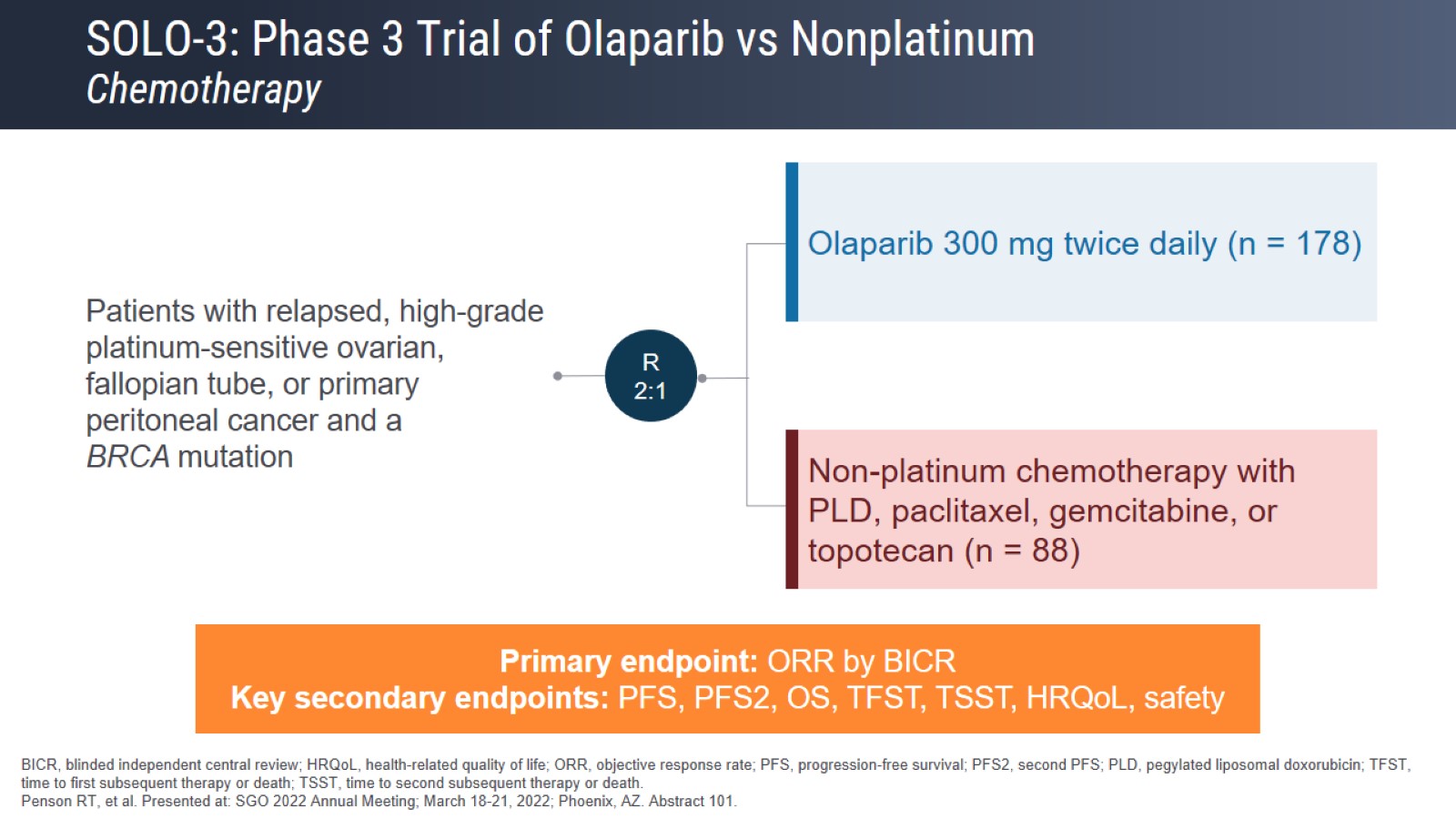 SOLO-3: Phase 3 Trial of Olaparib vs NonplatinumChemotherapy
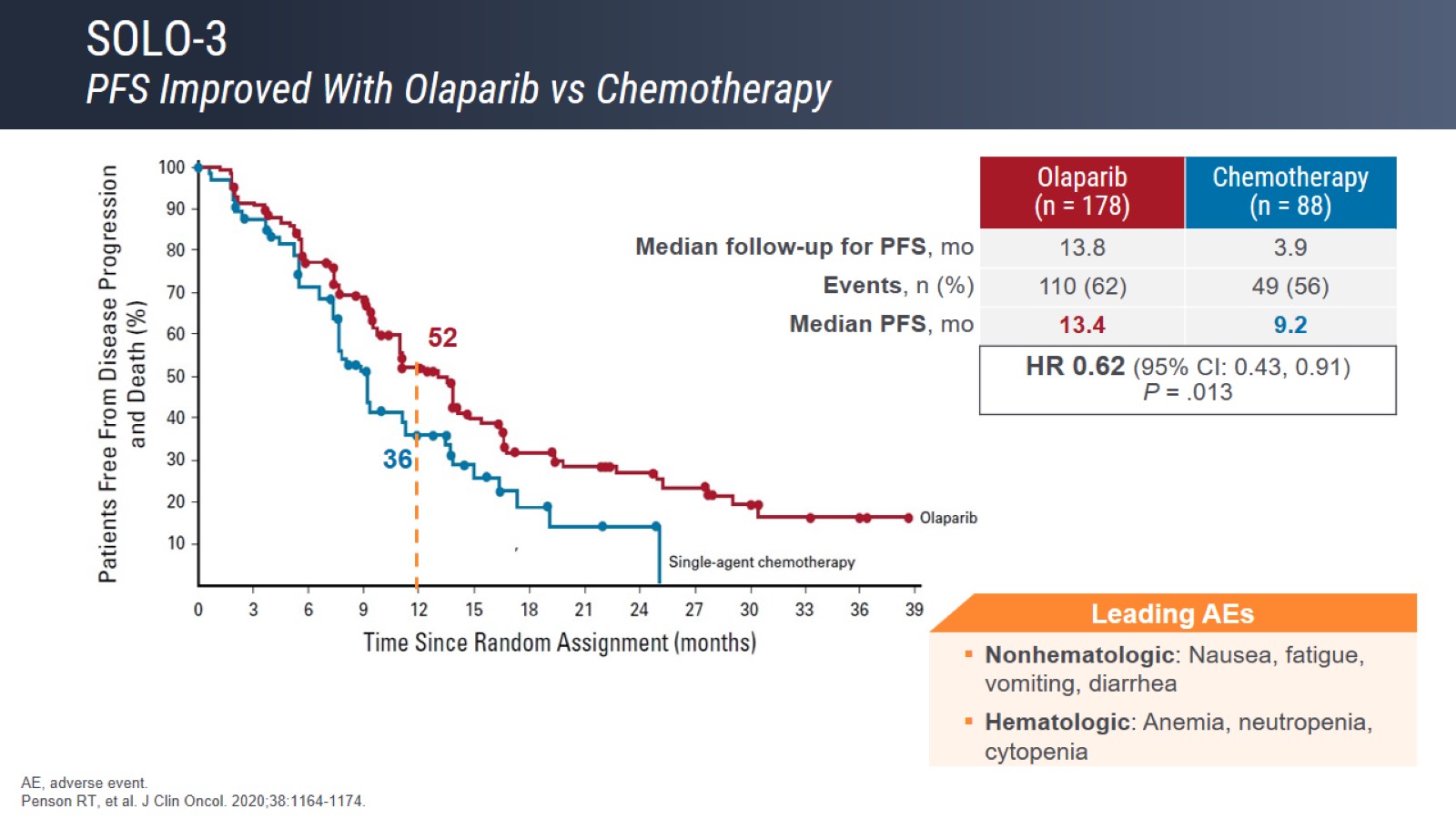 SOLO-3PFS Improved With Olaparib vs Chemotherapy
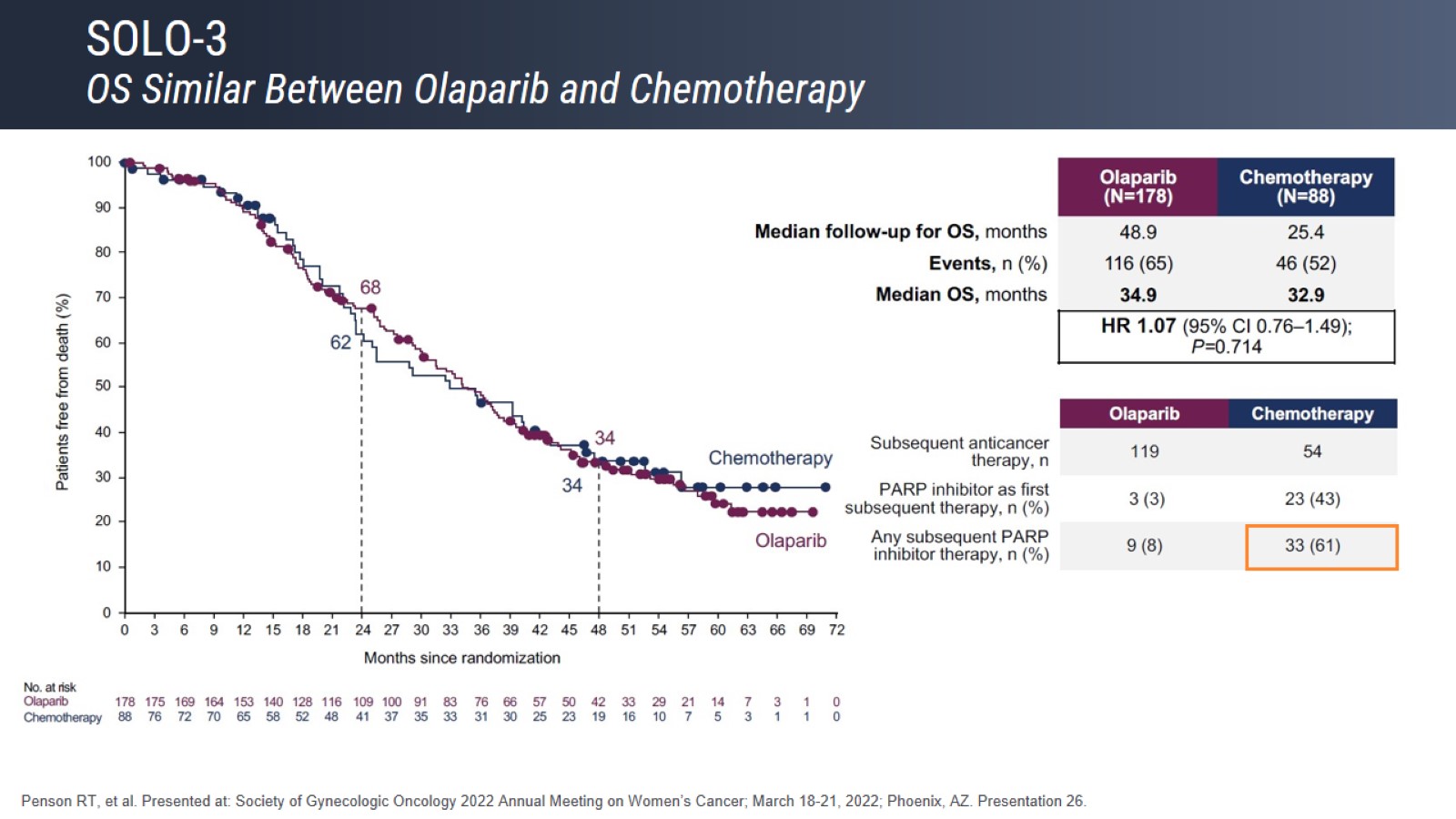 SOLO-3OS Similar Between Olaparib and Chemotherapy
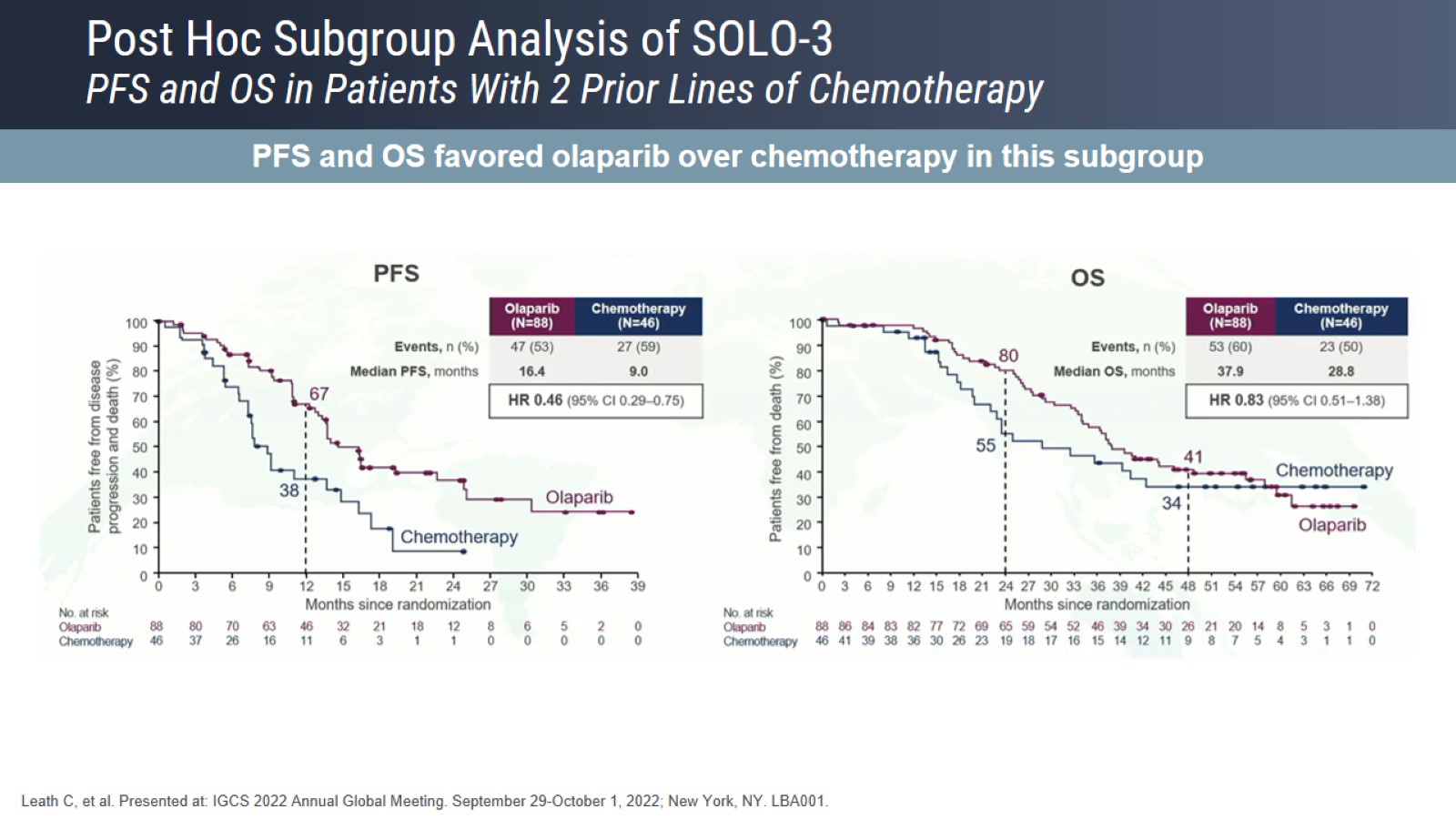 Post Hoc Subgroup Analysis of SOLO-3PFS and OS in Patients With 2 Prior Lines of Chemotherapy
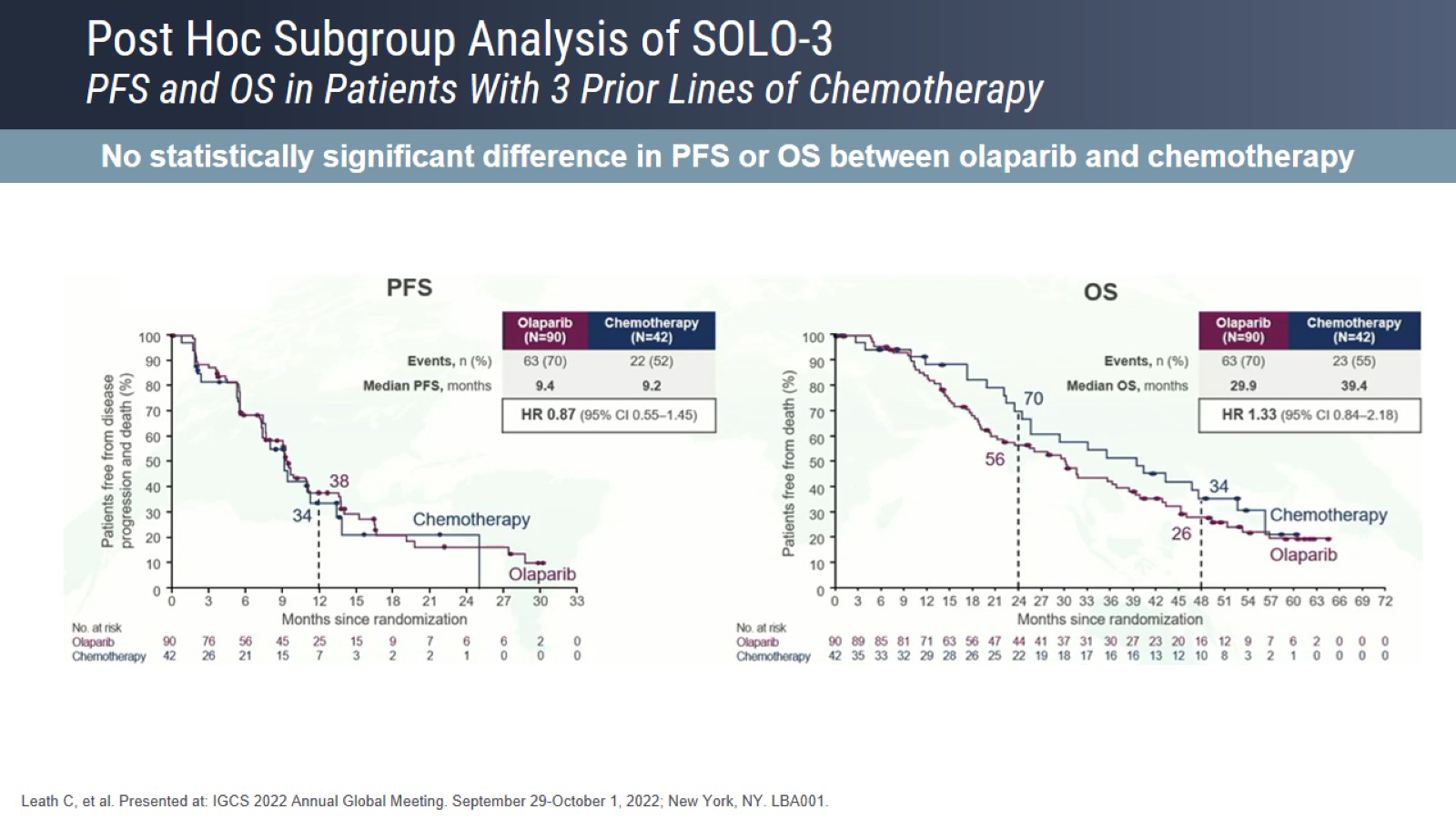 Post Hoc Subgroup Analysis of SOLO-3PFS and OS in Patients With 3 Prior Lines of Chemotherapy
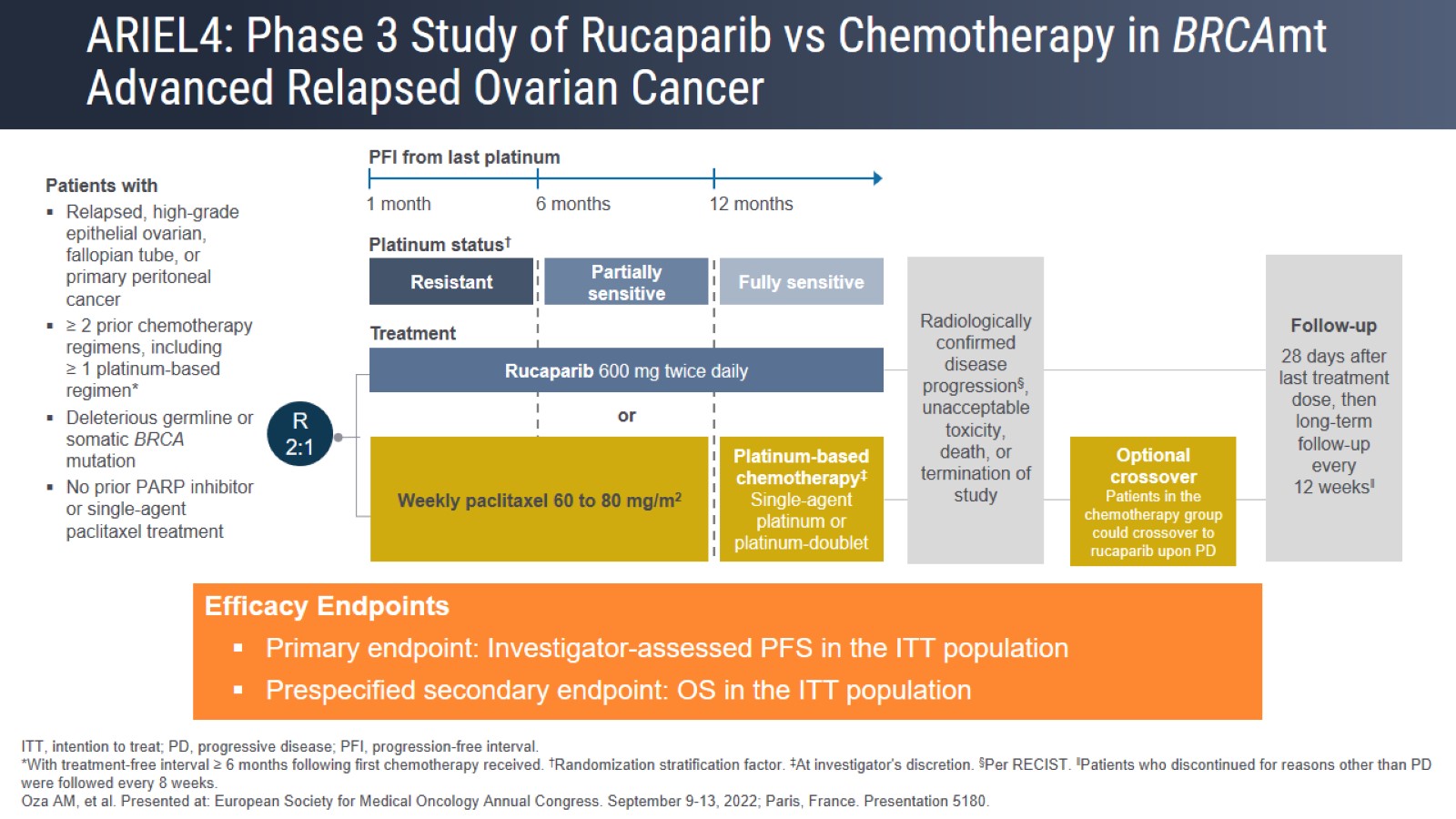 ARIEL4: Phase 3 Study of Rucaparib vs Chemotherapy in BRCAmt Advanced Relapsed Ovarian Cancer
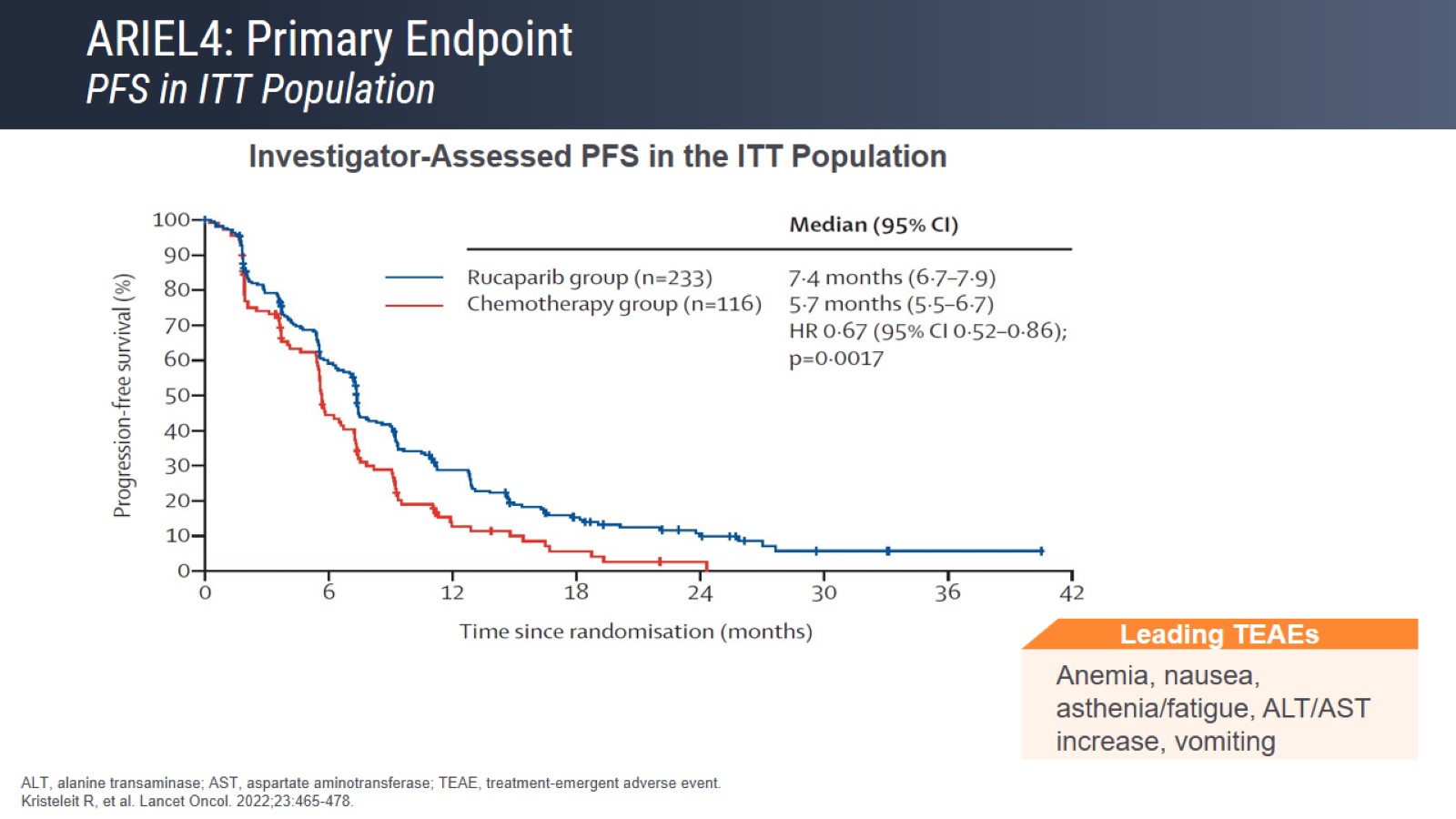 ARIEL4: Primary EndpointPFS in ITT Population
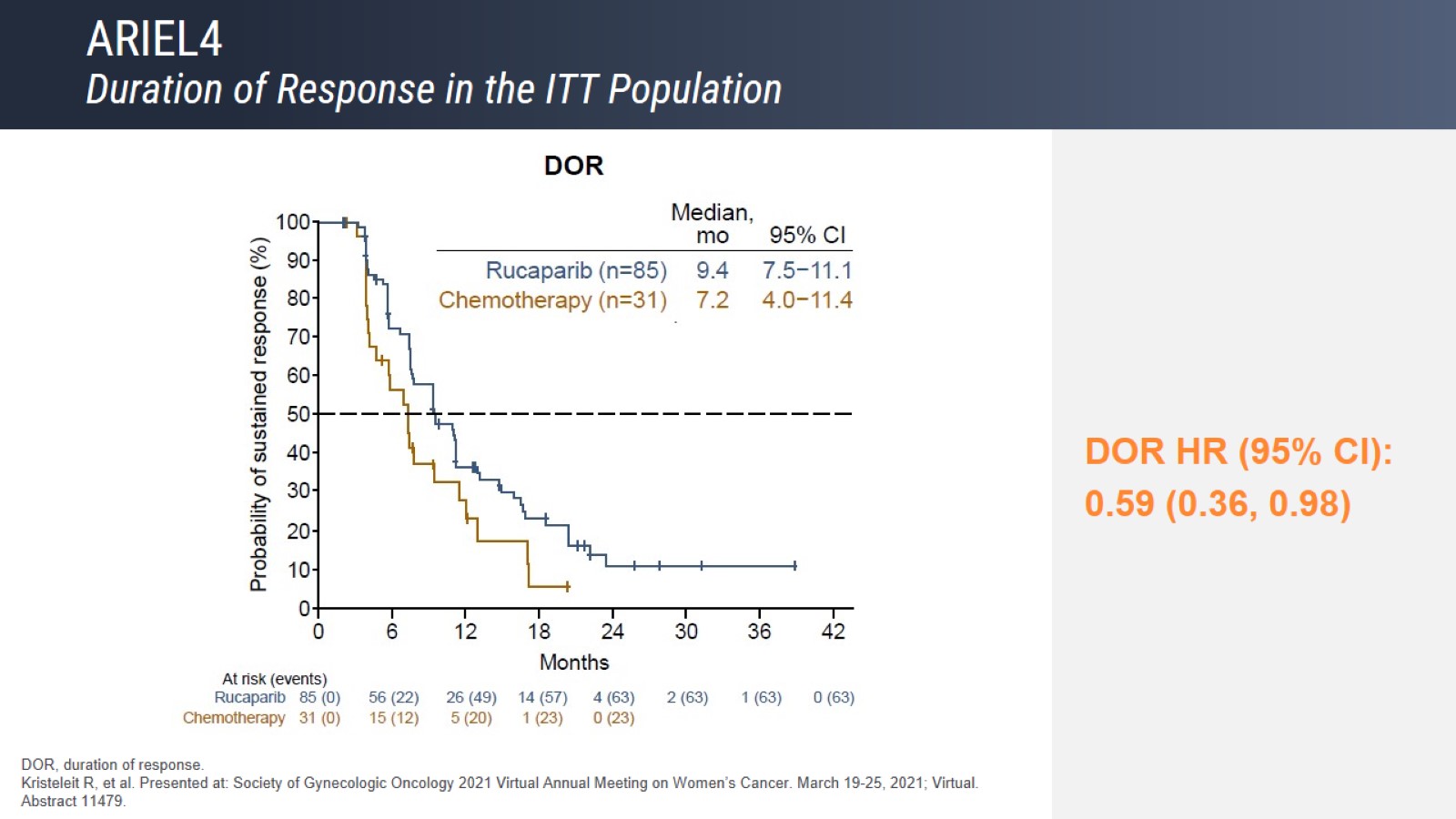 ARIEL4Duration of Response in the ITT Population
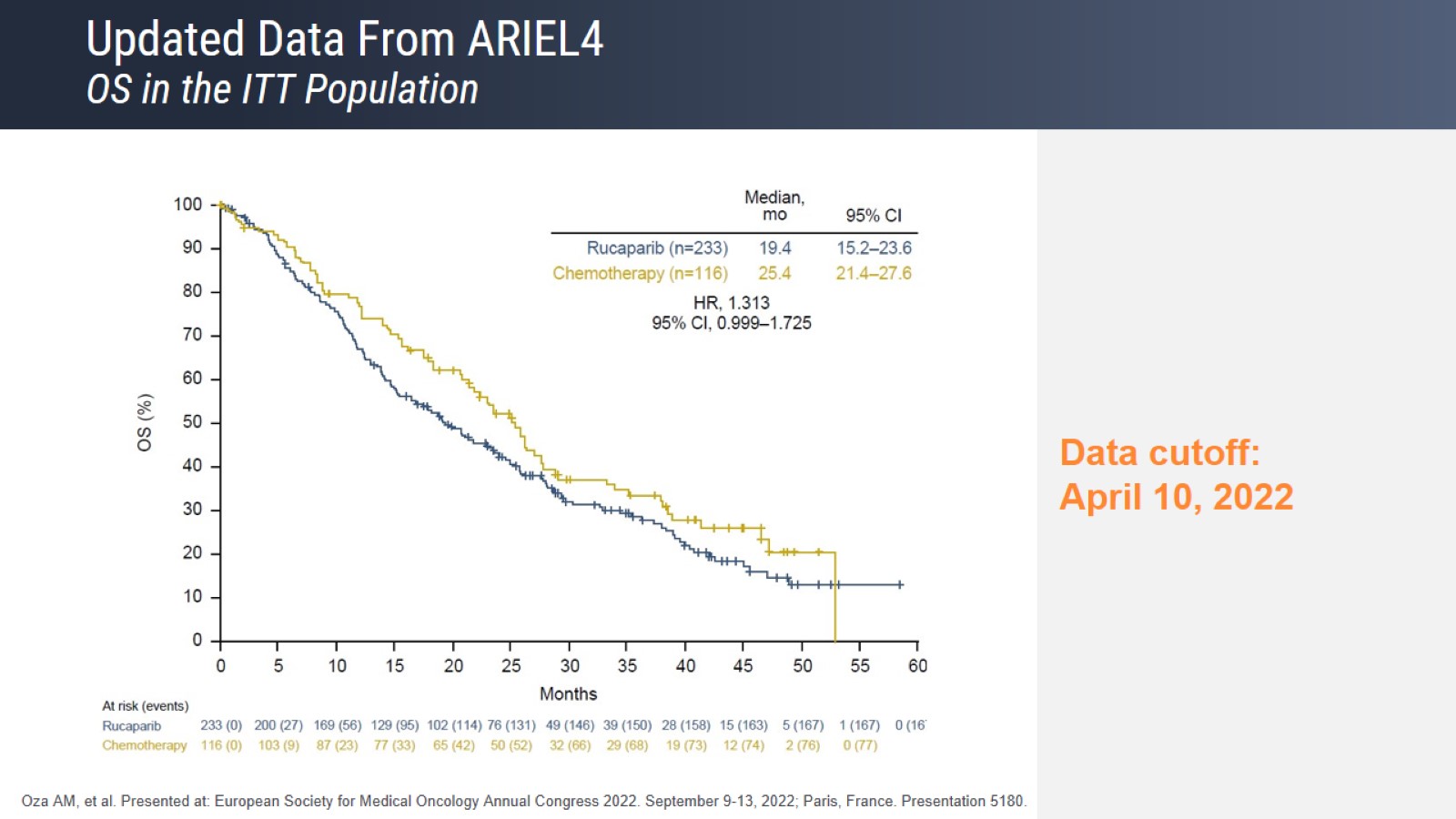 Updated Data From ARIEL4OS in the ITT Population
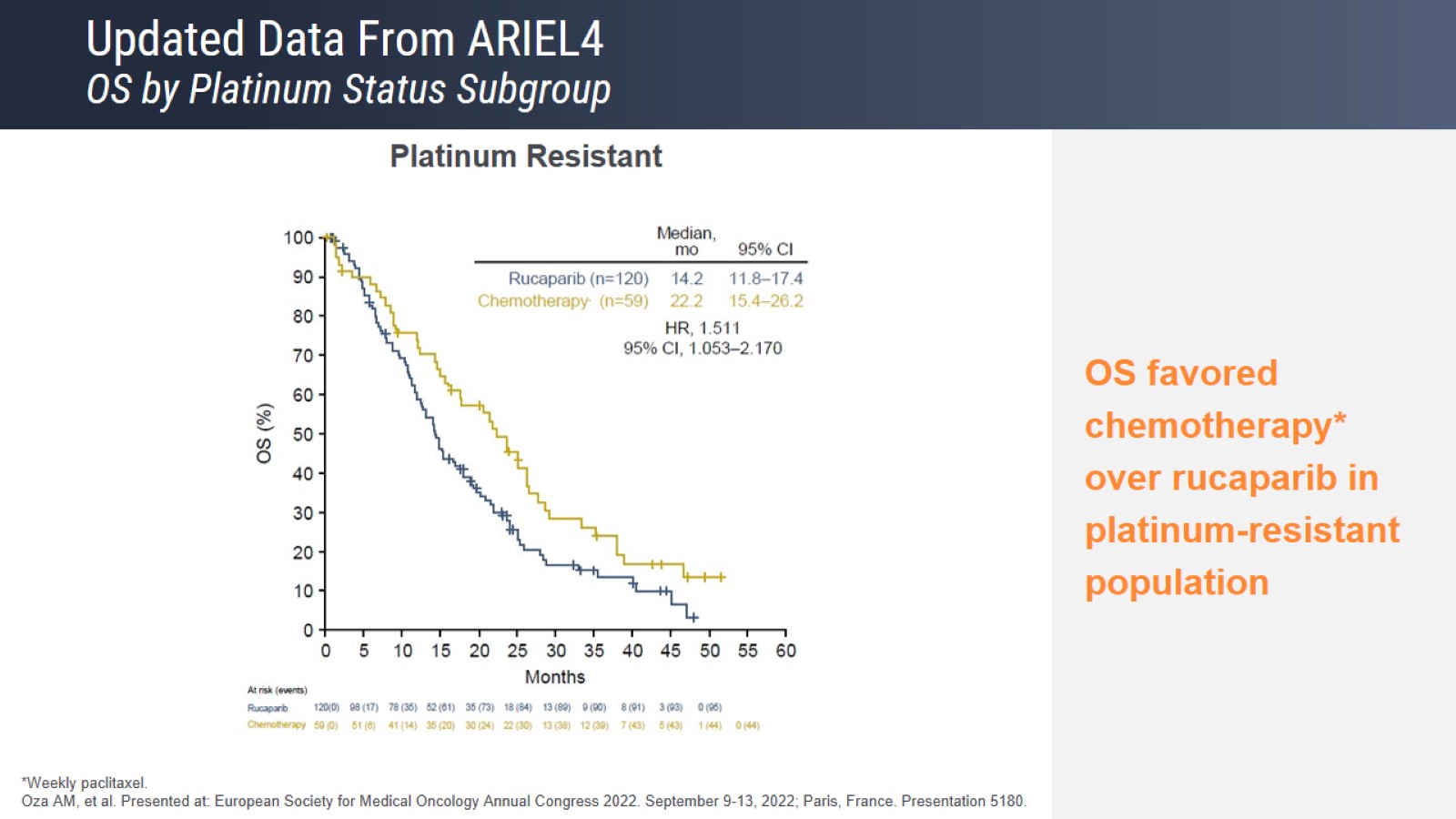 Updated Data From ARIEL4OS by Platinum Status Subgroup
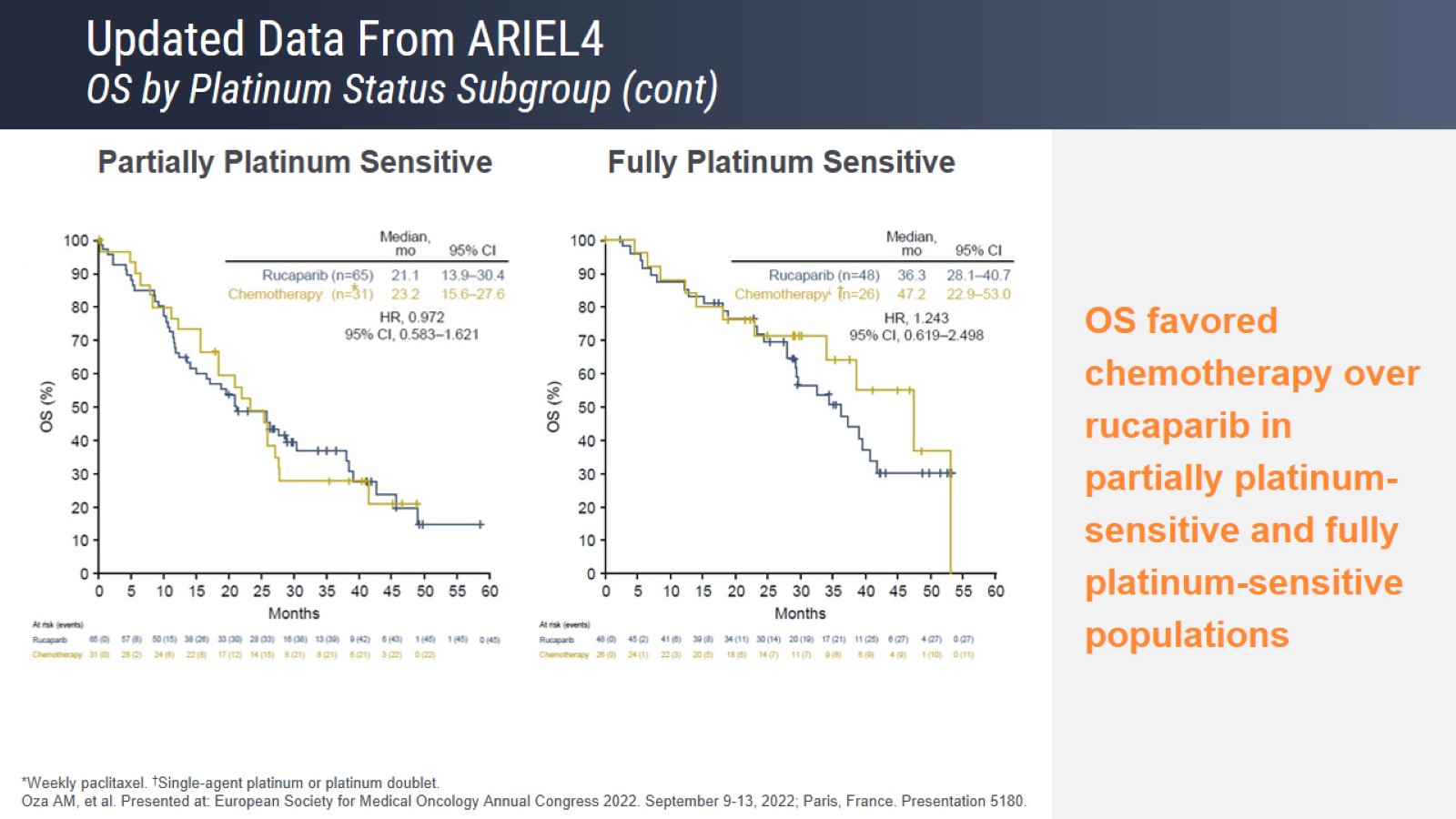 Updated Data From ARIEL4OS by Platinum Status Subgroup (cont)
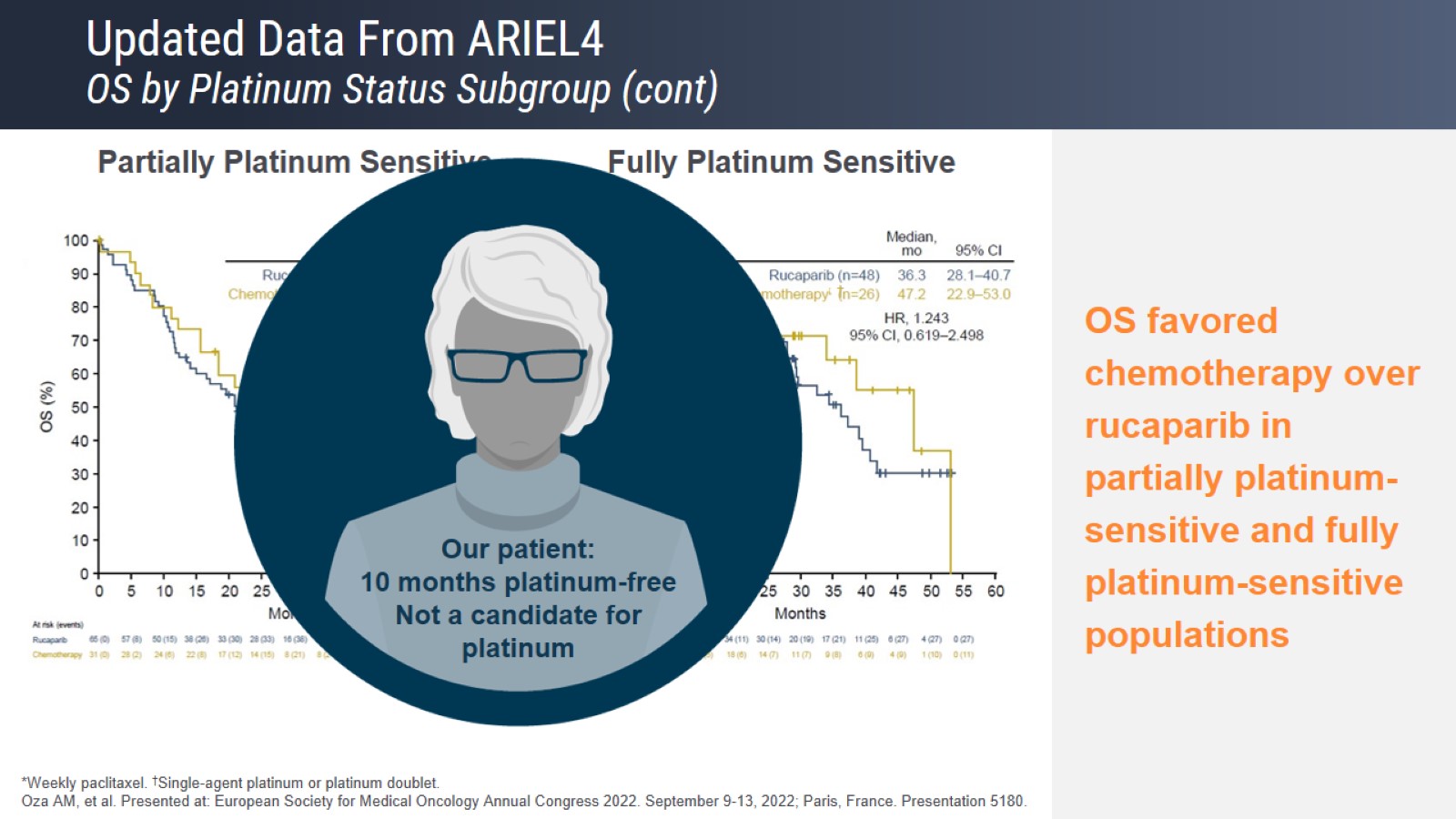 Updated Data From ARIEL4OS by Platinum Status Subgroup (cont)
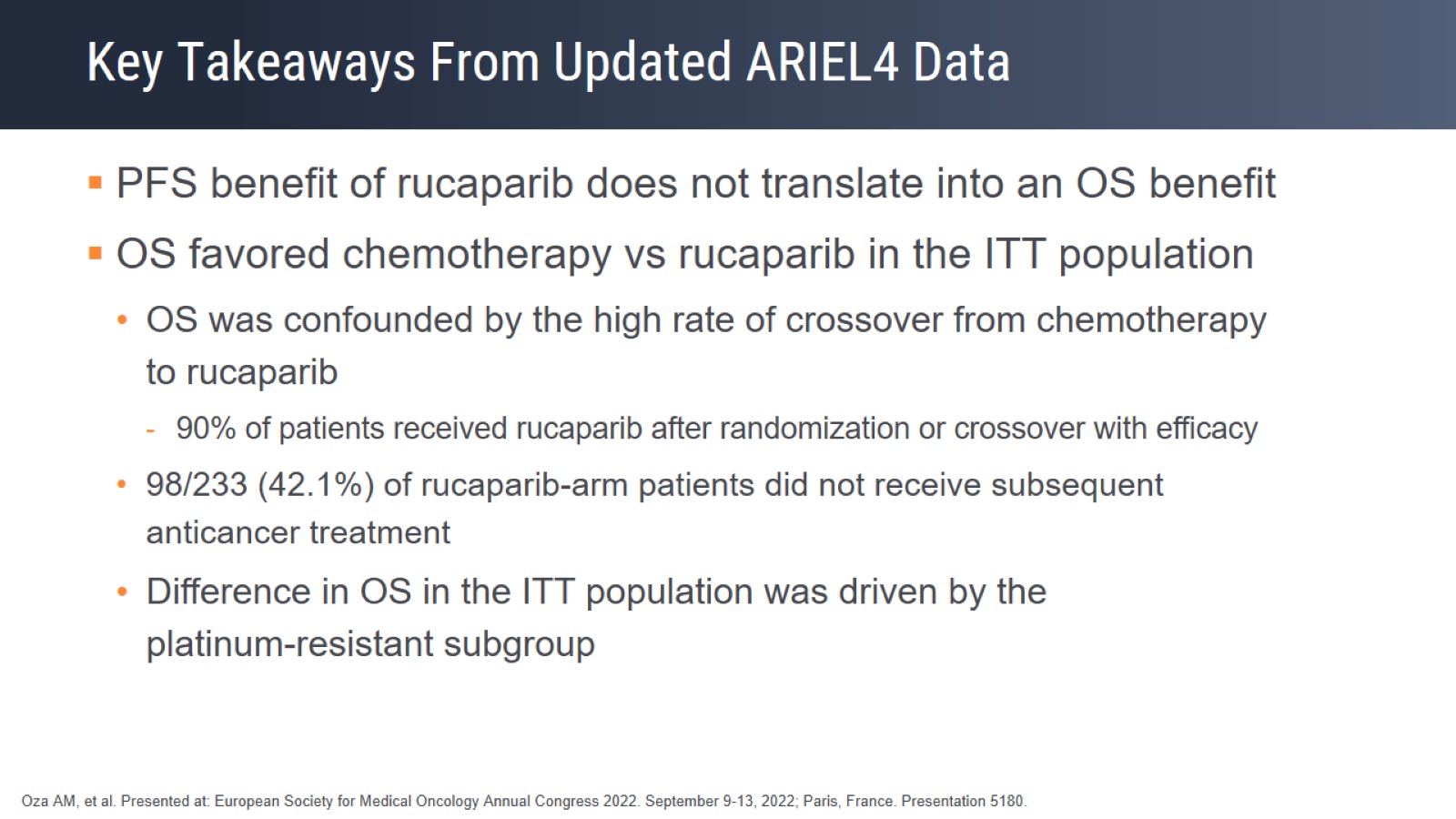 Key Takeaways From Updated ARIEL4 Data
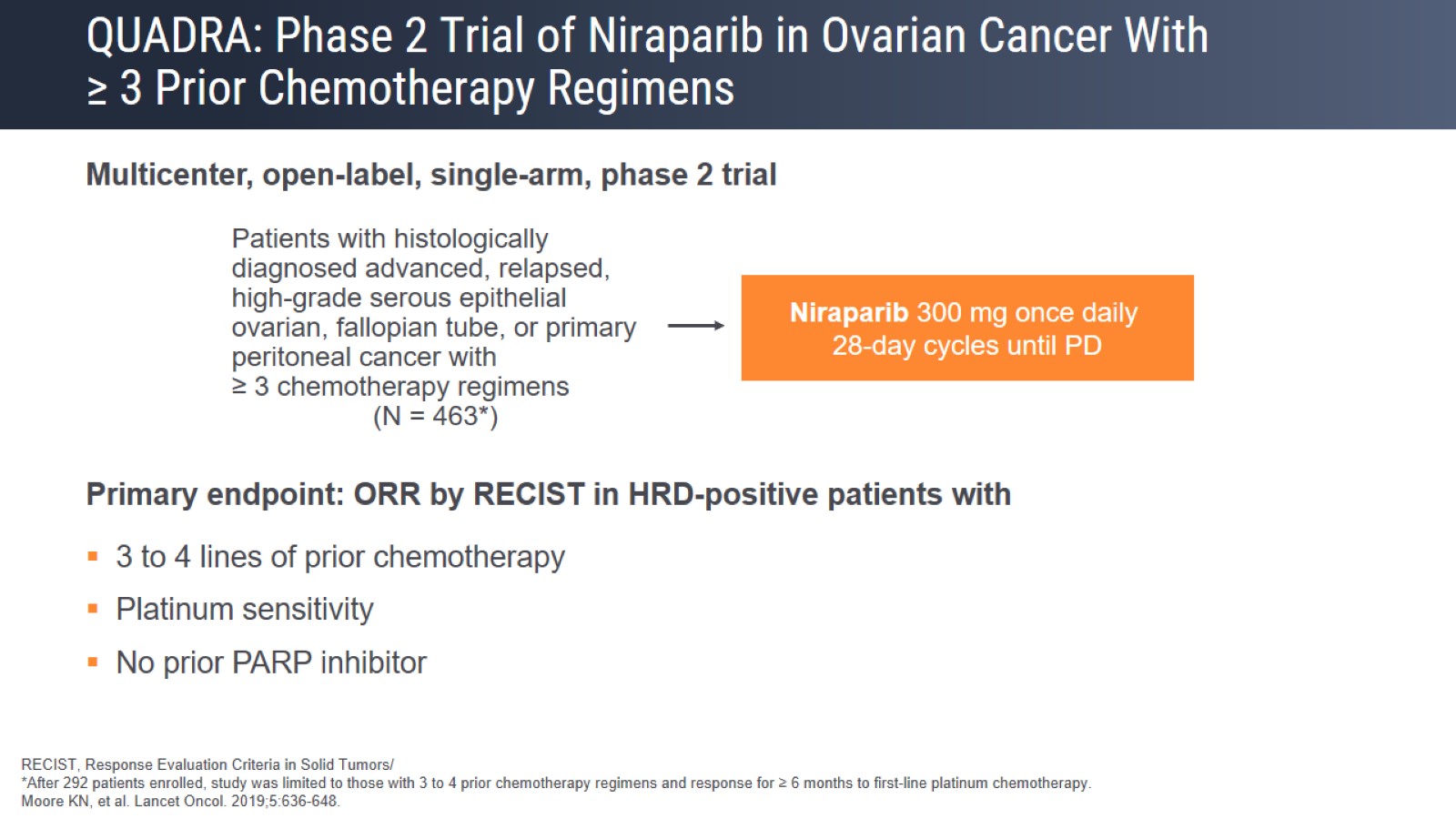 QUADRA: Phase 2 Trial of Niraparib in Ovarian Cancer With ≥ 3 Prior Chemotherapy Regimens
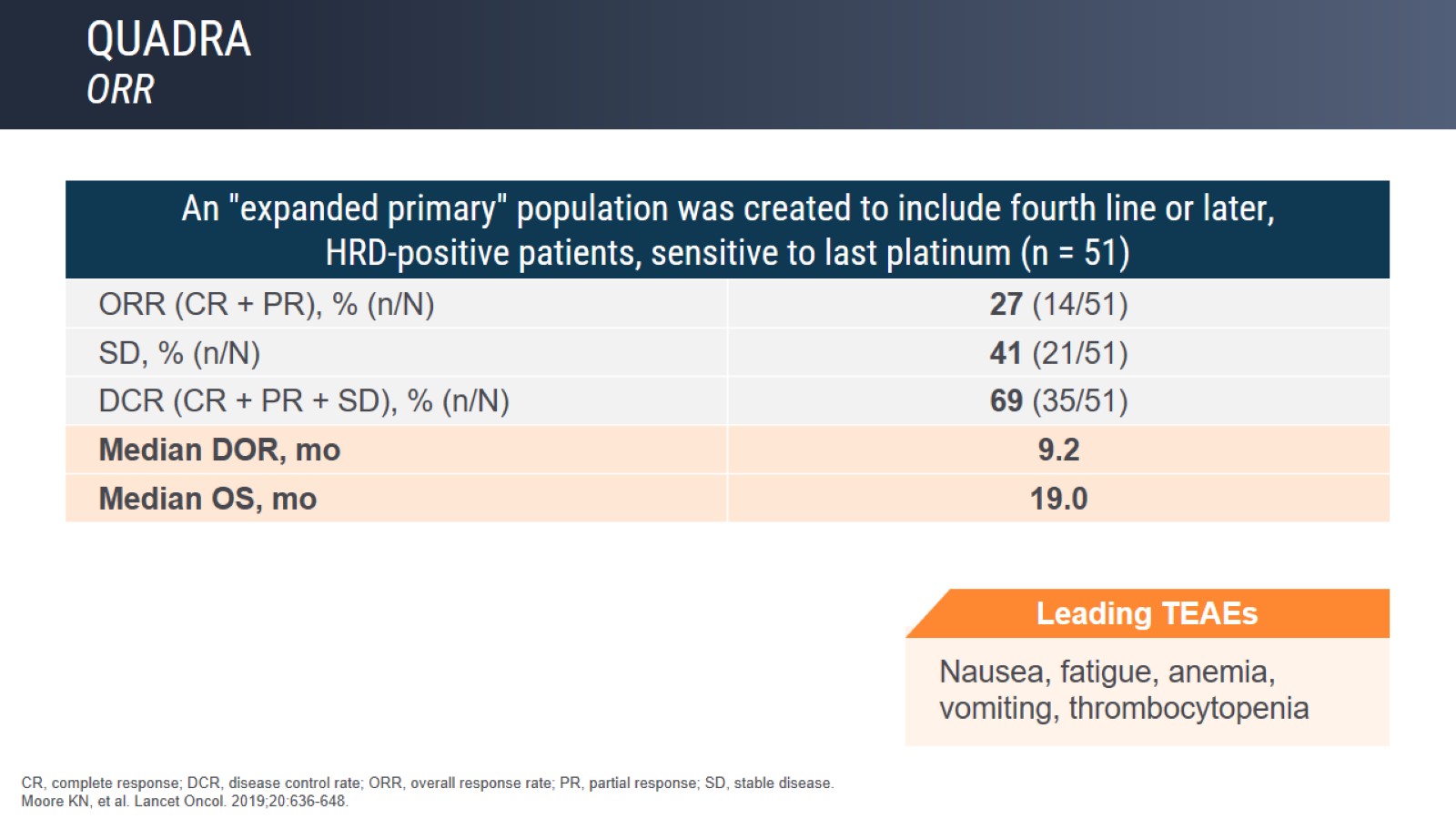 QUADRAORR
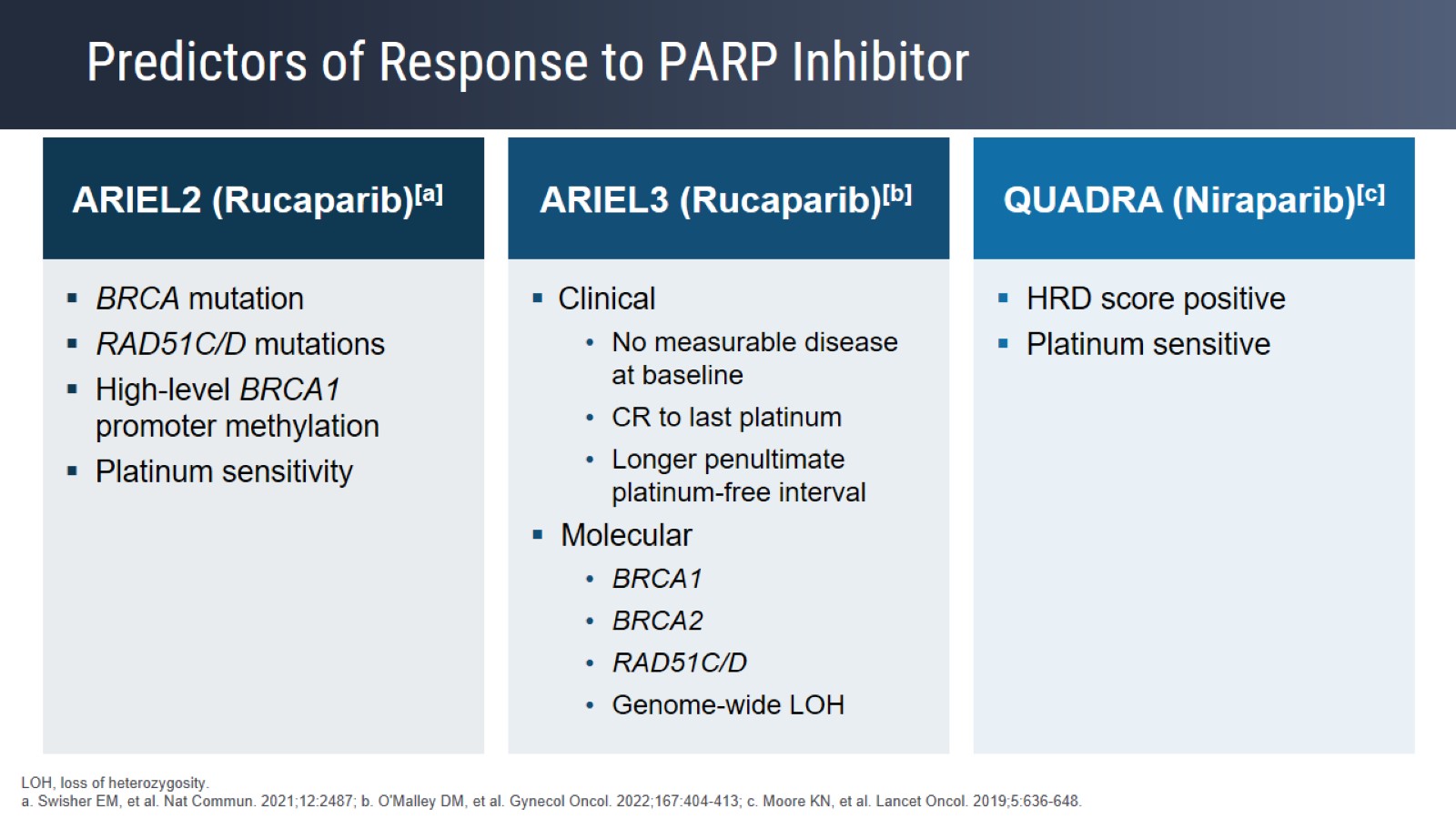 Predictors of Response to PARP Inhibitor
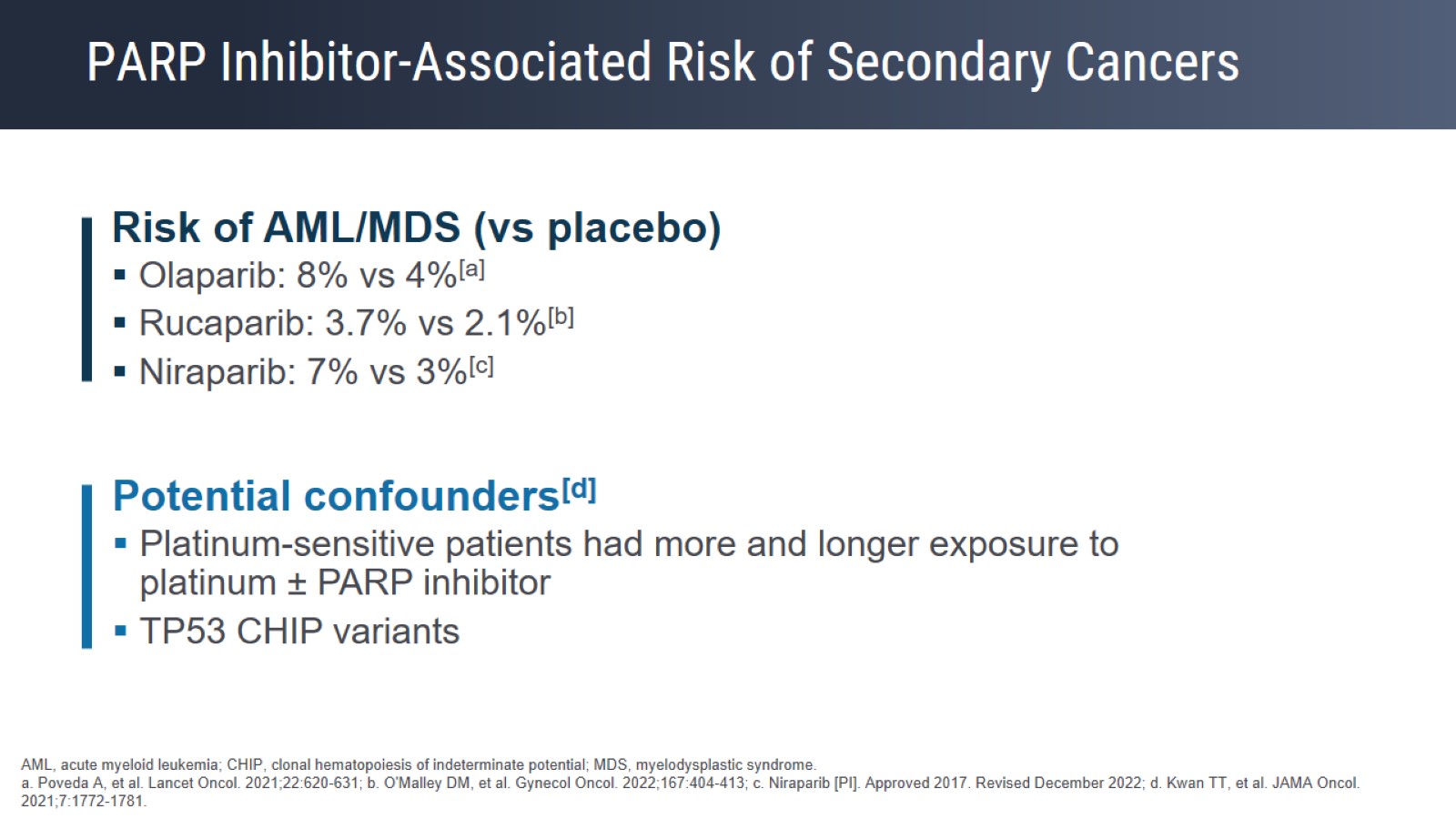 PARP Inhibitor-Associated Risk of Secondary Cancers
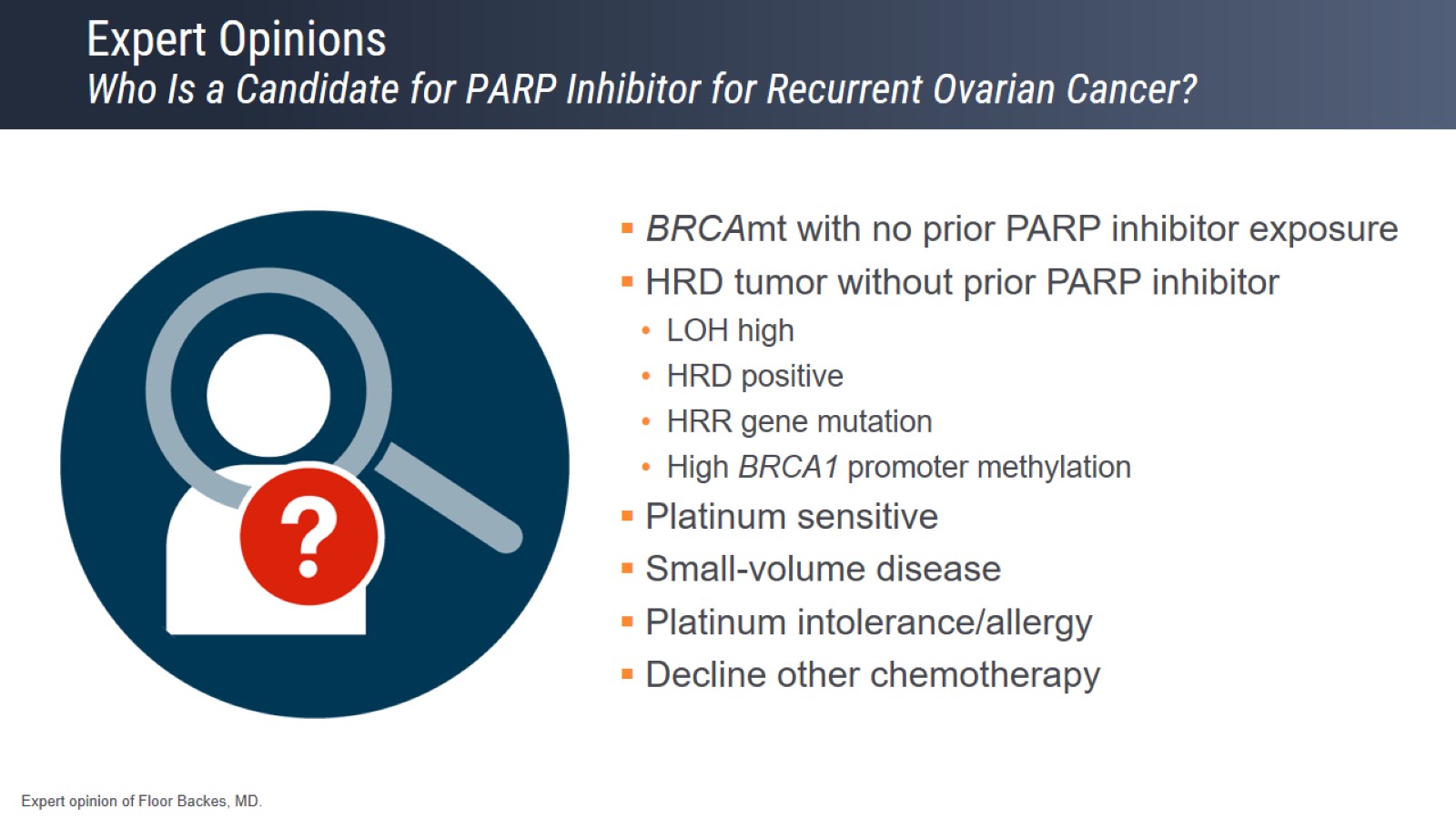 Expert OpinionsWho Is a Candidate for PARP Inhibitor for Recurrent Ovarian Cancer?
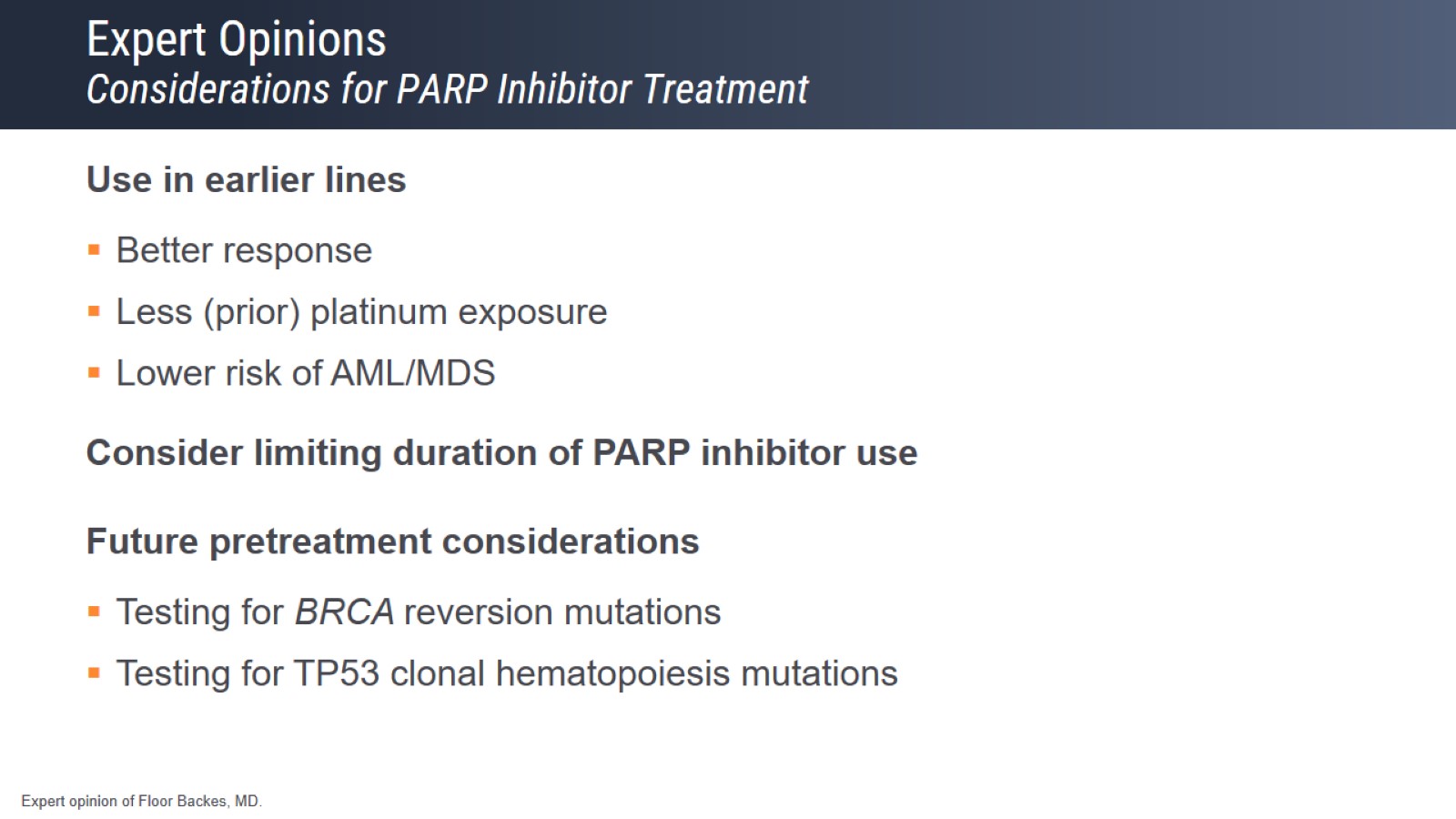 Expert OpinionsConsiderations for PARP Inhibitor Treatment
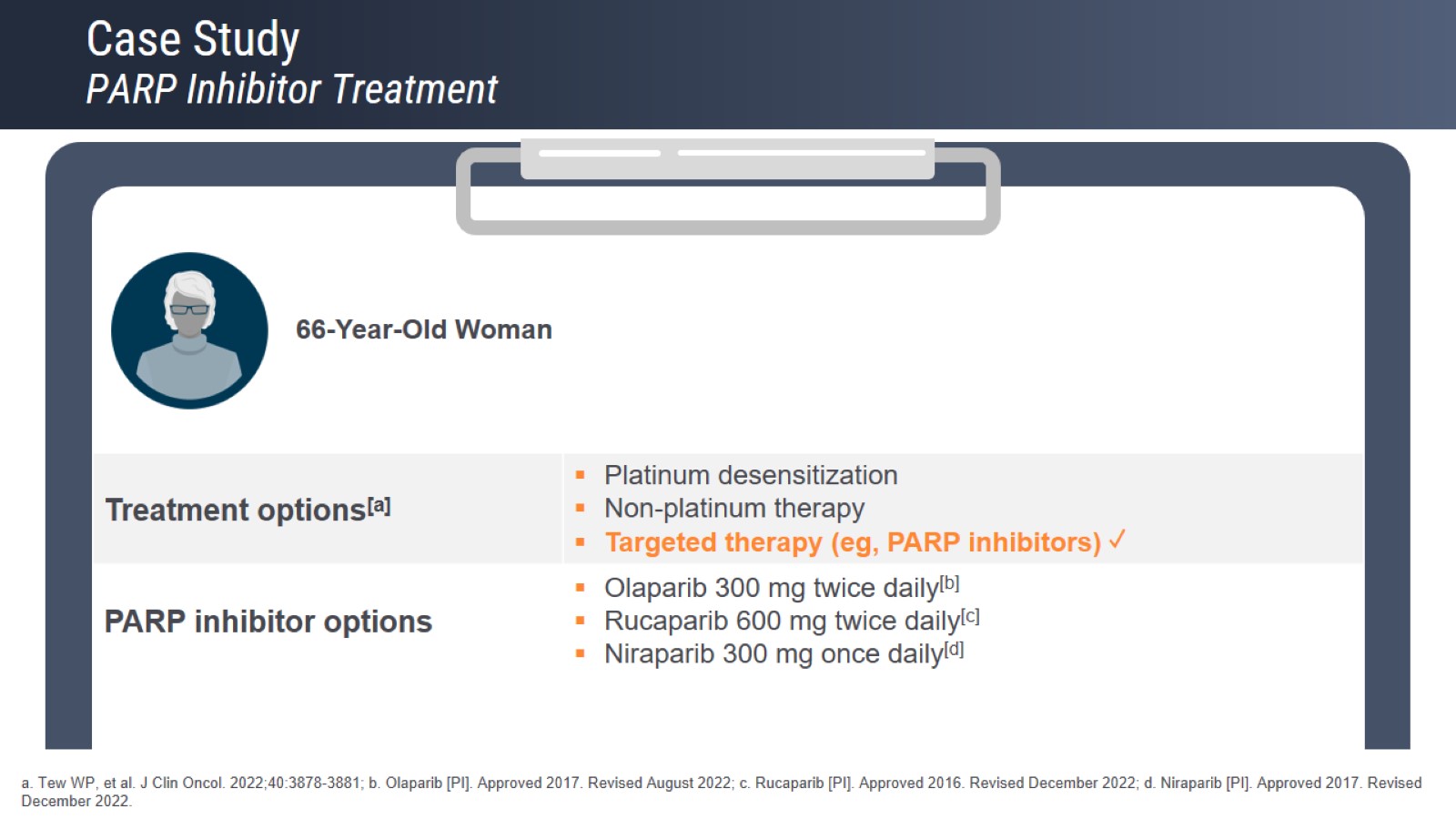 Case StudyPARP Inhibitor Treatment
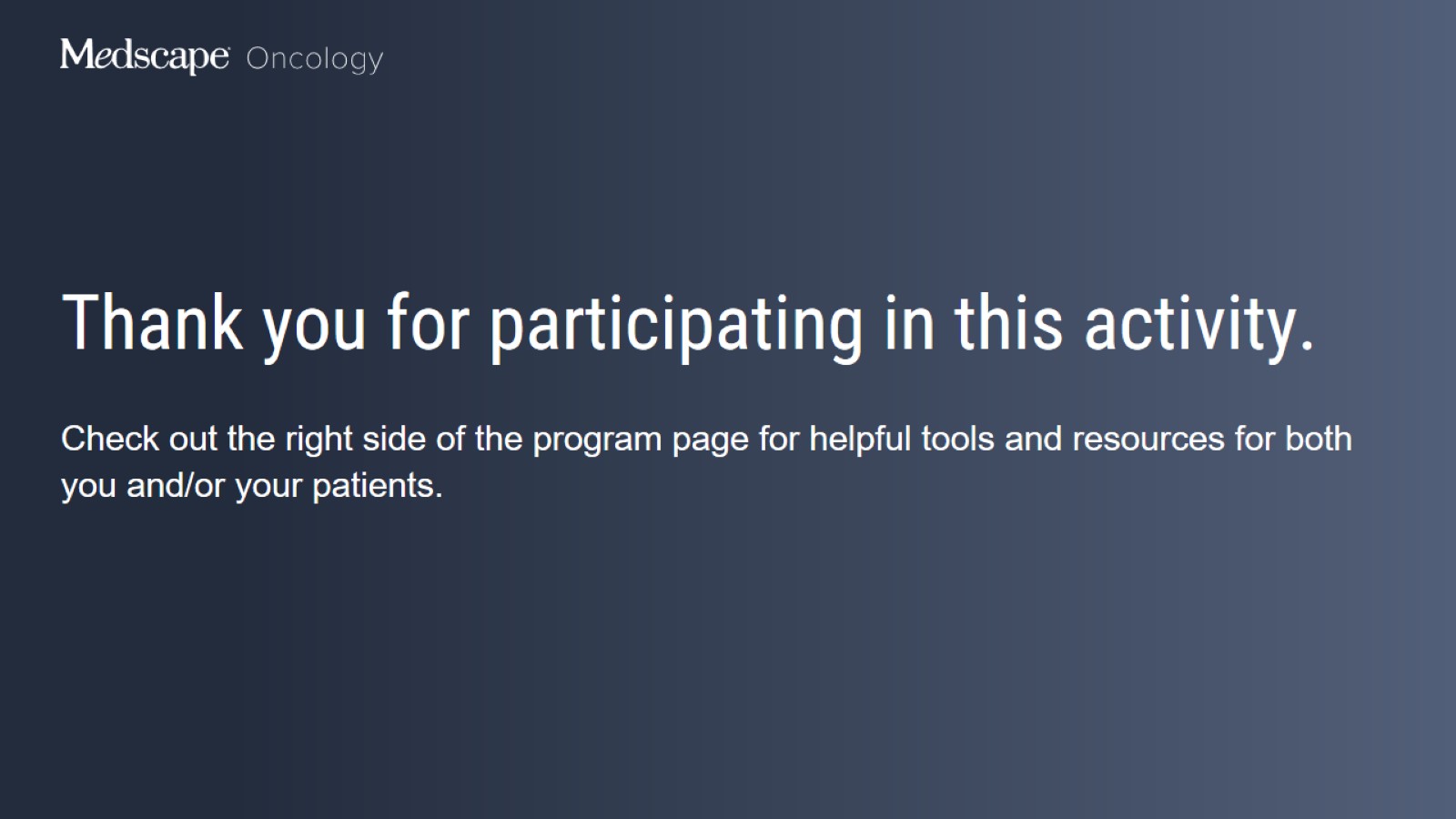